Medieval Medicine
Lesson 2
UNIT 1: Medicine in Medieval Britain c.1250-c.1500 – Supernatural and Religious explanations for the cause of disease.
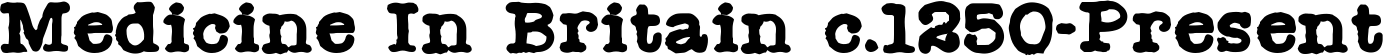 THE HISTORICAL CONTEXT (THE BIGGER PICTURE): Life in Medieval England was tough. 90% of people lived in the countryside and worked on the land for wealthy landholders.  Famine and malnutrition were common.  This with the hard, demanding physical work by led to many cases of sickness and disease.  Some people lived in small towns but conditions here were no better.  Streets were unpaved, crowded and dirty.  A lack of drains meant disease spread easily.  Homes were only heated by open fires and the smoke from these fires led to many lung diseases.  Nearly half of the population dies before they reached adulthood.  With no idea about ‘science’, ‘germs’ or ‘bacteria’, what did Medieval people understand about disease?  Where did they get help and why was the Church so important to their understanding of illness and death?
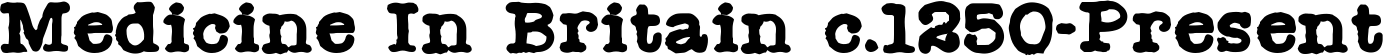 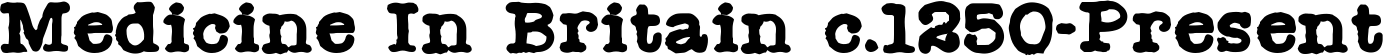 SUPERNATURAL EXPLANATIONS FOR DISEASE
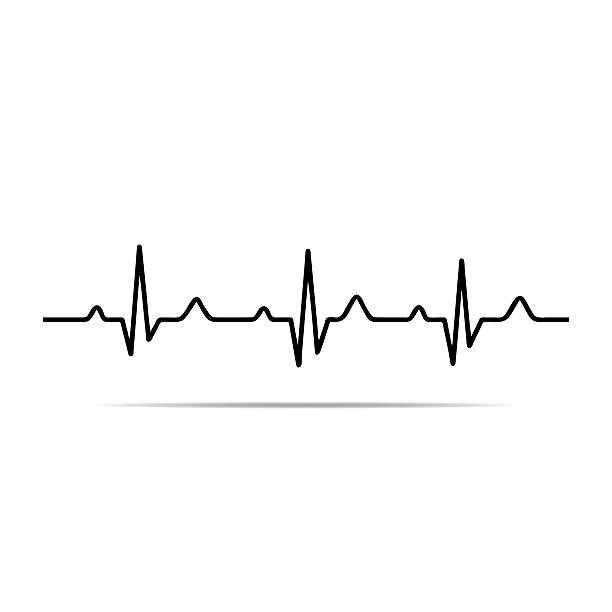 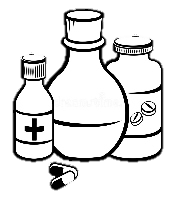 The Church Building
The Church used religion to answer questions about disease.  People believed what the Church told them as most received no other education.  Most were illiterate (could not read or write), and their only learning took place in the Church from the local priest and from the doom paintings they saw on the walls of the church. These showed                          anyone who sinned would be                            punished by God with illness and                             sent to Hell.  They learned that the                         Devil could send diseases as a way                        to test a person’s religious faith.
Church and Education
The most educated people in England               belonged to the Church.  E.g., monks                           read & copied ancient books by                     hand.  By 1500, up to 50%  could                                  read but the most common books                       to be read were prayer books and                           religious texts.  Few people had beliefs in any new medical theories. The Church also controlled education. ‘Physicians’ (a person who practiced medicine with some formal education) would be trained in Church run Universities.
The Power of the Church
The Catholic Church in Medieval England was a powerful institution. All regions had a bishop and all villages had a church with a priest.  The Church built many monasteries and convents which played a vital religious role in each community. As a result, religion was the single biggest influence over people’s lives, their beliefs & their attitudes.
ASTROLOGY
KEY TERMS
It was also believed that the study of Astrology could help diagnose illness.  Astrology was a supernatural explanation for disease rather than a religious explanation & was developed in Arabia. It was the study of how planets and stars aligned.  Often, Physicians would look at star maps, when the patient was born and when they became ill as a way to diagnose illness.   Different star signs were believed to affect the body. The Catholic Church traditionally frowned upon this idea.  However, by the time of the Black Death in 1348, many more people within the Church community accepted it as a theory.
Astrology
Catholic
Contagious
Dissection
Famine
Illiterate
Lazer Houses
Leper Colonies
Lepers
Leprosy
Malnutrition
Miracles
Monasteries
Monks
Nuns
Paralysis
Physician
Punishment
Purify
Religious
Sins
Supernatural
Tithes
God’s Punishment
The Church explained famine by saying that God had sent it as a punishment for sin.  It was logical for Medieval people to blame people’s sins for their illnesses.  It would also be seen as a ‘miracle’ when a person recovered from a serious illness as though the person had been forgiven by God. The Church also taught that illness was sent by God to cleanse (clean) or purify a person’s soul from sin.  People believed that illness was a test of faith and if a person recovered it was proof of their belief in God.
Leprosy
One disease believed to be a punishment from God was Leprosy.  Leprosy was even mentioned in the Bible as a punishment for sin.  Leprosy was a painful skin disease, followed by paralysis (being unable to move) and eventually death.  Also fingers and toes would fall off, body hair would drop out and ulcers would appear on the body.  There was no cure for this and so ‘lepers’ were sent away from their community to ‘Leper Houses’ or ‘Lazer Houses’ known as Leper Colonies.  They would have to ring a                             bell to announce their arrival in any                            village or town and were banned from                      going down alleyways in case their breath infected others (this was not true, it could only be passed on by very close contact).  This does however, prove that Medieval people understood the idea of being ‘contagious’ and that something in the air could pass on illness.
RELIGIOUS EXPLANATONS FOR DISEASE
Traditional Attitudes 
Beliefs were also shaped by the                             Church.  People were taught to                             respect what was written in the bible                          and to follow traditions rather than question ideas.  This included the ancient medical ideas by Ancient Greek and Roman physicians such as Hippocrates (5BCE) and Galen (2CE).  The Church supported their theories as they still held the belief that humans were created by God. There was also a lack of progress in medical knowledge as the Church forbid human dissection.  Galen’s accepted ideas were even based on animal dissections.
Tithes
People attended Church regularly                            and were expected to give a sum of                        money to the Church each month called a Tithe. The tithe would be used by the Church to pay for the care of the community. Churches, convents and monasteries were vital as they provided medical care to those who were not able to look after themselves.
Lesson 3a
UNIT 1: Medicine in Medieval Britain c.1250-c.1500. The Theory of the Four Humours, Miasma & Theory of Opposites.
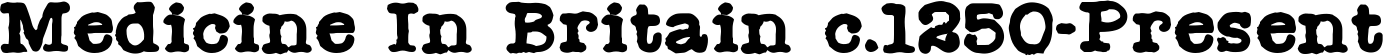 THE HISTORICAL CONTEXT (THE BIGGER PICTURE): As well as the Church having a huge influence on people’s explanations for illness and disease, there were more ‘rational’ theories. This means that people believed disease had a natural cause rather than a ‘supernatural’ cause. The most popular explanation for the cause of disease was the Theory of the Four Humours which originated in Ancient Greece from a physician named Hippocrates. His theory was then developed 500 years later by a physician named Galen who was born in AD 129 and worked in Rome.  His theory was known as the Theory of Opposites.  There was also the continued popular belief in bad air being blamed for disease which was named the Miasma Theory. This lesson will focus on these three theories, the men behind them and what they can tell us about the Medieval belief in medicine.
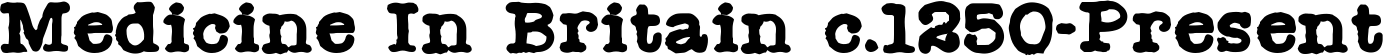 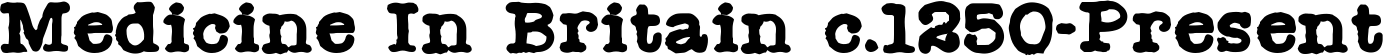 THE THEORY OF THE FOUR HUMOURS
HOW WOULD PHYSICIANS USE THE FOUR HUMOUR THEORY?
It was believed that each humour was linked to certain characteristics the physician would look for when making a diagnosis.  For example, a person suffering from a cold, had too much phlegm, which was cold and wet.  They would shiver and the excess phlegm would run out of their nose.  A person suffering from a fever would have a temperature, causing the skin to go hot and red because the physician believed they had too much blood which was a hot and wet element.  The physician would then use a method of ‘bloodletting’ to try and balance the humours.  The humours were also linked to the seasons.  For instance, in the Winter which is cold and wet, it was thought that the body produced too much phlegm causing coughs and colds as the patient tries to get rid of it.
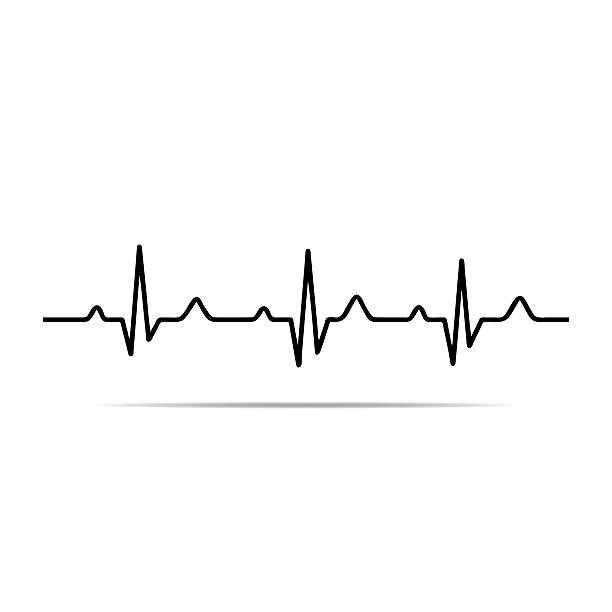 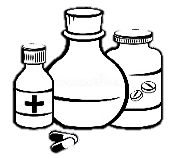 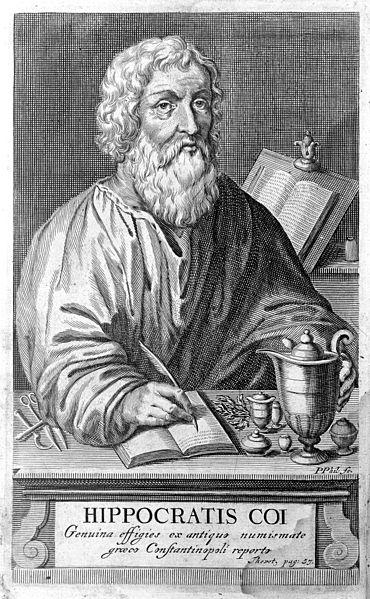 WHO WAS HIPPOCRATES? 
The Four Humours had been made popular by Greek Physician Hippocrates who lived between c.460 to c.360 BC.  Hippocrates has been given the title of the ‘Father of Medicine’.  Its theory developed from aspects of Arabic, Egyptian and even Hindu thinking.  His theory was very influential well into the Medieval times.  He even dismissed the idea that Gods caused disease as he believed that there was a natural, physical reasons for illness.
KEY TERMS
Astrology
Balance
Black bile
Blood
Characteristic
Choler/yellow bile
Circulatory System
Diagnosis
Dissection
Galen
Hippocrates
Humours
Influential
Miasma
Phlegm
Physician
Seasons
Soul
Star signs
Symptoms
The Church
Theory of Opposites
Universities
WHAT WAS THE THEORY OF THE FOUR HUMOURS?
The theory stated that as the universe was made up of four elements (water, fire, earth & air)  - the body must be made up of four humours which were linked to each element.  The term  ‘humour’ is from the Greek to mean ‘fluid’.  It was the belief that all the humours must be in perfect balance in the body and if the mix became unbalanced a person would become ill.  People also believed that aspects such as age, family characteristics and the season of birth combined with the humours to affect a person’s health and personality. Astrology was an important part of the theory as the humours were connected with star signs, seasons and a person’s characteristics.
WHAT WERE THE TREATMENTS FOR THE IMBALANCE?
Most of Hippocrates’ treatments were based on diet, exercise and rest but he also used ‘bleeding’ and ‘purging’ as a way to get rid of any excess humours.  Bleeding would release excess blood and purging would involve making a person vomit or excrete.
WHY WAS THE THEORY OF THE FOUR HUMOURS SO POPULAR FOR SO LONG?
The theory was very detailed and would fit with almost any kind of illness – physical or mental.  This meant that nobody questioned it.  If an illness was slightly different, other physicians would just adapt an illness to the four humours rather than seek other answers.  There was also no other scientific explanation for disease at the time
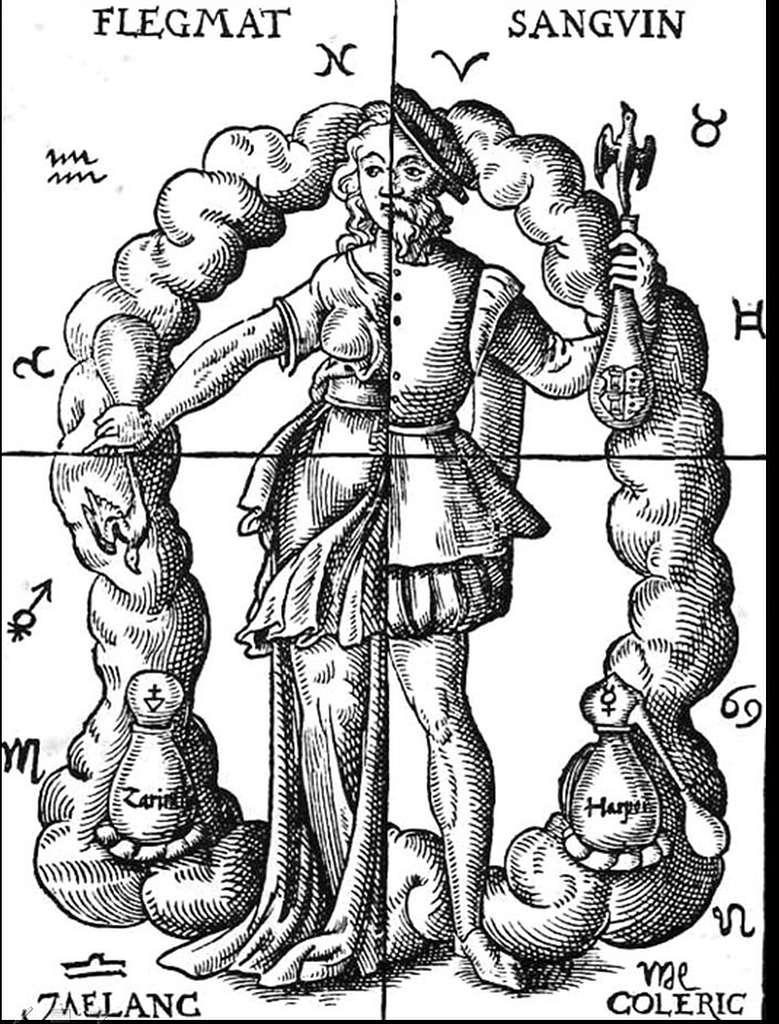 THE FOUR HUMOURS
Blood (Sanguine): In its                           red liquid form.
Phlegm (Phlegmatic): The watery substance coughed up or sneezed out of the nose, mouth or as tears.
Black Bile (melancholic):  Dried blood which may be visible in excrement or vomit.
Yellow Bile (choleric): Appeared as pus or vomit.
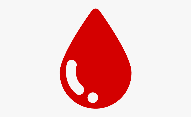 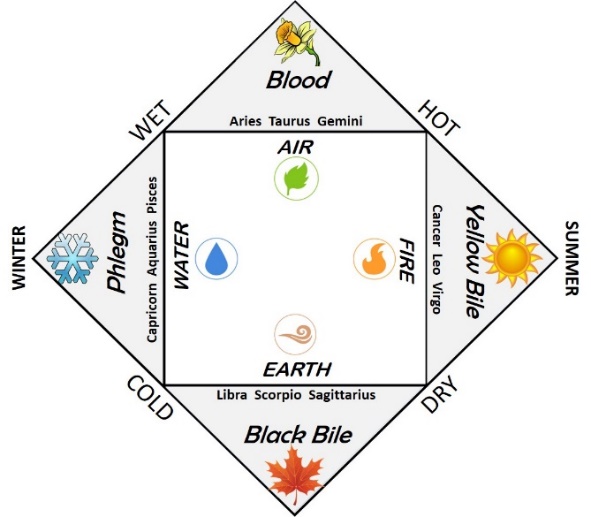 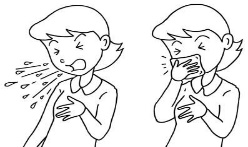 CONTINUITY WITH TODAY?
Diet, exercise and rest still form a basic part of modern-day treatment.  Hippocrates also wrote the Hippocratic Oath where doctors swore to respect life and prevent harm.  This oath is still taken by all doctors today.  His methods of observation, making notes, comparing with similar cases and treating is the basis of the approach still used today.
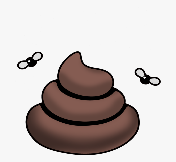 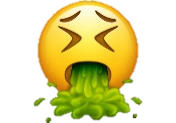 8. THE METHODS USED BY HIPPOCRATES
Hippocrates was careful to carefully observe ALL the symptoms of his patient and record them.  He then fitted their symptoms with the theory of the Four Humours.
Lesson 3b
UNIT 1: Medicine in Medieval Britain c.1250-c.1500. The Theory of the Four Humours, Miasma & Theory of Opposites.
GALEN’S METHODS
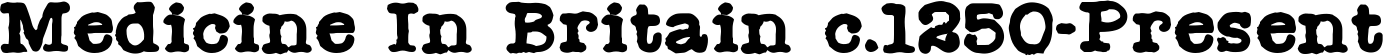 GALEN (129 – 210AD)
THE BELIEF IN ‘MIASMA’
Galen too, was able to observe and make notes on his patients.  Also, he would draw detailed diagrams of human anatomy using knowledge he had from operating on the wounded gladiators under his care.  However, he was only able to use information from the dissection of animals as the Church at this time did not allow human dissections unless under certain circumstances, for example on a person executed for a crime.
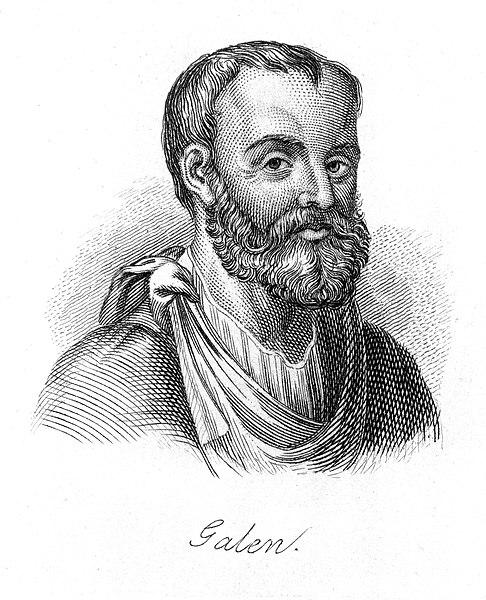 WHAT WAS MIASMA?
A Miasma was the belief that ‘bad air’ was the cause of illness and disease if a person breathed it in. It was referred to at the time as the ‘corruption of the air’ rather than Miasma which was a term given to it later.  Both Hippocrates and Galen wrote about Miasma and started to suggest that swamps, waste, abattoirs and any smelly, rotting matter could cause disease.  This idea was very popular in the Medieval period and was so influential it lasted until the 1860s when it was replaced with the ‘Germ Theory’.
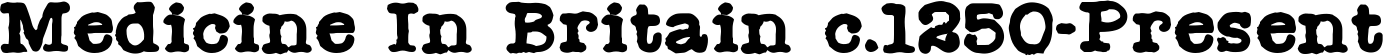 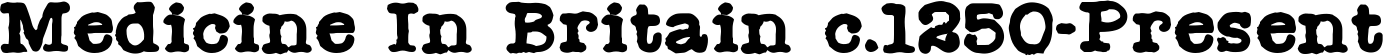 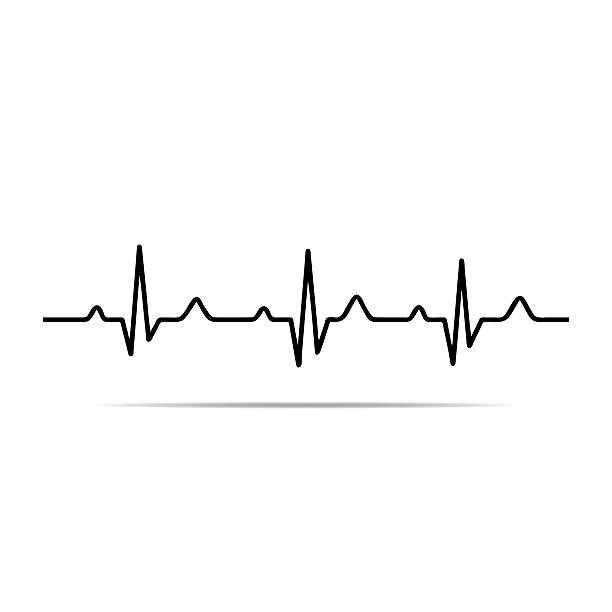 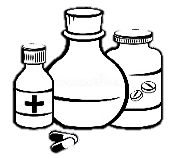 GALEN’S THEORY OF OPPOSITES
KEY TERMS
Galen’s idea was that balancing the four humours could be achieved by using the Theory of Opposites.  For example, a fever which caused very hot temperatures could be treated with a patient eating cucumber which would cool them down.  A patient with a cold and too much phlegm could be cured by eating hot peppers to make them sweat out the liquid.  
Galen believed that different foods, drinks, herbs and spices also contained a humour which could balance out the humours in the body.
NOT ALL BAD!
Miasma often prompted people to do hygienic things such as trying to clean up streets.  This of course would help prevent disease but for the wrong reasons as there was no knowledge of germs.
Astrology
Balance
Black bile
Blood
Characteristic
Choler/yellow bile
Circulatory System
Diagnosis
Dissection
Galen
Hippocrates
Humours
Influential
Miasma
Phlegm
Physician
Seasons
Soul
Star signs
Symptoms
The Church
Theory of Opposites
Universities
RELIGION & THE FOUR HUMOURS
Bad smells and gasses were still linked to God.  A clean and sweet-smelling home was a sign of religious purity.  Incense was often burned in churches and homes to ‘purify’ the air.  Homes that smelt bad were linked with sinfulness and corruption.  If a person was unwashed, other people would avoid them in case they breathed in their bad miasma and contracted the disease.
MEDIEVAL URINE CHARTS
WHO WAS GALEN?
Roughly 500 years after, physician Galen was influenced by Hippocrates’ Theory of the Four Humours and developed it further. 

Galen was a well-respected Greek physician at a gladiator school in Ancient Rome and even the physician to the Roman Emperor.  This meant he had a huge amount of influence on others.  He could have any resources to hand as he had the money to do so as well as time to experiment and write.  He left behind his writings of almost 350 books.  His books became the basis for medical training in Medieval Europe.
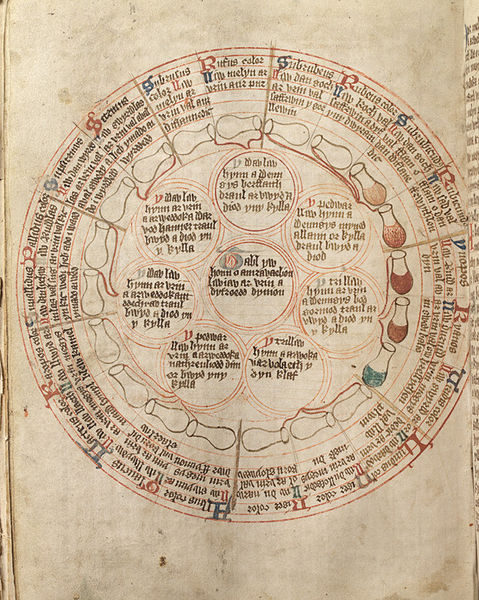 Medieval physicians also carefully examined urine in order to make a diagnosis.  Examining urine was seen as one of the best ways to check the balance of the four humours.  Samples of urine would be sent to the physicians where it would be compared with a ‘urine chart’.  The physician would look at the colour, thickness, smell and even the taste of urine to make a diagnosis.
IMPORTANT TO REMEMBER
The Theory of the Four Humours, the Theory of Opposites and Miasma are all incorrect beliefs.  However, they were at least ‘rational’  (something caused by nature not religion) and moved on slightly from a pure religious belief that it was God alone who caused illness.  This is important and it proves that some people were beginning to question disease in order to find cures.  This meant that people started to believe they could physically do something to prevent disease rather than have it as something that God alone controlled.
Even though doctors today may try to prevent illness with a change in diet, the use of herbal remedies or exercise, in Medieval England the thinking behind it was incorrect.
8. THE METHODS USED BY HIPPOCRATES
Hippocrates was careful to carefully observe ALL the symptoms of his patient and record them.  He then fitted their symptoms with the theory of the Four Humours.
Lesson 4
UNIT 1: Medicine in Medieval Britain c.1250-c.1500. Explaining the lack of medical progress in the Medieval period.
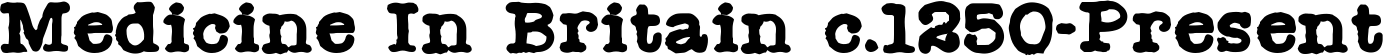 FACTORS TO EXPLAIN THE CONTINUITY IN MEDICAL IDEAS ABOUT THE CAUSE OF ILLNESS DURING THE MEDIEVAL PERIOD
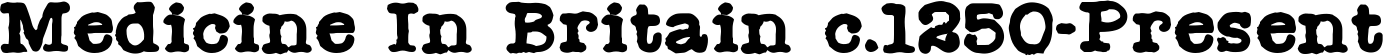 TECHNOLOGY
TRADITION
SCIENCE
KEY INDIVIDUALS
RELIGION
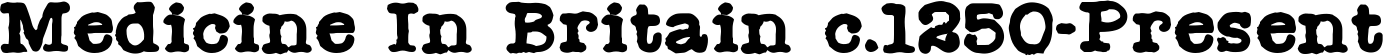 The printing press was only invented in Germany towards the end of the Medieval period (1440) and so it had little impact on the spread of knowledge.  
New knowledge about the causes of illness were therefore slow to spread even if a physician did publish any new ideas.  This meant medical students across Europe still had to rely on the work of Hippocrates and Galen.
It was the belief that if a person questioned what the Church had taught them, that they would be punished by God or sent to hell.  This meant that people believed what the Church told them about illness.  People were taught that God would send illness as a punishment for sin or for a test of their religious faith.  
People were taught that as God controlled every aspect of the world, that he also controlled the spread of illness and disease.  Even the bible mentioned the disease of leprosy which was feared as a punishment from God.
There was a church and perhaps a monastery in every town and village in England.  This meant the teachings about illness from the Church would be promoted everywhere.
Medical textbooks were copied and translated by the Church.  They were kept in monasteries and churches.  Therefore, the Church controlled medical learning, especially in universities.
Hippocrates and Galen had few opportunities to carry out dissections on humans.  Dissections were also illegal during the Medieval period apart from  criminals whose bodies were cut up then examined.  
The Church believed a body should be buried whole, so the soul went to Heaven and did not allow dissection.  
If a dissection was carried out, the physician would stand far away from the body and simply read the work of Galen to the less qualified barber surgeons’ doing the examination.  
With little understanding of science, the only way people could explain the world was through religion.
It would have been highly disrespectful to argue with the traditional theories of Hippocrates and Galen.  Traditions were highly respected, especially the work from two very well-known Greek Physicians.
Hippocrates and Galen’s Theory of the Four Humours and Theory of Opposites were so detailed, and full of illustrations that few believed it could be wrong.  The theories from both men fitted nearly every illness physicians saw and so nobody questioned it as anything other than fact.
Hippocrates and Galen remained popular and well respected, despite writing their work over 800 years before this period.  
As monks translated and copied medical books from the start of the Medieval period and this was why the work from Hippocrates and Galen became so well known.  Their work was some of the first to be copied and translated.
Galen has the time and resources to wrote over 350 books during his time as a physician in a gladiator school and to a Roman Emperor.  This gave him huge influence for many years to come as his books were the only ones available for study.
Hippocrates and Galen remained religious, and they both believed that a person had a ‘soul’.  This fitted with the teachings of the Church perfectly.  In this way, the Church were more than happy to promote and celebrate their work.
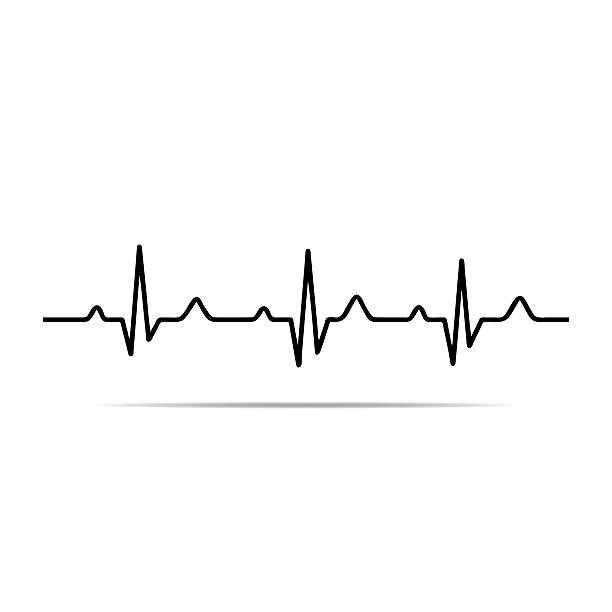 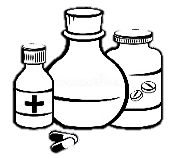 EXAM QUESTION
Explain why there was little progress in ideas about the cause of disease during the medieval period (c.1250-c.1500).

You may use the following in your answer:
The Church
Galen

You must also use information of your own. [12]
EDUCATION
GOVERNMENT
The only education people had was from the parish priest in the local church. Few were literate.  The best way to spread ideas was by word of mouth.
A physician was only seen as good if he had read lots of books rather than had practical experience with patients.  
The work of Hippocrates and Galen continued to be taught to medical students who rarely had chance to examine real bodies.
The main role of government focussed on protecting the country and keeping law and order.  There was little focus on public health & medicine.  
Taxes would be spent by the kings on war and making sure criminals were punished.  There was less interest in the sickness and illness of the population until the outbreak of the Black Death in 1348.
ATTITUDES IN SOCIETY
Other than religion and the supernatural, the only other theory to explain illness was astrology.  This was of course an incorrect theory but became a popular explanation around the time of the Black Death.
There was a strong belief in society in supernatural explanations for illness.  People believed that demons and witches caused illness and other evil spirits inside a person could spread disease.  Members of the Church performed dramatic exorcisms to remove these ‘evil spirits’ from the soul.
ECONOMIC
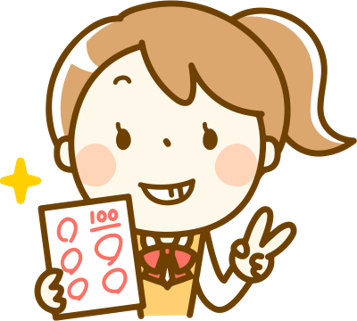 Physicians did not work for free.  They were paid large sums of money for their work.  However, if they questioned the respected theories of Hippocrates and Galen, it was likely that they would not be employed.  
Some physicians continued to follow the theories, even when there was evidence against them, simply to make sure they could earn a living.
Lesson 5a
UNIT 1: Medicine in Medieval Britain Prevention & Treatment – Bloodletting, purging, purifying and the use of remedies.
THE HISTORICAL CONTEXT: So far we have looked at the supernatural explanations for disease such as God, demons and the Devil as well as the impact of astrology.  We also know there were some rational explanations such as The Theory of the Four Humours, the Theory of Opposites and Miasma. This lesson will focus on what the different methods of treatment were for these explanations.  You will focus on what religious treatments were used as well as other rational treatments such as ‘bloodletting’ and ‘purging’ as a way to balance the Four Humours.
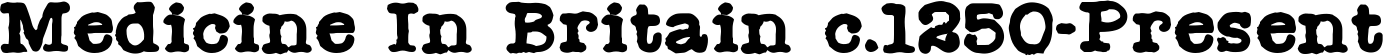 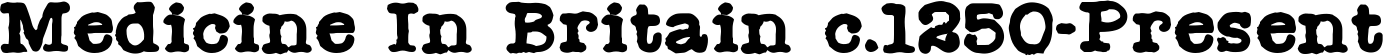 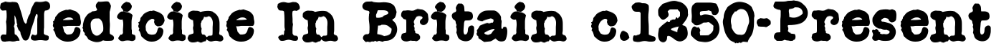 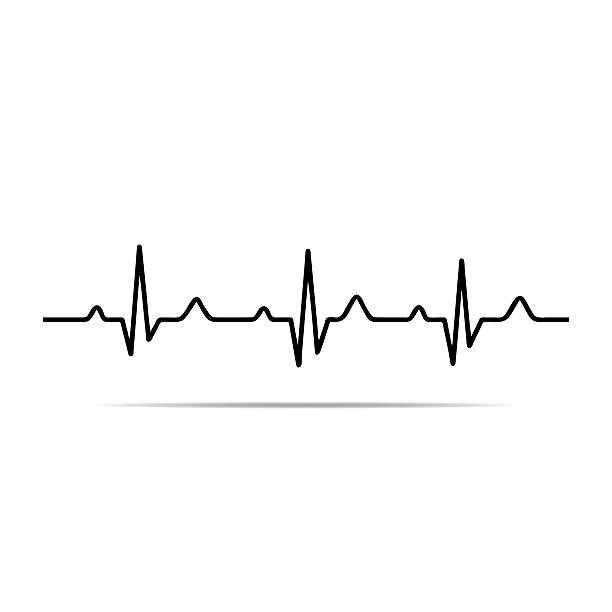 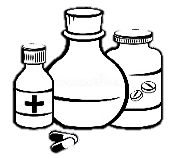 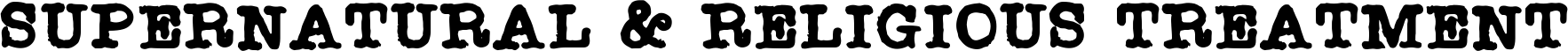 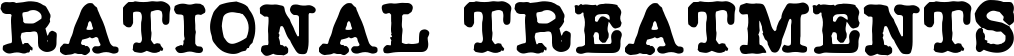 As people believed God sent illness to punish sin, it was logical that people believed he also provided a cure.  Examples of Religious spiritual healing were:
There were also treatments linked with the Theory of the Four Humours which aimed to restore balance to the body and the belief in Miasma which led to attempts to purify the air.
KEY TERMS
Supernatural Remedies
Divine Right
Fasting
Flagellants
Holy Relics
Horoscopes
Incantations
Mass
Offerings
Pilgrimages
Prayers
Spiritual
Star/zodiac charts
Fasting (going without food) as a way to show devotion to God and as a punishment for sin.
Healing prayers and incantations (spells) at home or at Church.
Praying to saints in the hope they would stop illness.
PHLEBOTOMY ‘BLOOD-LETTING’
This was the most common treatment to restore the imbalance in the humours.  It was believed that ‘bad’ humours could be removed from the body by releasing blood.  It was so common that it was carried out by barber surgeons and local wise women.  Demand was so high that people without any medical background offered to carry out the procedure.  It was carried out in 3 ways:
Paying for a special mass. Mass is a Catholic service where bread and wine symbolise the miracle of turning into the body and blood of Christ.
Pilgrimages to the tombs of people noted for their healing powers. 
Touching holy relics such the Christian Cross or the bones of a saint.
LEECHES
CUTTING
Leeches were kept hungry before being placed on the skin where they would bite.  Bleeding might last up to 10 hours. This was used for people whose age or condition made cutting too dangerous.  Leeches are re-gaining popularity in the modern era as a clean and efficient way to remove blood as chemicals inside the leech prevent blood clotting.
This was the easiest method used as the vein was easy to access.  Phlebotomy charts such as the ‘Vein Man’ were used to show points in the body where bleeding was recommended for illnesses.
Repeating religious words. One doctor in the 1300s wrote that the words ‘In the name of the Father, the Son and the Holy Ghost, Amen. Pax. Pax. Nax. In Christo Filio’, would be successful in treating toothache if they were written on the jaw of a patient.
Touching the king’s hands. People believed the king had the power to heal certain illnesses as during the coronation, his hands would be rubbed with holy oil which was believed gave him healing powers. It also made the king able to show his Divine Right (he had been chosen by God).  Edward I for example, aimed to touch 2,000 people a year during his reign (1272-1307).
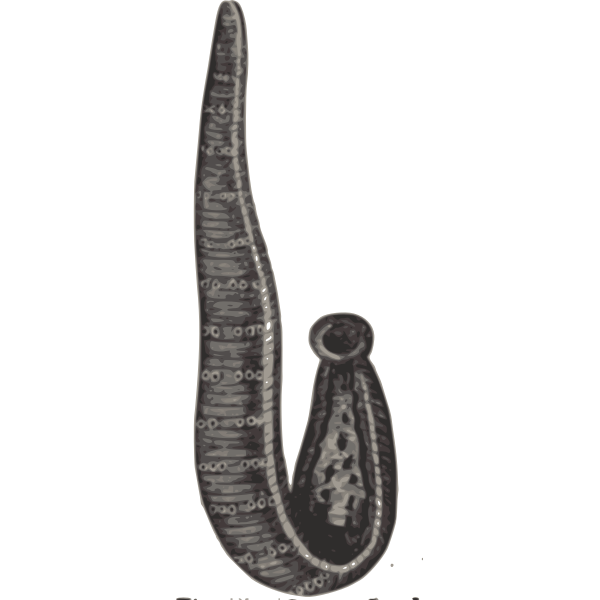 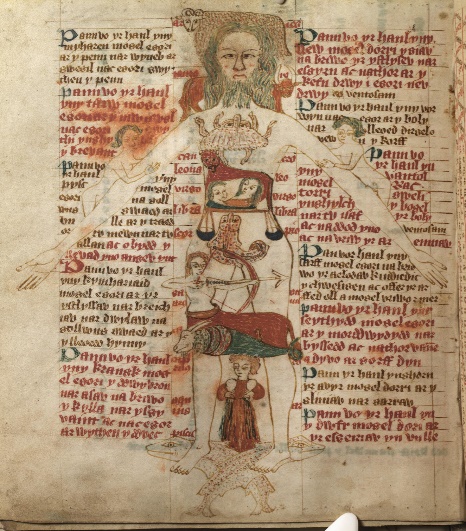 CUPPING
The skin was cut with a pin until blood appeared.  A heated cup or glass was placed over the cut and would draw the blood out of the skin.  Similar uses of this treatment have been used in the modern era, in particular for sports injuries. With any bloodletting, some patients died as a result of too much blood loss.
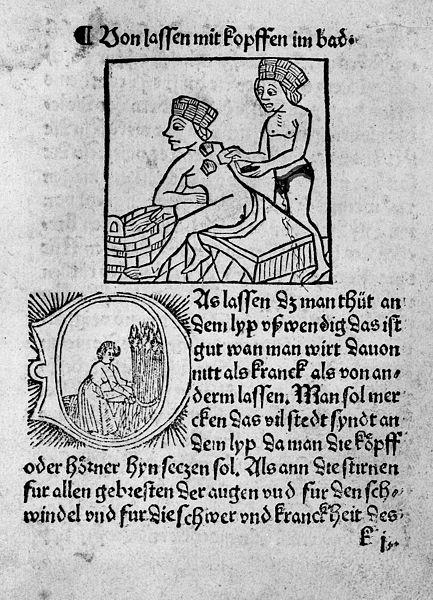 Flagellants were people who whipped themselves in public to show God they were sorry for their sins.  This was particularly used during the Black Death.
Lighting a candle as tall as or as long as the body part a person wanted healed.
The Church didn’t approve of all supernatural cures.  E.g. some chanting incantations and the use of special charms were common in all parts of Medieval society, especially with the poor but linked with witchcraft by the Church.
At times, the sick were discouraged from seeking treatment as, after all, God had sent the disease and so it was important for it to run its course.  
Some physicians consulted star charts (or zodiac charts) when treating illness.  The collection of herbs, the place of bleeding and purging were all carried out at the right time according to the movement of the planets.
Lesson 5b
UNIT 1: Medicine in Medieval Britain Prevention & Treatment – Bloodletting, purging, purifying and the use of remedies.
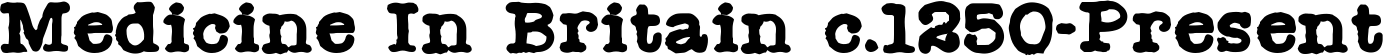 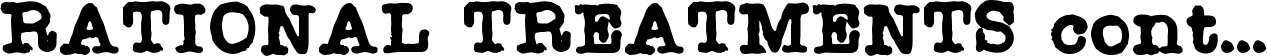 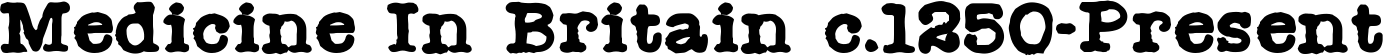 PURGING
HERBAL REMEDIES
BATHING
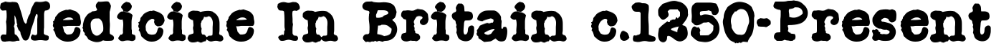 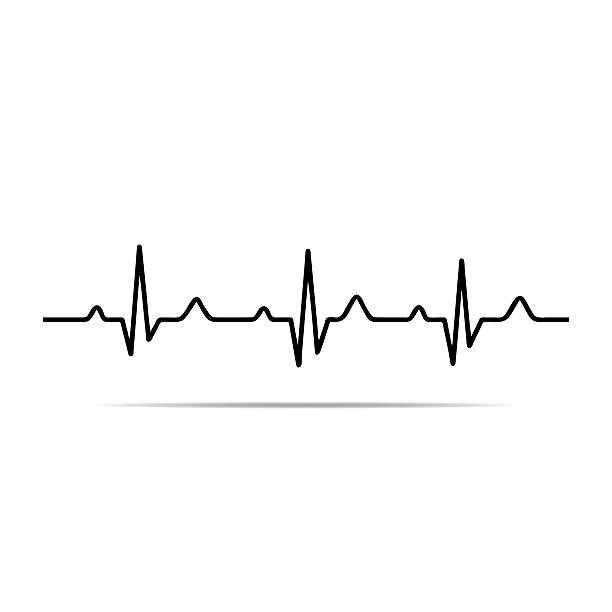 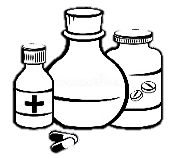 EMETIC (VOMIT)
ENEMA
Warm baths were prescribed to help heat the body.  It was believed that the heat would help dissolve blockages in the humours, help ease joints or steam out impurities. Herbs would be added to the water.  Such as patients with bladder stones would be told to add violets.  
Some bathing remedies were less pleasant and simply based on superstition.  Anyone suffering from paralysis was told to boil a fox in water and then bathe with it. It was believed that because a fox was quick and nimble, the properties of the fox would soak in.  
However, only the rich could afford a private bath of hot water.  Public warm baths were available for the poor.
Remedies were usually herbal mixtures to drink, sniff or bathe in – much like some modern day treatments. For example, Aloe Vera was used to improve digestion and camomile was used to soothe.
There were many books written about herbal remedies at the time known as Herbals.  They would show ingredients needed along with pictures to help. A common herbal remedy sold at the time was Theriaca.  It contained up to 70 spices and herbs such as ginger, pepper and saffron.  There were also some unusual ingredients such as viper (snake) flesh and opium.  Galen wrote widely about the use of Theriaca and helped make its use even more popular.
A dish called blanc mangier, which was made from chicken and almonds was recommended to the elderly as the ingredients were warm and moist.
Purging could also be achieved at the rear of the body. Patients could be given a laxative or an enema to clear anything past the anus.  A well known laxative included mallow leaves stewed in ale or linseeds fried in hot fat.  Linseeds are still used today as a digestive aid.  Sometimes people needed more help to purge.  A physician would use a clyster.  A clyster was a greased pipe fixed to a pig’s bladder which contained a mixture of herbs.  It would be inserted into the anus and then squirted up while the patient rubbed his or her stomach.  This would clear out any stubborn blockages the patient may have had – in modern terms, to treat constipation.
Another common treatment was the ‘purging’ (releasing) of food and drink as the belief was that humours were unbalanced by eating too many of the wrong foods.  This removed the excess food from the digestive system by giving the patient something to make them vomit (an emetic).   Emetics were usually strong, bitter herbs such as parsley and aniseed.  Sometimes they deliberately contained poisons which forced the body to vomit quickly.
KEY TERMS
Rational Remedies
Barber Surgeon
Blanc Mangier
Blood-letting
Cupping
Clyster
Emetic
Enema
Herbals
Laxative
Leeches
Phlebotomy Chart
Purging
Regimen Sanitatis
Theriaca
Wise women
CLEAN AIR
DIET & EXERCISE
HYGIENE
As the humours were linked to the digestive system, food was believed vital to stopping an imbalance.  Overeating was discouraged. 
Many people feared digestive problems & deliberately purged themselves to prevent                                                                  disease as well as treat it.  
Hippocrates  even recommended using an emetic  once a fortnight in the winter.
Medieval people attempted to keep the air free from misamata. By using sweet herbs such as lavender, sweeping their homes & carrying a bunch of flowers (a posy).  
Local authorities tried to tackle ‘bad air’ and took measures to keep towns clean by removing rotting animals in the streets and pulling down particularly smelly public toilets.
There is an image of this time as being unhygienic.  However, there were attempts to improve hygiene because of the belief in Miasma.  Written guidance on hygiene was produced in a set of instructions called the Regimen Sanitatis.  This advice became widespread by 1250 and much is similar to modern day advice.  E.g., everyone washed their hands before eating as they believed that ‘cleanliness was next to godliness’.  The advice was mainly given to the rich as it would take a long time to write out before the days of the printing press.
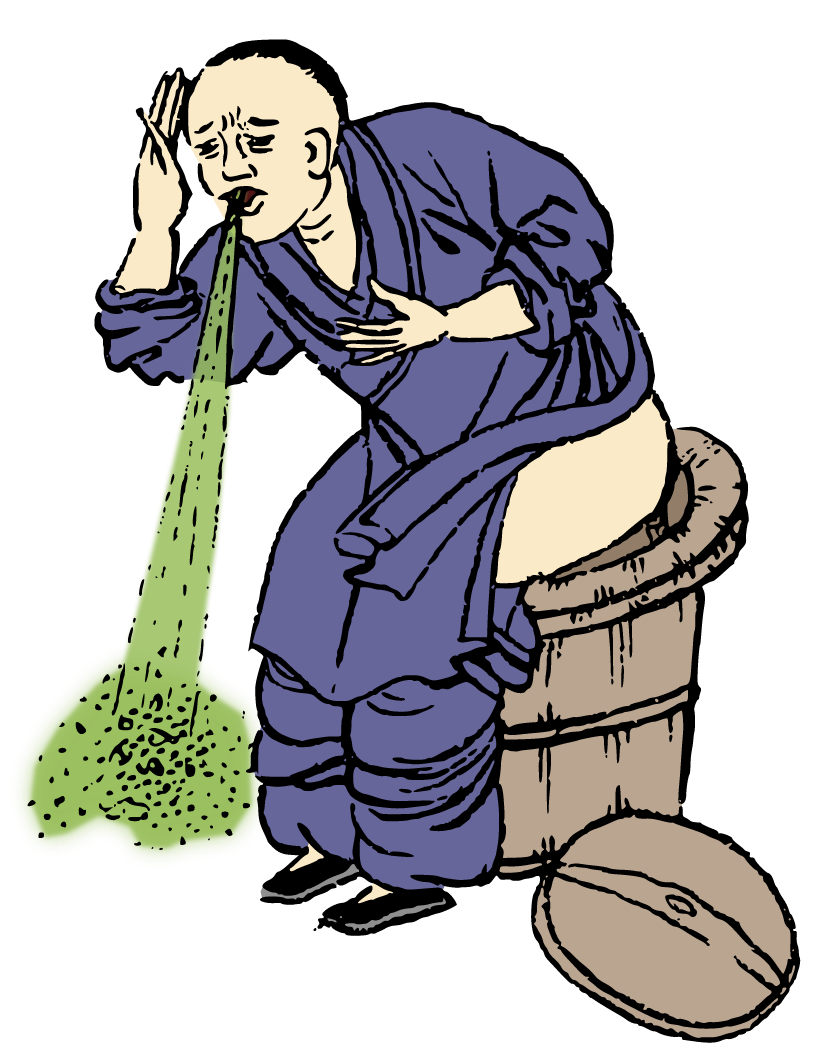 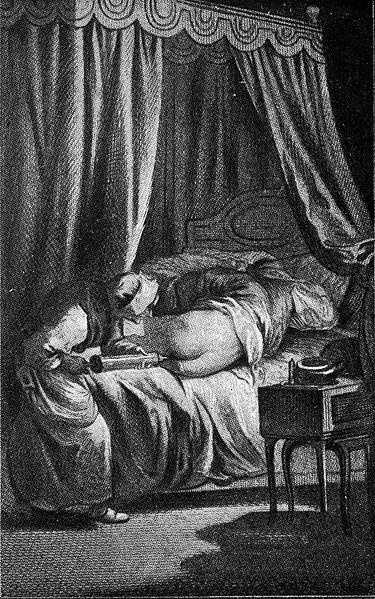 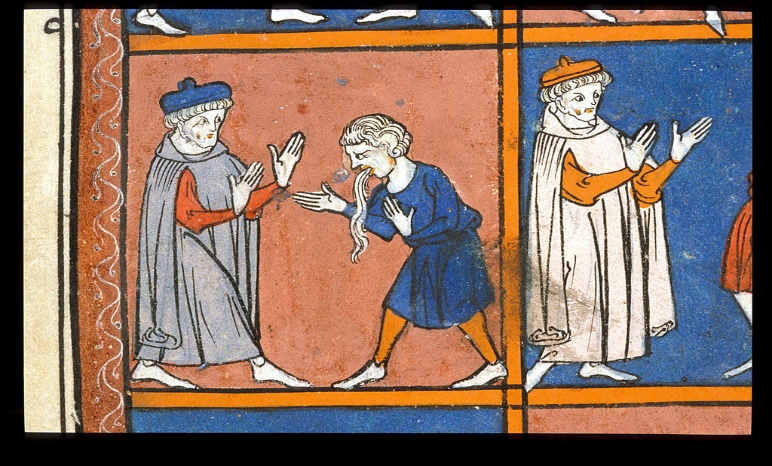 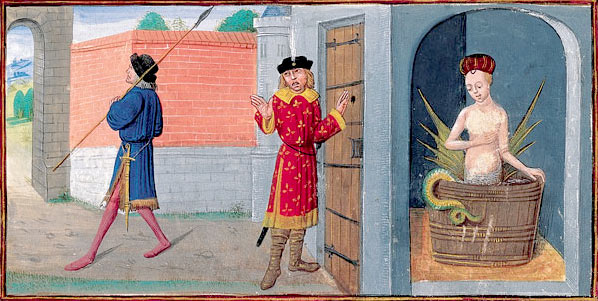 Lesson 6
UNIT 1: Medicine in Medieval Britain Prevention & Treatment – The role of Physicians, Apothecaries and Barber Surgeons.
THE HISTORICAL CONTEXT:  There was a very wide gap during the Medieval period in the type of care a person could hope to receive for their illness.  The most ‘qualified’ people, the physicians were very expensive as there were roughly only 100 of them in Britain by 1300.  This meant that only royalty and the very rich could afford their services.  Most other people however, relied on the much cheaper and much more common APOTHECARIES, less qualified BARBER SURGEONS, even less experienced QUACKS and WISE WOMEN for any treatment.  In this way, like today there was a certain amount of ‘patient choice’.  However, as you will see, there were also risks associated with any of them.
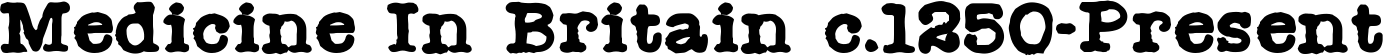 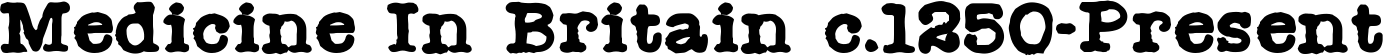 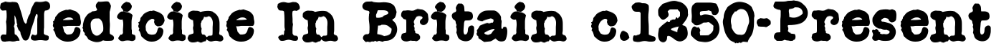 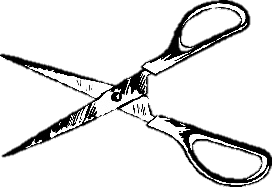 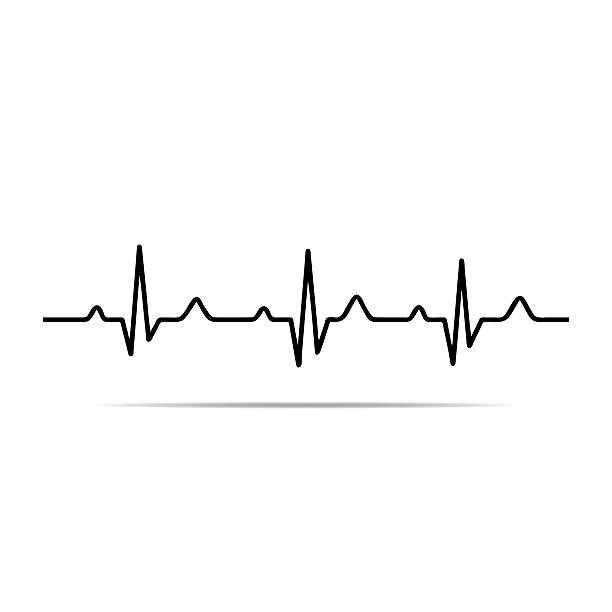 BARBER SURGEONS
PHYSICIANS
APOTHECARIES
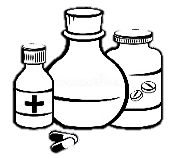 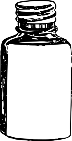 What were Barber Surgeons?
Barber surgeons were less qualified. They were named ‘Barber Surgeons’ as their original role was to cut hair.  As they had sharp knives and a steady hand, they would regularly perform small surgeries such as blood-letting and pulling teeth.  They still charged a fee but less than a physician.                     
A barber surgeon advertised services by placing a bowl of blood in the window.  They then displayed a sign of a bandaged arm.  This was the                  origin of the red and white barber pole we still use today.
What was a physician?
Medieval doctors were called ‘physicians’.  The word ‘doctor’ did not appear until the 1600s. They trained in universities such as Oxford and Cambridge and it took 7 years to become qualified. They were very expensive as there were only around 100 of them in Britain by 1300 and exclusively male.  They were more respected because of the number of ancient medical books they had read rather than the practical experience they had. Their training involved little practical treatment.
What were Apothecaries?
Apothecaries were places which mixed     herbal remedies.  They had good knowledge and experience of the healing powers of herbs, spices and plants. They had to first serve a long apprenticeship before they could work.
KEY TERMS
Apothecaries
Apprenticeships
Barber Surgeons
Barbers
Clergymen
Cost
Diagnose
Honey
Infection
Medical Degree
Midwives
Opium
Patient Choice
Physicians
Poisons
Prescription
Professional
Quacks
Remedies
Supernatural
Universities
Vademecums
Vinegar
Wise Women
Why were apothecaries popular?
Apothecaries were not considered as skilled or knowledgeable as physicians. However, they had good knowledge of effective remedies. They were cheaper than physicians and so many more people could afford to ask for advice and treatment. They had a good knowledge of the remedies worked as there would be a constant flow of people coming in and out of the shop sharing their accounts of a treatment. Many favoured going there so some physicians saw them as a threat.
What were the skills of a Barber Surgeon?
Some barber surgeons were well trained.  They would do a better job than a physician because they had practical experience and learned from each procedure they carried out.   A surgeon at this time could re-set a broken limb, remove sharp objects and even remove cataracts from eyes.  They knew that clean linens, vinegar & honey could prevent infection & opium could make patients drowsy before operating.
What was the main role of a physician?
The main role was to diagnose an illness rather than treat a patient. They used medical handbooks called vademecums to help them with a diagnosis. A physician may even not be there in person to examine a patient as this was not seen as necessary for a diagnosis.   A consultation with a physician would follow three stages. First, he would collect or be sent a sample of blood, urine & faeces to examine. Then he would consult an astrological chart.  Finally, he would consider the Four Humours and character of the patient before making a diagnosis.
QUACKS
WISE WOMEN
Quacks were people without medical knowledge but who still sold treatments for profit.  They would often be found in local village and town markets and fairs. They were more affordable than barber surgeons but also known for causing more harm.  The word ‘quack’ is a Dutch word meaning to ‘boast’ or ‘show off’. A quack would show off their treatments without admitting they did not work.  They often took advantage of people’s fears and sold remedies which ultimately made a lot of money.
Most ill people throughout would first be treated at home by a female member of the family, usually the wife.  Also, a village ‘wise woman’, often be the Lady of the Manor would help people in their homes for free.  Women’s knowledge of treatment and healing had been passed down through generations and often focussed correctly on rest, warmth and good food.  However, there were sometimes other remedies given which included a strange mix of ingredients and led to illness.
What issues were there with apothecaries?
Purging the body was common, so they also sold poisons to make a person vomit.  This went against the Hippocratic Oath as it did harm to the body. Apothecaries did not have to take the oath like physicians and so were not restricted in what they could sell. Not all poisons worked in the way they wanted and there were deaths.  Nor did they need to attend any university before setting up business. Many also sold charms for patients to use in more supernatural treatments.  This was frowned upon by the church & physicians.
Who would treat the patient if not the physician?
The less trained and lower paid professionals such as an apothecary or barber surgeon would then carry out the treatment which the physician had recommended.                           
It was rare for a physician to actually treat a patient.
Why did Physicians not carry out the treatment?
Many physicians were also clergymen. The Church banned  them from procedures such as blood-letting or cutting. Physicians therefore had very little hands on, practical experience and their knowledge of anatomy was limited.  Only some European physicians with no religious connection would treat their patients after their diagnosis.
Lesson 7
UNIT 1: Medicine in Medieval Britain Prevention & Treatment – Types of Care: Community Care and Early Hospitals
THE HISTORICAL CONTEXT: There were few hospitals in Medieval Britain and most people were treated at home by family members, mainly women.  However, the number of hospitals grew.  By 1500, there were 1,100 hospitals which ranged in size from a few beds to hundreds.  Some hospitals catered for specific diseases.  For example, Bury St Edmunds had hospitals to cater for lepers.  Hospitals during this time did not aim to ‘treat’  or ‘cure’ the sick.  They offered a place of rest, recuperation, food, water and care
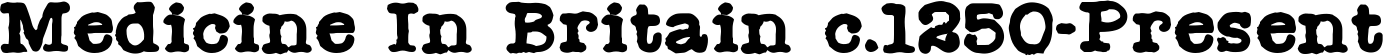 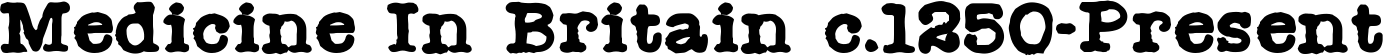 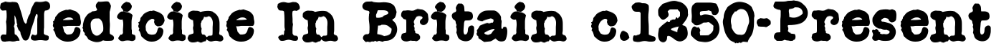 ‘HOSPITAL’ CARE
HOME CARE
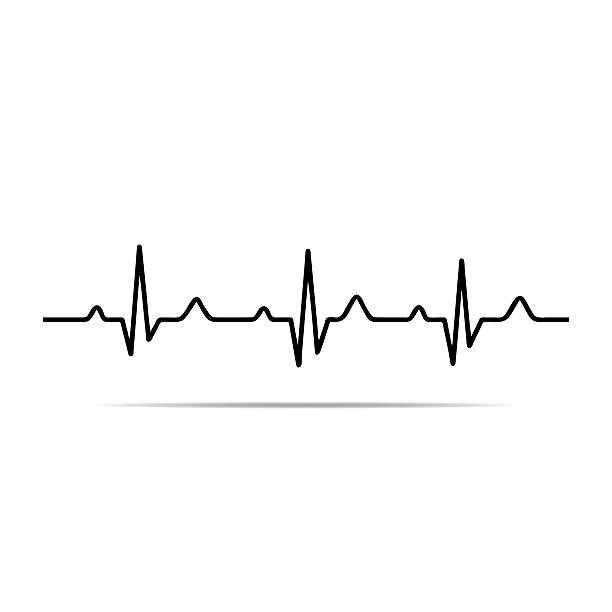 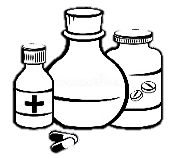 Although there were hospitals, most sick people were cared for at home.  It was expected that women  (mainly wives) would care for their relatives when needed.  This involved simple yet effective care such as offering comfort, preparing foods and mixing herbal remedies.  Women were responsible for the garden, where they grew various plants known for their healing powers such as clover.
Where does the term ‘Hospital’ originate?
Hospitals were not places which treated or                operated on the sick.  They were places which offered ‘hospitality’ to travellers and pilgrims who would need rest, food and care after a long journey. They began as places that looked after a person’s welfare rather than a medical centre for treatment.
Who else paid for hospitals?
Hospitals were also funded by endowment, when a wealthy person left money in their will with the intention of building a hospital.  Charity was a key part of religion and the Church taught that donations to charity would help heal disease but also be rewarded with a place in Heaven.  It was not surprising there were many endowments left to hospitals in this time.
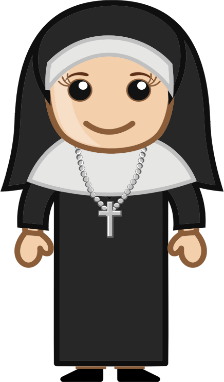 KEY TERMS
Alter
Care
Charity
Church
Clean
Endowment
Guilds
Hospitality
Hospitals
Hygienic
Infectious
Infirm
Monasteries
Monks & nuns
Recuperation
Spiritual Welfare
St Bartholomew’s (London)
St Leonard’s (York)
Terminal
Travellers
Treatment
Wives
Women
Advantages of home care
Of course, during this time, rural villages were very isolated and reaching a hospital could be extremely difficult if not impossible.  This made home care even more valuable. Women in the home were often more respected than physicians. Many women understood keeping clean, warm and well fed.  It is likely that some women even carried out their own purging and blood-lettings in place of visiting a barber surgeon or a quack. Wives had knowledge about remedies passed down to them and had the added advantage of being able to observe a patient’s symptoms over a longer period.
How did the Church control hospital care?
About 30% of the hospitals in England were owned and run by the Church.  They were run by monks and nuns who lived in nearby monasteries.  Nuns did the routine nursing of patients and monks and priests saw to the spiritual welfare of the patients.  This often involved taking prayers. The Church believed that disease was sent by God as a punishment for sin, so believed that only prayer could cure disease.
What were guild hospitals?
As towns grew further, smaller hospitals were built by ‘guilds’.  Guilds were organisations that wealthier townspeople had a profession in such as shoemakers and blacksmiths.  These hospitals cared for guild members as their work was seen as important.
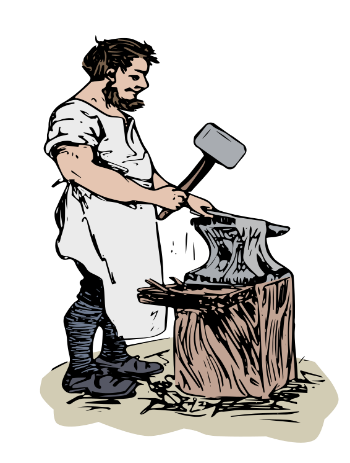 The early hospitals in Medieval Britain
The first hospitals appeared in the growing towns of the 11th century. The higher population of towns meant more people needed care.  The most famous hospital was St. Bartholomew’s in London which was founded in 1123.  Many were named after saints as further proof of their religious links. There were four types of hospital.  Some hospitals for lepers, for old and weak pilgrims, for the old and infirm and also alms-houses which were based on prayer and directly run by Church.
Why were there few physicians in hospitals?
There were few physicians in British hospitals, despite other countries in Europe having significantly more. As religious men were not allowed to cut into the body or carry out blood-letting, it was rare to see a physician in a hospital as many were also clergy members.
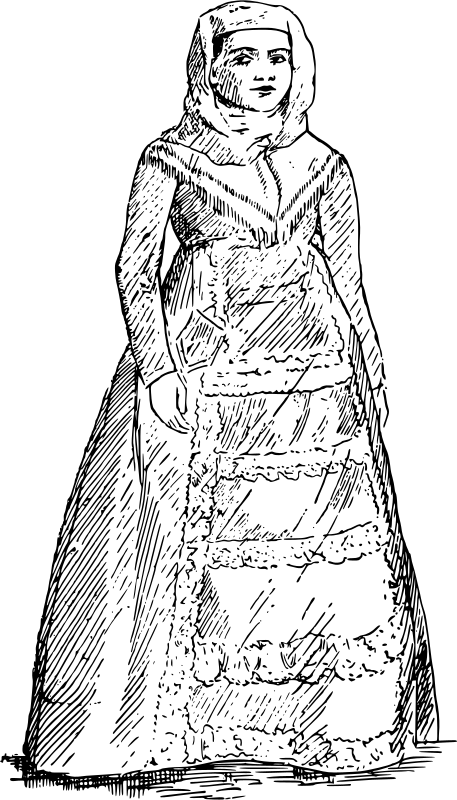 The role of women as midwives
Women were midwives and most women gave birth in their home.  In towns, midwives even became apprentices, had official licences and were paid which made them professional.  Women were able to qualify as surgeons by working as midwives but not allowed to become physicians. Midwives would have a huge impact in a village or town where they visited the homes of women to help give birth.
Who were the main patients in a Medieval Hospital?
Hospitals cared for the most vulnerable in society, specifically the elderly and the infirm. It was rare for a person with a terminal illness (one that will result in death) would be taken in as there was a fear that this illness would spread. Bridgewater Hospital stated : No lepers, lunatics, or persons having contagious disease, and no pregnant women, and no intolerable persons, even though they be poor and infirm, are to be admitted to the house. If any are admitted by mistake, they are to be expelled as soon as possible. And when the other poor and infirm have recovered they are to be let out without delay.
Why was hygiene so good in Medieval hospitals?
Hospitals were kept very clean and the bed linins and clothing of the patients would be changed regularly.  It was a nun’s duty to wash and clean.  This meant that for many, hospitals were very effective to help patients recover. The saying ‘Cleanliness is next to Godliness’ certainly ran true.  Monasteries for example, separated clean and dirty water with systems to remove sewage.  However, most patients did have to share a bed!
Lesson 8a
UNIT 1: Medicine in Medieval Britain CASE STUDY – The Black Death: The affects, causes, treatments and preventions.
THE HISTORICAL CONTEXT:  The Black Death was a term first used by the Victorians to describe the plague which affected Britain in 1348.  Historians have estimated that around a third of the population died as a result of the epidemic with the death rate higher in busy towns and ports.  To people at the time, it seemed like the world was ending and even today, questions still remain about the exact cause of this ‘pestilence’ which scourged the country.  You will find out about the affects of the Black Death, what people at the time believed the causes of it to be, the treatments that were suggested to cure the Black Death and how the authorities attempted to prevent the healthy from catching the disease.
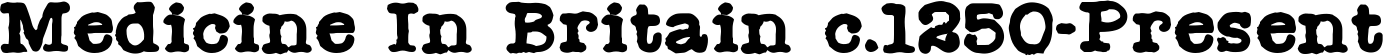 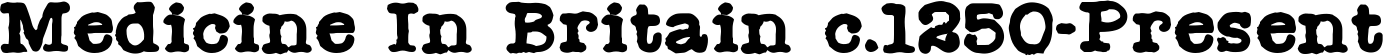 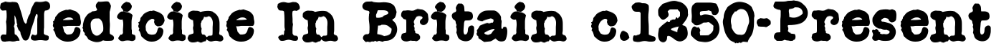 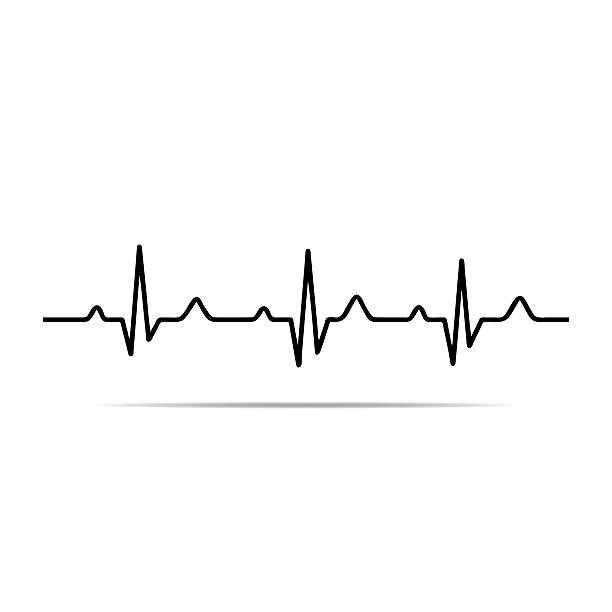 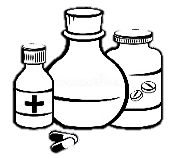 THE IMPACT & SYMPTOMS OF THE BLACK DEATH
THE COMMONLY BELIEVED CAUSES OF THE BLACK DEATH
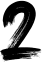 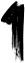 RELIGION
SUPERNATURAL
It is believed that trading ships from Asia brought the plague to Europe.  In 1347, it had arrived in Italy and by the following year the plague had quickly spread across the whole of Britain.  It affected rich and poor, those in the towns and those in the countryside.  Once a person was infected, they were expected to die in around 3-5 days.
KEY TERMS
Astrologers believed that an unusual positioning of the planets Mars, Jupiter and Saturn in 1345 was a sign that something terrible was going to happen.  Astrology became more popular in the 1300s and the Church who at first doubted its theories, came to support astrology as a way that planets could affect people.  Of It was believed that God controlled the planets so this also had a link back to religion.
Many believed that it was the ultimate punishment from God for all the sin in the world.  For people, this was a very logical explanation as it was believed that God controlled all events on earth.  It was also believed that only God could cure the plague                       and so humans were powerless against it.
Anti-Semitism
Astrology
Bacteria
Buboes
Bubonic
Burial pits
Confession
Edward III
Epidemic
Fever
Flagellation
Four Humours
God
Humours
Miasma
Pestilence
Pilgrimages
Plague
Pneumonic
Posy
Quarantine
Scourge
Supernatural
Volcanoes
1348
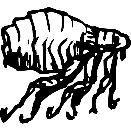 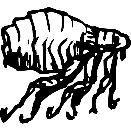 The Black Death was an outbreak of both bubonic plague and pneumonic plague.  The bacteria of the bubonic plague were carried by fleas which arrived on rats and perhaps other vermin carried by the trade ships from Asia.  Once the flea bit a human body, it would secrete fluid containing the bacteria.  Recent evidence also suggests that the pneumonic plague spread in the air from coughs and sneezes (much like germs from a common cold today) and this affected the lungs, breathing & coughing up blood.
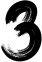 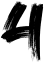 NATURAL-MIASMA & FOUR HUMOURS
SOCIAL ATTITUDES
The main natural cause of the Black Death was the belief in miasma (impure air).  It was believed that miasma caused an imbalance in the body’s humours.  One belief at the time was that poisonous fumes had been released into the air from a volcanic eruption or earthquake.  However, it was still believed to be God that caused such natural events on earth. There was also a strong belief that those people that had been killed by the plague were those ‘people who were stuffed with evil humours.’  A physician, John of Burgundy wrote in 1365 that ‘the body does not become sick unless it contains evil humours’.
With any epidemic there is a huge amount of fear and distress.  At this time in Europe there was a great deal of anti-Semitism.  People often blamed the Jewish population for the disease with no other reason other than their prejudice against them.  Jews had been expelled from England as far back as the 13th century but some prejudice remained.
One of the main symptoms of the plague was the appearance of buboes.  These were large swellings, usually in the armpit or groin which was filled with a dark coloured pus.  Other symptoms would include a severe fever, chest pains, breathing difficulties, sneezing and coughing up blood as well as headaches, vomiting and diarrhoea.
KEY TERM DEFINITIONS
Pneumonic Plague – Plague that affects the lungs, ability to breath and coughing up blood.
Posy – A bunch of strong or sweet smelling flowers.
Quarantine – being isolated away from the healthy in order to stop the spread of a disease.
Scourge – A person or a thing that causes great suffering and fear.
Fever – A symptom which results in a high temperature, shivering.
Flagellation – the act of whipping yourself as a form of punishment to seek forgiveness from God.
Miasma – The belief that ‘bad’, smelly air causes disease.
Pestilence – A disease which causes widespread deaths.
Plague – Highly contagious disease.
Anti-Semitism – Prejudice and active discrimination against the Jews.
Buboes – a dark, pus filled swelling which appeared on parts of the body such as armpits and groin.
Bubonic Plague – Plague spread by rats & fleas. Results in buboes as well as extreme fever, aches & headaches.
Epidemic – a widespread and quick moving spread of a disease.
At its height, in London, 200 people a day were being buried.  Many of these in large plague pits which were dug to deal with the number of dead.  It was common in the bigger towns for more than half of the population to die.
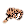 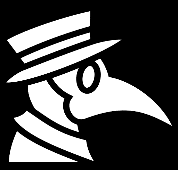 One key impact of the Black Death was fear and panic, with people trying a number of remedies in the desperation to cure or prevent the disease from spreading.
Renaissance Medicine
Lesson 9
UNIT 2: Medicine in Renaissance Britain c.1500-c.1700 – How the ideas about the cause of disease continued or changed.
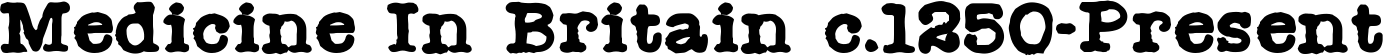 THE HISTORICAL CONTEXT:  The period 1500-1700 saw some significant changes in the study of medicine as well as a number of aspects that remained very similar to the Medieval period. It was known as the Renaissance, a French word which meaning ‘re-birth’.  In essence, there was a renewed influence and study of the Greek and Romans.  This had influences in art, literature, music and most importantly; science.  People studied and questioned the ideas of key individuals such as Galen and Hippocrates.  It was also the time of the Reformation. Here, the new Protestant religion was more likely to challenge long standing Catholic traditions which meant the Catholic Church was less able to promote its ideas about medicine.  In this lesson, you will find out how new ideas about the causes of disease appeared and fully supported by physicians who had scientifically discredited traditional ideas.  However, for most ordinary people, the traditional belief in causes of illness such as ‘God’ and the Four Humours continued. It was proof that old beliefs, traditions and attitudes in society were difficult to break down.
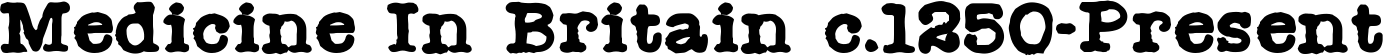 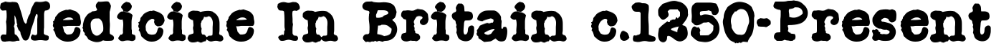 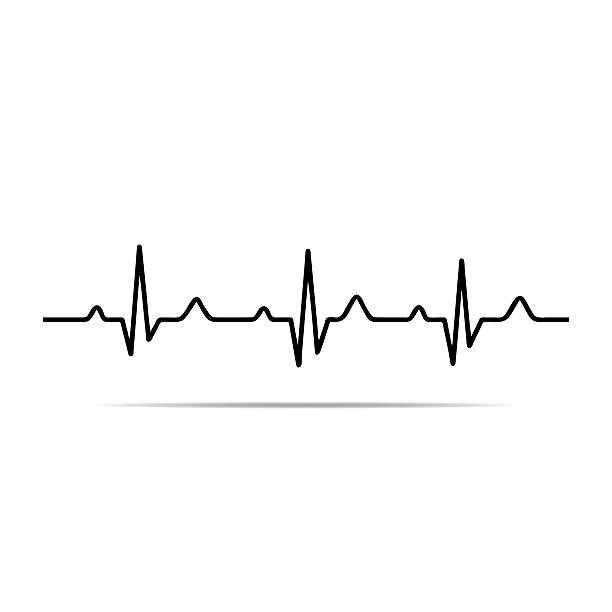 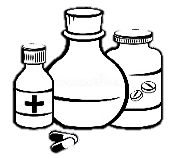 CHANGES IN IDEAS ABOUT THE CAUSE OF ILLNESS
CONTINUITY ABOUT THE CAUSE OF ILLNESS
KEY TERMS
A more secular (non-religious) way of life was developing when people were interested in the wider world around them, new scientific discoveries and questioning rather than simply accepting what the church taught them.  People wanted better answers to questions about what caused disease, especially after epidemics such as the plague which affected so many people and was not cured by traditional methods linked to the Four Humours. Gradually, fewer people believed in supernatural causes of disease and wanted something more scientific.
Most ordinary people between 1500-1700 were likely to believe in the same causes of illness as those in Medieval Britain. Attitudes in society were still based on traditional ideas. So, even though new ideas were closer to what we know as the truth, they had little impact on people’s beliefs at the time.
Alchemy
Anatomy
‘Animalcules’
Bacteria
Challenge
College of Physicians
Curiosity
Discredited
Discoveries
Dissections
Four Humours
Ideology
Licencing
Miasmata
Microscopes
Observation
Protestant
Reformation
Renaissance
Scientists
Secularism
Textbooks
Thomas Sydenham
William Harvey
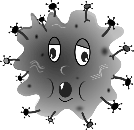 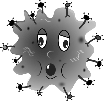 Why was there little change?
New ideas about the cause of disease were based on alchemy.  Alchemy was an early form of chemistry where ‘alchemists’ tried to change one material into another by mixing, heating and experimentation.  Mainly, in attempts to make gold but as a consequence this resulted in producing other useful medical substances.
There was still a belief in miasmata as a cause of disease but even this did not fully explain the spread of disease, especially when people took care to prevent ‘bad air’ by cleaning but still became ill.
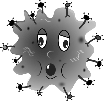 Everybody understood the ideas of the Four Humours and so it was difficult to change the attitudes and beliefs that people had held for years.
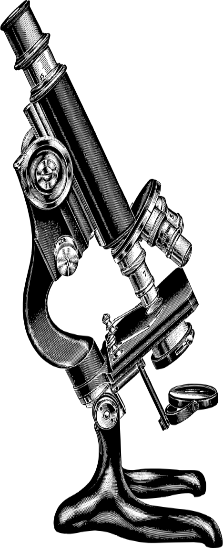 Outside the small world of medicine, ordinary people would never get to read the new theories or even hear about them.
Physicians were paid so they stuck with the traditional ideas and treatments to please patients.  Ultimately, they still needed to earn a living and people did not want to be used as human experiments to prove new theories.
There was still a lack of quality medical instruments such as microscopes to help change people’s minds about the causes of disease. Any books published with microscopic images would be out of reach of most people.
BY 1700…
Physicians carried out more effective and detailed observations of patients.
There was a willingness by scientists and physicians to rebel against traditional ideas about medicine as the chance of punishment for this declined.
There was improved knowledge of the human anatomy as the government gave out more licenses to allow for human dissections.
Physicians still relied upon older textbooks for looking up symptoms of their patients as few new books were available to explain other causes of illness.
The Theory of the Four Humours was discredited by most respected Physicians.
Many physicians believed in new theories about the cause of disease.
In times of epidemic such as the Great Plague, people often turned back to their accepted religious causes of disease due to their fear & desperation.
Lesson 10a
UNIT 2: Medicine in Early Modern Britain – Explaining why there was progress in medical knowledge in the years 1500-1700.
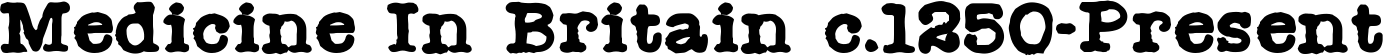 THE HISTORICAL CONTEXT:  While it is true that for many people in Britain, their ideas about treatments, cure and prevention remained very similar, it was also true that for most scientists and physicians, there was a huge amount of progress in medical knowledge and understanding of illness and disease.  This lesson will focus on explaining the various factors that explain exactly WHY there was so much progress in medical knowledge between 1500-1700.  You will be able to categorise these reasons before explaining them in a 12 and 16 mark question.
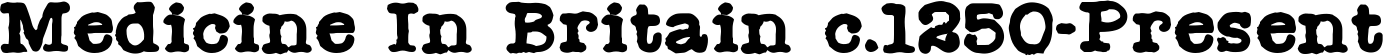 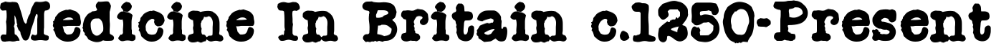 ECONOMIC
EXPLORATION
EDUCATION
SCIENCE
KEY INDIVIDUALS
WAR
FACTORS CAUSING MEDICAL PROGRESS: 1500-1700
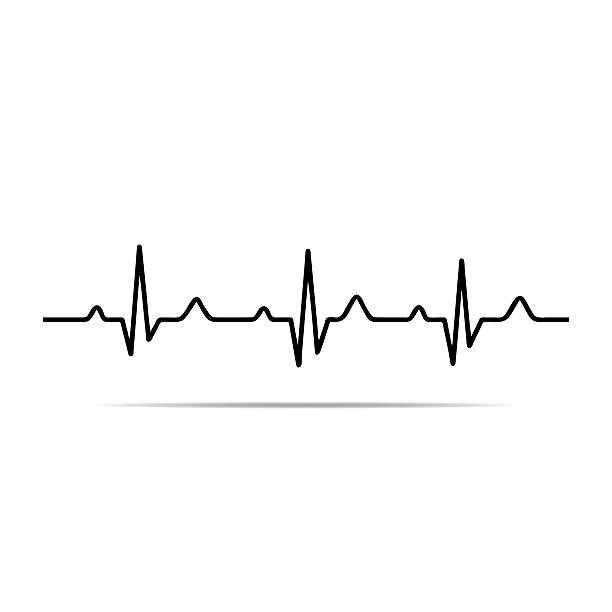 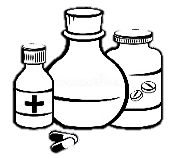 RELIGION
GOVERNMENT & MONARCHY
TECHNOLOGY
ATTITUDES IN SOCIETY
SCIENCE
EDUCATION
THE ROLE OF GOVERNMENT & MONARCHY
KEY INDIVIDUALS
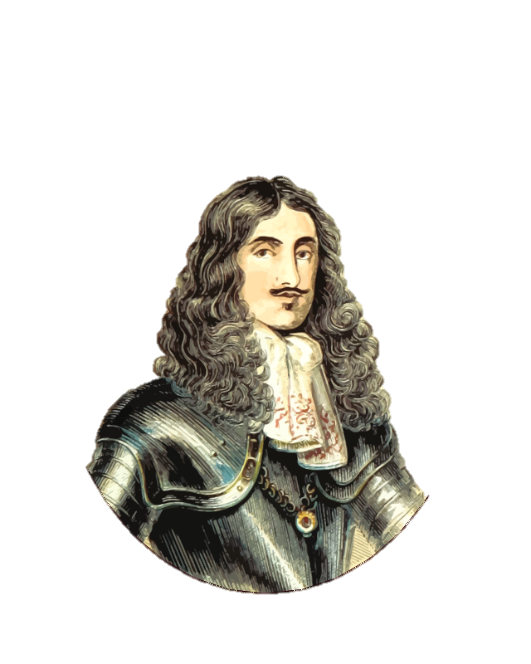 Charles II
The Royal Society was given a                             Royal Charter by Charles II in                                 1662.  This was an official seal                                  of approval to show his                                    support. It gave the Royal                                   Society credibility and                                       respect with the king’s                                        backing. Charles attended                             experiments at the Royal Society.
Official Licenses
The College of Physicians was supported by the government to give official licenses to qualified physicians.  This reduced the number of quacks and fake medicines being sold. People wanted licenced doctors who were better educated.
Humanism
In education, there was a rise in the idea of ‘Humanism’.  Humanism was the love of learning with a belief that human beings had control of their own lives rather than God. 
Humanists pushed to discover the truth about the world around them rather than accept what they had been previously been taught by the Church.
Humanists rejected the old view that God was responsible for everything that happened on earth and aimed to find alternative, rational explanations.
Humanists were able to re-read the works of Galen and Hippocrates with the aim of disproving their theories.
The Royal Society (formed 1660)
Scientists became eager to share and discuss new theories with each other. This led to the formation of the Royal Society in London in 1660.  Their aim was to promote science and carry out experiments and dissections.  It even had its own laboratory that could be used for this purpose. 
The Royal Society motto was ‘Nullius in verba’.  This means ‘Take nobody’s word for it’.  It showed a willingness to question and find facts rather than simply accept a theory.
Charles II
Thomas Sydenham
Johannes Gutenberg
Leeuwenhoek
Robert Hooke
Andreas Vesalius
KEY TERMS
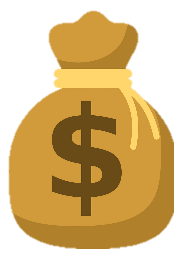 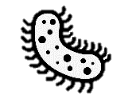 College of Physicians
Dissections
English
Experimentation
Four Humours
Humanism
Literacy
Observations
Philosophical Transactions
Printing Press
Protestant Church
Publishing
Royal Charter
Secularism
The Church
The Royal Society
Philosophical Transactions
They published a journal named Philosophical Transactions which gave a platform for scientists to promote their medical ideas. Leeuwenhoek was able to publish his finding of ‘animalcules’ which was then shared with microscope expert Robert Hooke who then confirmed that Leeuwenhoek had seen these ‘little animals’ – the first observation of bacteria.  Once published in Philosophical Transactions, news of the discovery spread.
£
WAR
ECONOMIC
Royal Funding
King Charles II’s support of the Royal Society encouraged others to donate money to support the scientific work carried out there. This additional money helped pay for experiments and research.
Funding was also given to the Royal Society to have its books translated into English instead of Latin.  This made it far more accessible for anyone to study new medical discoveries.
New weapons such as guns & cannons were being used in war.  
The English Civil War in the 1640s led to many bloody injuries as well as deaths. This meant that doctors had to treat injuries they had not seen before and this forced them to quickly find new treatments.
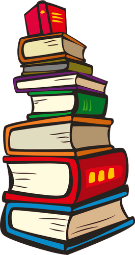 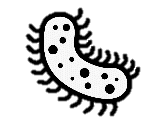 Improved Literacy
The governments of the time promoted literacy and better education. E.g., there was a growth in university education during the reign of Elizabeth I. 
With more people able to read and write, new ideas could spread longer distances, quickly and to a much wider audience of people being able to educate themselves.
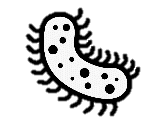 Ending old ideas
Physicians stopped using astrology charts and relying just on urine examinations as a way to diagnose a patient. This proved there was a move away from the belief in the Four Humours.
The Renaissance
The Renaissance led to an increased interest in science and medicine.  There was an increase in the number of experiments & dissections became a part of medical training for doctors.
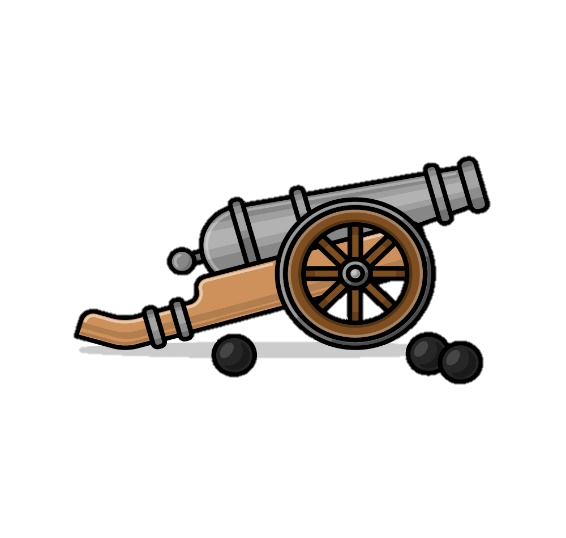 Charity Funding
More ‘Free Hospitals’ were opening which were paid for by donations from the wealthy who often left money in their will.
Lesson 10b
UNIT 2: Medicine in Early Modern Britain – Explaining why there was progress in medical knowledge in the years 1500-1700.
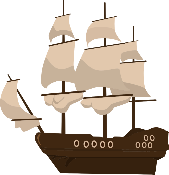 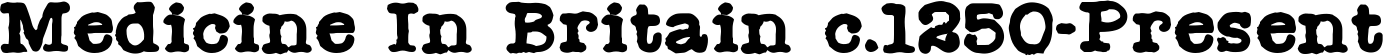 FACTORS CAUSING MEDICAL PROGRESS: 1500-1700
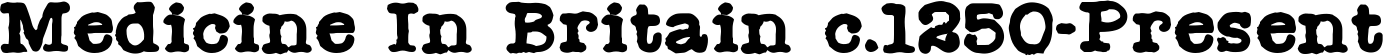 EXPLORATION
KEY INDIVIDUALS
NEW TECHNOLOGY
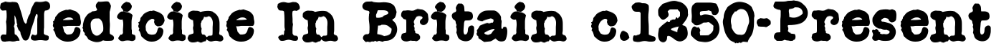 The Printing Press
Johannes Gutenberg, created the first printing press in 1440.  By 1500 there were hundreds in Europe.  For the first time, multiple copies of the same text could be printed accurately.  This meant fewer factual errors compared with the older copied texts.
The printing press meant that scientists could publish their work and share their ideas across Europe.
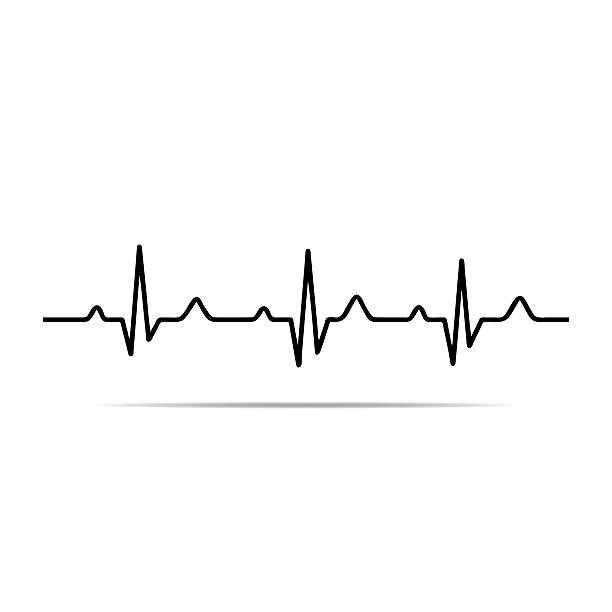 The New World
Individuals such as Sydenham were able to use new treatments which had been found during explorations abroad – in particular  the ‘New World’.   Cinchona bark from Peru was used to treat malaria.  The chemical quinine in the bark is still used to treat malaria today.
Alternative Medications
Overseas exploration also brought back a variety of alternative theories, medicines and methods of treatment which had been observed by the travellers.  These were shared with doctors and scientists.
Thomas Sydenham
Thomas Sydenham was labelled ‘The English Hippocrates’ and gained huge respect in the 1660s.  He refused to use the old medical books when diagnosing a patient.  He closely observed patient symptoms and treated the disease as a whole.  This was a new way to diagnose a patient.
Sydenham controversially believed that diseases needed to be treated as a whole rather than the methods used by the Four Humours which was based on treating the individual symptoms of an illness.  
Sydenham was highly influential. He encouraged his students to closely observe & record symptoms in detail.  
He was able to identify that measles and scarlet fever were two separate diseases.
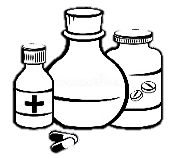 KEY INDIVIDUALS
Charles II
Thomas Sydenham
Johannes Gutenberg
Leeuwenhoek
Robert Hooke
Andreas Vesalius
ATTITUDES IN SOCIETY
Epidemics
With epidemics such as the Great Plague in 1665, people saw that traditional cures linked to the Four Humours and religion were not working.  This led to a demand from the public for better explanations of disease and further support for organisations such as the Royal Society.
Decline in the Supernatural
Towards the end of the Early Modern period, there was a drastic reduction in the number of people believing in supernatural ideas such as astrology and witchcraft.  This resulted in ordinary people wanting scientific explanations.
Philosophical Transactions
It was through the printing press that the Royal Society was able to publish their scientific journal Philosophical Transactions.  This was the world’s first scientific journal, and it continues to this day.
KEY TERMS
College of Physicians
Dissections
English
Experimentation
Four Humours
Humanism
Literacy
Observations
Philosophical Transactions
Printing Press
Protestant Church
Publishing
Royal Charter
Secularism
The Church
The Royal Society
Reduced Religious Influence
The printing press took book copying out of the hands of the Church as previously it was monks who had copied medical texts.  This meant that more books could be written about a wider variety of topics.  
This meant that the Church no longer                          had control of what was being                          published to the public and no longer                    had control of keeping medical books.
RELIGION
Andreas Vesalius
Vesalius was able to publish an illustrated book showing the human anatomy called The Fabric of Human Body in 1543.  His findings were based on dissections of the human body and his findings revolutionised knowledge about the human anatomy.
Reduced Influence of the Church
The Church had far less authority in everyday life, especially as monks were no longer copying medical books which were no longer kept by the Church.
People no longer felt as threatened by the Church for having different views about the world and medicine which gave scientists more confidence to speak out about their ideas.
Rise of the Protestant Church
After the Reformation, the Catholic Church became less influential.  The new Protestant Church was willing to challenge traditional, religious theories about medicine.
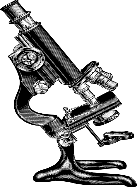 Henry VIII
During the reign of Henry VIII a vast                        number of monasteries  closed                                      down which further reduced the                            influence of the Catholic Church                         as well as the availability of                           monks to copy books.
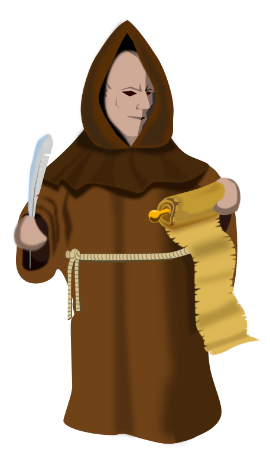 Richard Lower
In 1665, Richard Lower, a member of the Royal Society made the first successful experiment of a blood transfusion.  First from a dog to a dog, then from a sheep to a man.
New Medical Equipment
Robert Hooke and Leeuwenhoek developed more powerful microscopes from which images of tiny particles could be seen for the first time, including the first image of bacteria.
Lesson 11
UNIT 2: Medicine in Early Modern Britain – Continuity  & Change in Methods of Preventing and Treating Disease: 1500-1700.
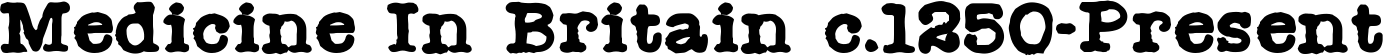 THE HISTORICAL CONTEXT: Despite progress in medicine about the cause of disease, the belief in the Four Humours remained among the general population until the 1700s.  Most people continued to use similar methods of prevention and treatment as used in Medieval England. New theories about the cause of disease were very slow to be fully accepted by the public. However, alchemists and physicians had more ingredients to experiment with to develop new treatments due to the wide exploration of the world during this time.
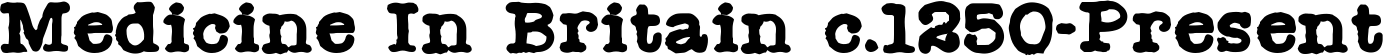 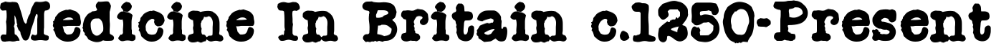 TREATMENS OF DISEASE: c.1500-c.1700 - Methods used to cure an illness or disease when a person already has it
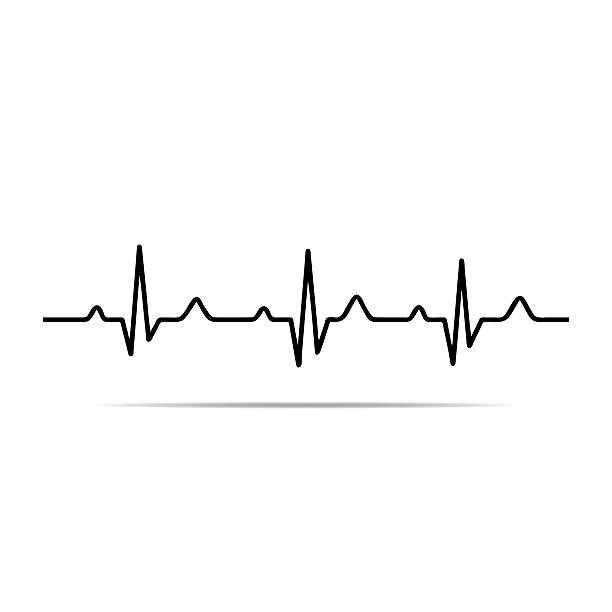 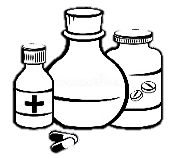 THE FOUR HUMOURS
The Theory of Four Humours was still popular.  People still believed in correcting the body when it was out of balance.  Bleeding, purging & sweating remained common methods to remove the humours.
HERBAL REMEDIES
Herbal remedies remained popular & were often passed on from mother to daughter over generations. Honey remained a popular ingredient in many remedies and we know today that it helps                 kill bacteria. Herbals were affordable, and ingredients could                  be easily found in the environment and some were successful.
SUPERNATURAL AND RELIGION
Supernatural beliefs continued.  Between 1660-1682, over 92 people visited Charles II as they believed his touch could cure them from the skin disease scrofula.  Being touched by the king was like being touched by God meaning there was still a religious aspect to treatment.  Prayer was still used, especially in times of great fear such as during the Plague in 1665.
CONTINUITY
KEY TERMS
Alchemy
Antimony
Barometer
Bathhouses
Bleeding
Charles II
Cinchona
Dysentery
Exploration
Four Humours
Great Pox
Herbal remedy
Ipecac
Medical Chemistry
Metals
Miasmata
Minerals
New World
Purging
Regimen Sanitatis
Stewes
Syphilis
Thermometer
Thomas Sydenham
Tobacco
EDUCATION & PRINTING
People were now educated enough to write down their home remedies which led to an increase in their use. The printing press revolutionised the number of books people could buy containing advice about herbal treatments.  A popular book was Nicholas Culpepper  Complete Herbal.
‘TRANSFERENCE’
A new treatment was ‘transference’.  This was the belief that a disease could be transferred to someone or something else.  It was believed that if you rubbed an object such as a boil with an onion, the disease in the boil would ‘transfer’ to the onion.  Patients with fever slept with a sheep in the room in the hope the fever would transfer to the animal.
ALCHEMY BECOMES CHEMISTRY
Alchemists led the way for the modern science of chemistry.  They searched for chemical treatments instead of relying on herbs and blood letting. This was known as ‘medical chemistry’ and was popular from the 1600s.  They experimented with metals, salts and minerals such as mercury and antimony.  In small doses, it caused sweating  and in large doses it promoted vomiting.  It was believed to have cured King Louis XIV of France of Typhoid in 1657.
DIFFERENT HERBAL REMEDIES
European explorers brought back new plants and herbs from America, Asia and the New World.  This led to further experimentation for medical treatments and cures. For example, Ipecac from Brazil was prescribed for dysentery (extreme fever, diarrhoea and vomiting) and used to make people vomit.  A new cure for malaria (a life threatening disease spread from the bite of a mosquito) arrived when the bark of the cinchona tree was brought back from the New World.  Thomas Sydenham made its use popular with successful results. Ingredients like tea, coffee and cinnamon                           were tested. It was also believed tobacco                        smoking could cure illness and was recommended for toothache, joint pain & plague protection!
NEW DISEASES & TREATMENTS
Syphilis arrived in Europe from sailors who had travelled with Christopher Columbus. It was an infection resulting from sexual contact that led to sores around the genitalia, anus & mouth. Some would result in blindness, paralysis and death. One treatment was the rubbing of mercury into the infected sores.  This would cause                   great pain and often                             led to the death of                            the patient from                        mercury poisoning.
CHANGE
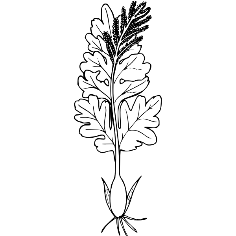 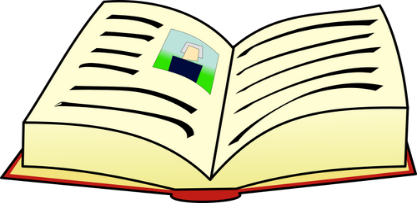 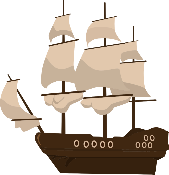 PREVENTION OF DISEASE: Methods used to stop a person from catching disease.
The continued belief in miasmata led to an even greater emphasis on keeping the environment and body clean with a continued practice of  Regimen Sanitatis. People changed their clothes and bed linins regularly,  and removed sewage and rubbish from the streets. Therefore, there was still the belief in ‘cleanliness if next to Godliness’. People believed they could prevent disease by avoiding rich, fatty foods, too much alcohol and being too lazy. The belief in astrology continued and when in the year a person was born as it linked to personality & health.
Bathing became less popular since the arrival of syphilis.  It had spread quickly from those who regularly visited ‘stewes’ (bathhouses) in London.  Henry VIII closed them down in the early 16th century.  However, the reason that bathhouses spread syphilis was more down to how they were also brothels! People started to wrongly believe that certain weather conditions spread disease.  New instruments such as barometers (that measured pressure) and thermometers  were used to see if there was                               a link between weather and disease. More steps were taken to remove miasmata from                                    the air. People were fined if they did not clean the street outside their home, swamps                                                    were drained and removing sewage in the streets was a job given to minor criminals.
CONTINUITY
CHANGE
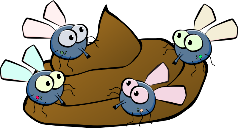 Lesson 12
UNIT 2: Medicine in Early Modern Britain – The Continuity of Care in the Community and within Hospitals.
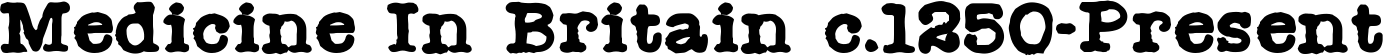 HOSPITAL CARE
CARE WITHIN THE COMMUNITY
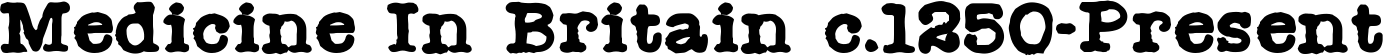 Before 1500, hospitals were for travellers, pilgrims and the elderly who would have been offered food, shelter and prayer. They were simply a place to receive ‘hospitality’. However, after the 1500s, some changes began.  Patient records suggest that more people went to a hospital with other issues such as wounds, curable diseases such as a fever and skin conditions. Most hospitals at this time were for the sick and a group of people classed as the ‘deserving poor’ – those who society saw as hardworking and respectable.  Some patients even had to work in the hospital as well as gain treatment.  Those with incurable/ infectious diseases were rarely allowed in.
Continuity with Care in the Community
Most sick people continued to be cared for in their own home, in their own local community.  Local communities were still very close which meant that there were always friends, family and neighbours around to give advice or mix traditional herbal remedies.  Every local community would also have an apothecary with meant access to care was even easier.
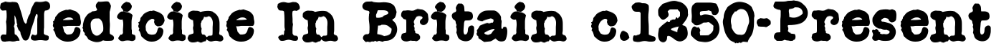 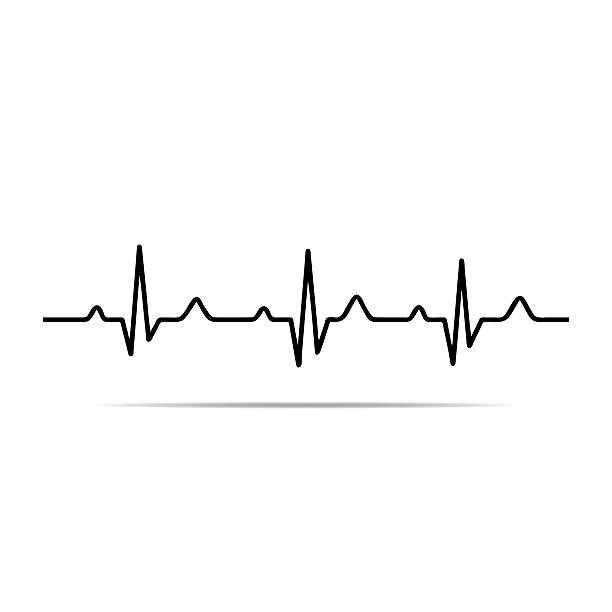 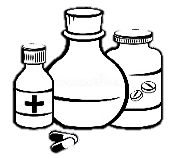 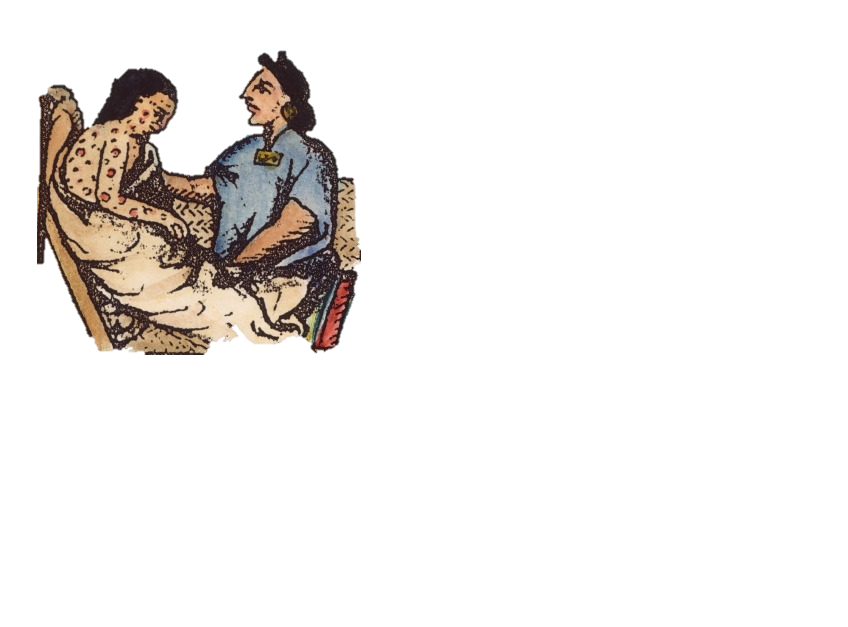 Specialist Hospital Care
One change was hospitals that specialised in one particular disease.  There had been hospitals in Medieval England for leprosy, but there was now a growing understanding of specialist care. Hospitals appeared for patients suffering with the plague or pox.  They were known as ‘pest houses’, ‘plague houses’ or ‘pox houses’. These hospitals showed a change in hospital care as they admitted patients who had contagious diseases – most other hospitals would not allow these patients in.
Basic Hospital Care
A patient in hospital could expect basic but effective care.  They received a good diet which benefitted the poor who could not often eat well enough to help their body recover from illness. Patients received a daily visit from a physician and hospitals started employing physicians to work for the hospital not just rich individuals. Medication was also available as hospitals had their own apothecaries.
KEY INDIVIDUALS
Henry VIII
Lady Mildmay
Margret Colfe
The Role of Women & Wise Women
In each local community, women continued to play an important role in the care of the sick just as in the Medieval period.  In particular, rich and well educated women gave their time to others both rich and poor.  One example was Lady Grace Mildmay.  She kept detailed notes of the healing and treatment she used which became a reference for all other similar cases.  However, women were not always accepted.  In London, some women were prosecuted by the London College of Physicians for practicing medicine without a government licence.  However, ‘Wise Women’ remained popular as they were cheaper, more available and often had successful results.
KEY TERMS
‘Bedlam’
Almshouses
Charities
Contagious
Deserving Poor
Dissolution of the Monasteries
Henry VIII
Lady Mildmay
Lunatic Asylum
Margret Colfe
Pest houses
Physicians
Plague Houses
Pox houses
Reformation
Smallpox
St Bartholemew’s
Wise Women
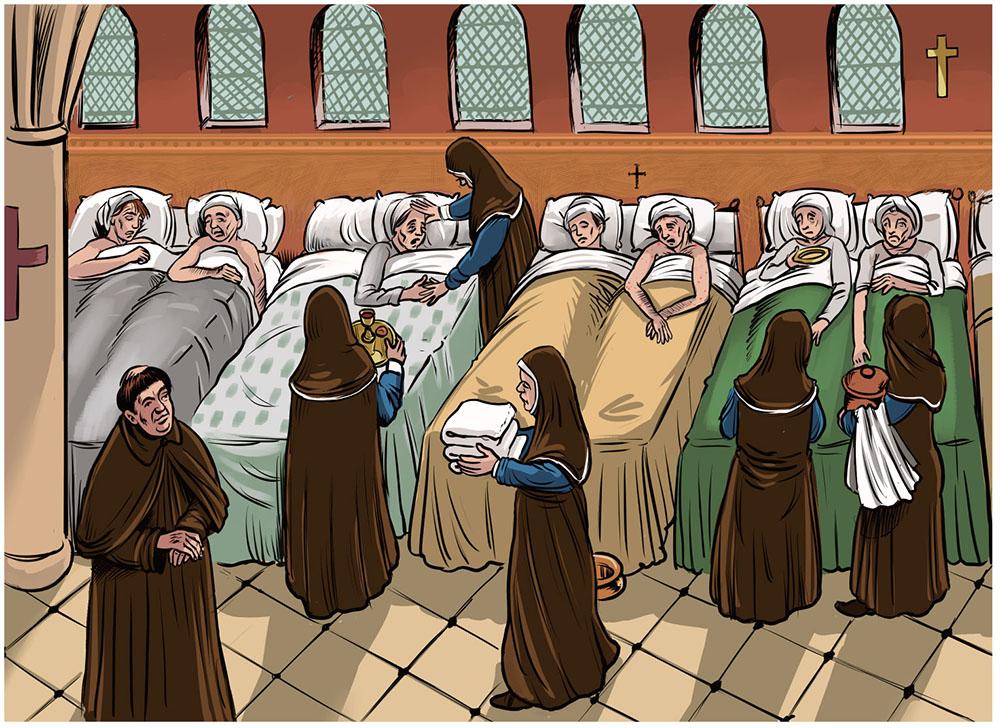 KEY TURNING POINT: 
The Dissolution of the Monasteries 1536
In 1536, Henry VIII closed down all of the monasteries in England due to his belief that the Catholic Church which ran them was greedy and corrupt. Henry wanted to attack the Catholic Church after the reformation two years earlier.  This was known as the Dissolution of the Monasteries. Hospitals before 1536 were attached to religious buildings such as abbeys and monasteries and patients would be cared for by monks and nuns. The dissolution drastically reduced the number of hospitals available for patients and few stayed open after 1536.
St Mary’s of Bethlehem
St Mary’s of Bethlehem, given the name ‘Bedlam’ was Britain’s first ‘lunatic asylum’.  Many of its inmates (they were not called patients) had learning disabilities, epilepsy or other psychological problems which can be easily explained and treated today.  People even visited the hospital to watch the inmates as entertainment.  However, it did show some progress in care as its aim was to cater for patients with a particular need – even if they were not fully understood at the time.
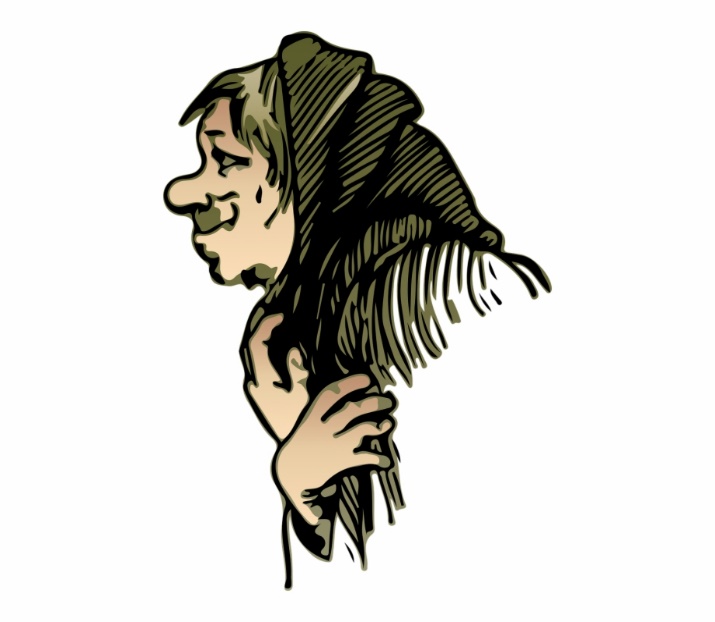 Famous Philosopher, Thomas Hobbes said that he would ‘rather have the advice or take medicine from an experienced old woman, who had been at many sick people’s bedsides than from the most educated but unexperienced physician’.   For instance, Margret Colfe was remembered after her death in 1643 as ‘Having forty years a willing nurse, midwife, surgeon and in part, physician to all both rich and poor, without expecting reward’.
A move away from Church & Religious Control
Smaller hospitals opened to fill the gap but they were mainly run by charities.  Therefore the amount of hospital care available reduced greatly.  Many hospitals did re-open but without the support of the Church.  It was not until after the 1700s that the number of hospitals returned to what it had been before the dissolution of the monasteries.  Some hospitals were taken over by town councils as an act of charity and made into alms houses for the elderly poor in particular.
St. Bartholomew’s Hospital in London 
Only survived because Henry re-founded it himself in 1546.  By the 1660s it had 12 wards, three surgeons, 300 patients and 15 nursing sisters.  ‘St Bartholomew’s’ was also a hospital which started taking in those with contagious diseases as still at this time most would not admit anyone who could pass an illness on. It was one of the first to become a centre of innovation and research.
Lesson 13
UNIT 2: Medicine in Early Modern Britain – Improvements in Medical Training during the Early Modern Period: 1500-1700.
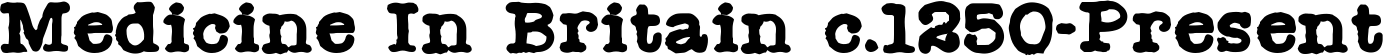 THE HISTORICAL CONTEXT: One change made towards the end of the 1600s was the improvement in medical training.  Improvements were seen in the teaching of physicians as well as for apothecaries and surgeons.  However, there were still some who were reluctant to let go of the teachings of Galen and it took the years beyond 1700 for some physicians to trust in the new methods of training, ideas about anatomy and the use of different scientific approaches. There was also a gradual but reluctant amount of progress in physicians being trained in more practical aspects of medicine rather than relying upon the written theories of medicine in older medical textbooks.   Finally, we will see the influence of two new key individuals and how their discoveries also improved medical training during this time: Andreas Vesalius and William Harvey.
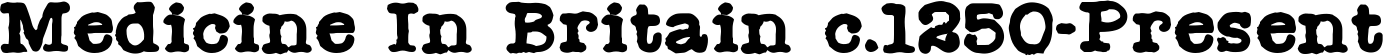 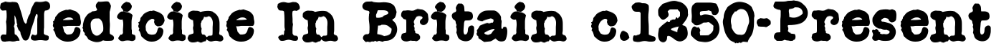 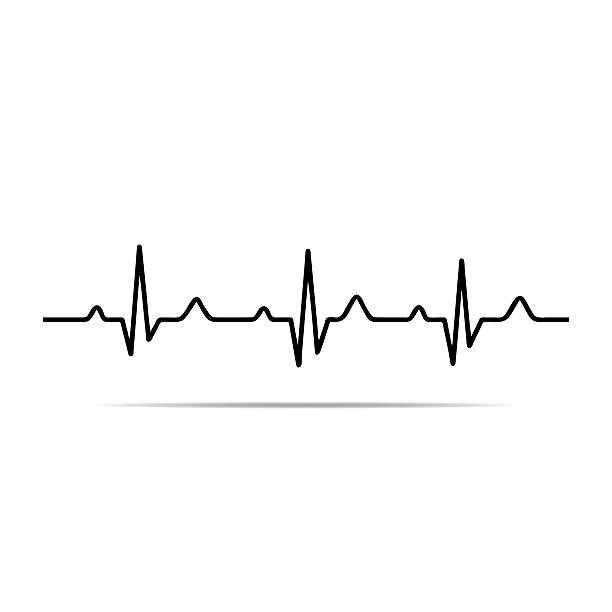 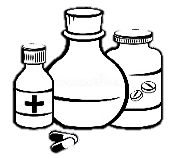 CONTINUITY IN MEDICAL TRAINING
CHANGE & IMPROVEMENTS IN MEDICAL TRAINING
PHYSICIANS
PHYSICIANS
KEY NAMES
Physicians continued to be university trained with little practical experience .  Their courses changed little in this period despite some new ideas emerging.  These ideas were very slow to take effect and took a long time to be accepted & trusted by physicians.
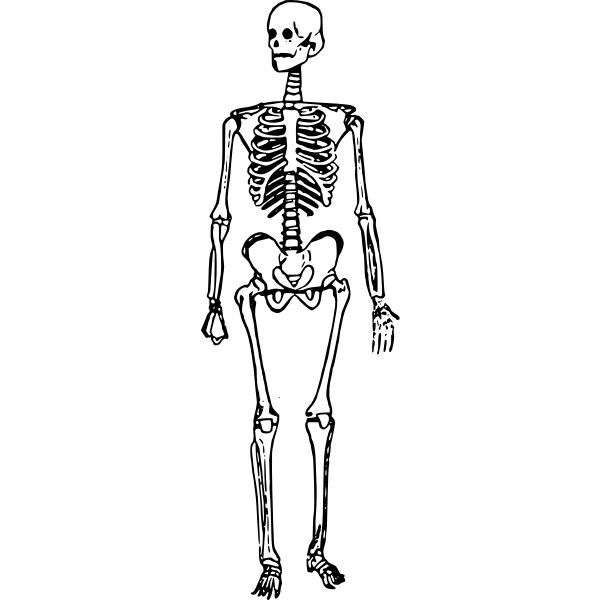 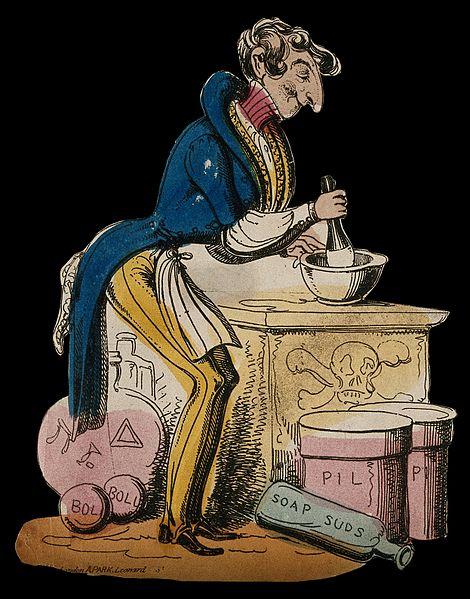 New subjects were introduced into the medical curriculum such as chemistry (from the work of alchemists) and anatomy. For example, medical students began to study the work of Vesalius on anatomy and Harvey on physiology.
The College of Physicians was set up in 1518 by order of Henry VIII.  It was the very first medical college in England.  One of its aims was to make sure official medical training could be carried out with the aim of offering licences to those who passed.  They aimed to remove the influence of unqualified physicians, surgeons, quacks and apothecaries from trading.
Andreas Vesalius
William Harvey
KEY TERMS
Anatomy
Apothecaries
Apprentices
Artists
Dissection
Experimental
Fugitive Sheets
Galen
The Guild System
Hospital Wards
Inferior
Journeymen
Latin
Licence
Masters
Microscopes
Practical
Printing Press
Scientific approach
The College of Physicians
Thermometers
University Training
The printing press led to doctors sharing ideas more freely. There was an increase in in those who wanted to question the old ideas and investigate the human body for themselves.  This was particularly the case after the 1600s when doctors had better access to medical textbooks which were far less expensive to buy.
Learning was from older medical textbooks with lectures dictated in Latin not English. Trainee physicians were still expected to diagnose patients rather than treating or operating on them.  This was still left to the ‘inferior’ (barber) surgeons.
New medicinal equipment such as improved microscopes & thermometers were used.  They still saw a lot of improvement in future years but were ground breaking at the time and allowed trainees to discover even more about the human body.
Even though the dissection of the human body was now legalised due to the decline in the power of the Church, it was difficult for medical universities to get hold of human corpses.  Few universities even had an anatomy theatre and physicians lacked practical knowledge of human anatomy. For example, in 1668, the famous diarist Samuel Pepys noted that one of the country’s leading eye experts  had only ever seen animal eyes dissected, not human eyes.
As the protestant Church frowned upon highly decorated churches, many more artists were available for work.  Many were able to create detailed drawings of the human anatomy.  For medical students not able to afford a whole book, individual copies of diagrams were available known as ‘fugitive sheets’.
In a handful of hospitals, for example in Edinburgh and St. Bart’s in London, some training took place on the wards where patients could be observed and physically examined. This was a significant change from the text book training experienced elsewhere.
APOTHECARIES & SURGEONS
With the declining influence of the Church, dissections were now legal. More doctors could dissect human bodies so they could learn about anatomy themselves and gain practical experience.
APOTHECARIES & SURGEONS
Apothecaries and surgeons did see some improvements as they were now part of a guild system.  Here, a person wanting to be an apothecary or surgeon would have to join as an ‘apprentice’, then become a ‘journeymen’ before becoming a ‘Master’ of their trade.
Apothecaries and surgeons were still not given formal university training and were still seen as inferior to the physicians. There was a lack of consistency in the quality they could offer patients and some amount of ‘quackery’ still existed.
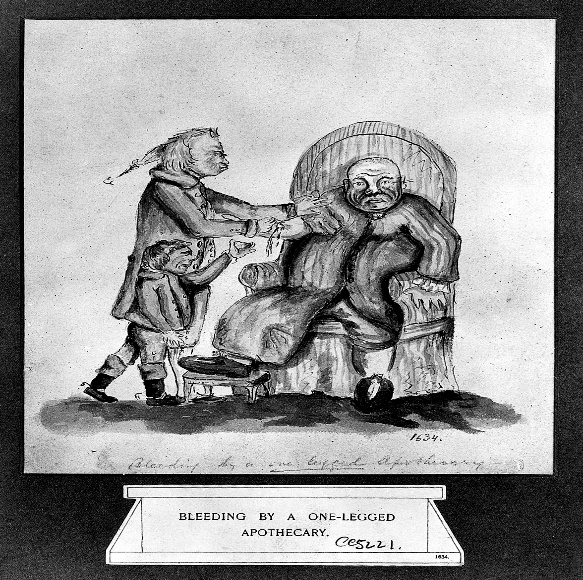 Medical training started to emphasise the importance of taking a scientific approach by observing and taking notes about symptoms and trying out new treatments.  This was a change from Medieval  supernatural and irrational methods.
A licence was also needed to work as an apothecary or surgeon and these were only issued after completing training.  The aim was to reduced the influence of unqualified quacks.
Lesson 14
UNIT 2: Medicine in Early Modern Britain – The Influence and importance of Andreas Vesalius for understanding anatomy.
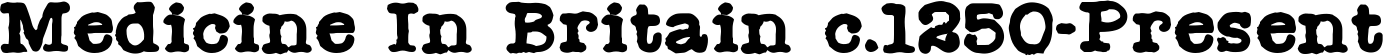 THE HISTORICAL CONTEXT:  There was significant progress in the understanding of medicine in Early Modern Britain.  For instance, improvements in medical training, a wider variety of hospitals to care for and treat the sick, the use of the printing press and use of new medicines from overseas.  However, one key factor which influenced change was the role of key individuals.  This lesson examines the influence of Andreas Vesalius and his ground-breaking studies of human anatomy.  His work did not have an immediate impact on the diagnosis and treatment of disease, but hugely influenced medical students and physicians to make use of dissections and to further question and challenge the older work of Galen.
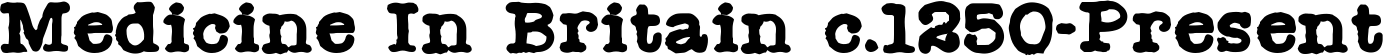 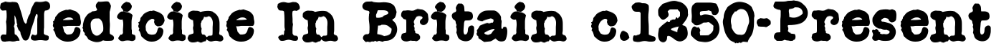 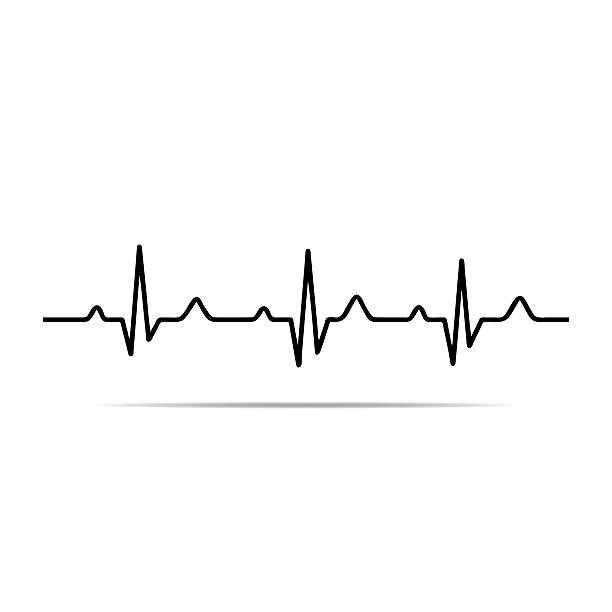 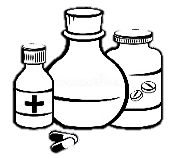 OVERVIEW
Andreas Vesalius was the most famous anatomist of this time.  He studied medicine during a time when new ‘Humanist’ ideas about medicine were popular.  Humanism is the belief that humans control their body rather than God/religion.  
He believed that successful surgery could only take place if physicians had a detailed knowledge of human anatomy themselves, rather than relying on older medical text books and surgeons to carry out any practical work for them.
His work was published in two ground breaking medical textbooks.
PUBLICATION #1 (1537)
Six Anatomical Tables 
He created six detailed drawings showing a human skeleton and various parts of the body.  These illustrations were popular with his students and were printed into fugitive sheets.  These sheets were printed copies of Vesalius’ drawings made for medical students. They would include layers of paper which could be lifted to show different parts of the body.
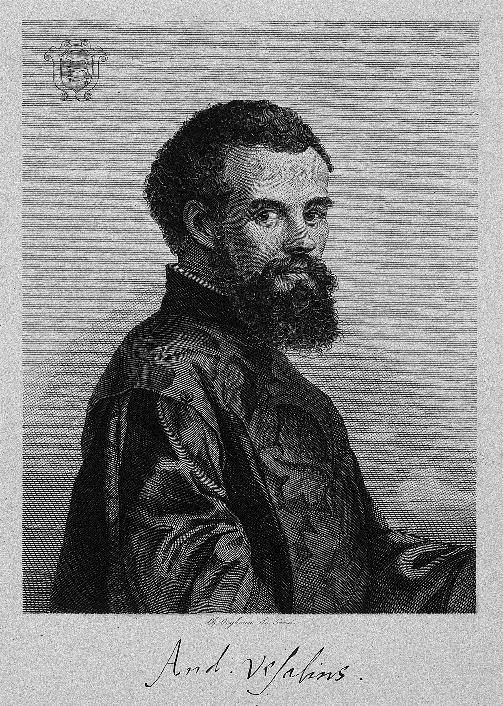 KEY BOOKS
On the Fabric of the Human Body (1543)
Six Anatomical Pictures (1538)
PUBLICATION #2 (1543)
On the Fabric of the Human Body 
He carried out large numbers of dissections as a local judge allowed him to dissect the bodies of executed criminals from Padua.  He proved that around 300 of Galen’s theories were incorrect. Vesalius believed these errors were made as Galen dissected animals instead of humans.
KEY PLACES
Cambridge (Eng.)
Paris (France)
Padua (Italy)
VESALIUS PROVED GALEN WRONG
BASIC FACT FILE
BORN: Belgium (1514)
EDUCATION: Studied medicine in Paris (1533).
UNIVERSITY: Travelled to Padua University in Italy to gain a doctorate in medicine (1537)
WORK: Offered the Chair of Anatomy & Surgery at Padua University (1537)
He made the study of the human body ‘fashionable’ due to the respect he gained and influenced other physicians to study anatomy more seriously.
His work was printed for medical students all over Europe.  And were being used in Cambridge University by 1560. His drawings then appeared in other medical text books.
KEY TERMS
That men did not have one fewer pair of ribs than women
His attitude was based around questioning everything even if this upset or challenged the work of other physicians of the time.
He inspired and expected other anatomists to question his work in the knowledge that he too would have made errors.
Accuracy
Anatomist
Breastbone
Controversy
Dissection
Fugitive Sheets
Galen
Humanism
Illustrations
Influence
Jaw bone 
Heart/Liver/Ribs
Printing Press
Trailblazer
That the human lower jaw was in one part and not two.
He was a ‘trail blazer’ as his work led to other anatomists taking his work further.  For example, another student at Padua University was William Harvey who went on to discover the circulation of blood.
For the first time, physicians wanted to carry out their own dissections rather than asking an ‘surgeons to do the task for them and he encouraged physicians to use dissections rather than reading medical text books.
HIS IMPACT & INFLUENCE
That blood does not enter the heart through invisible holes.
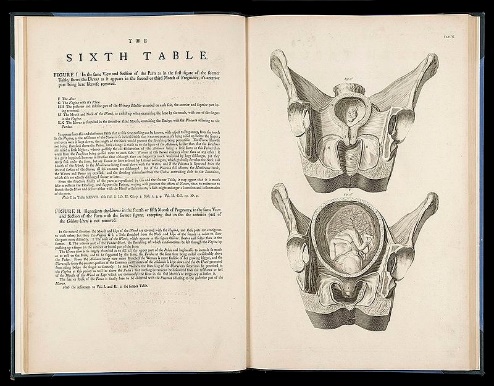 He supervised the printing of his illustrations to ensure they remained as accurate as his initial drawings.
Vesalius took risks.  He was known to steel the corpses of criminals from the gallows to dissect without permission.
That the breastbone was in three parts not seven
His books were far more detailed and accurate than anything before. He used artists who were keen to study anatomy as a way to paint the human body more accurately.
He caused great controversy which got people taking about his work.  Many doctors still refused to accept that Galen’s ideas were wrong and criticised Vesalius.
That the main vein from the heart (the vena cava) doesn’t lead to the liver.
Lesson 15
UNIT 2: Medicine in Early Modern Britain – William Harvey’s Discovery of the Circulation of Blood.
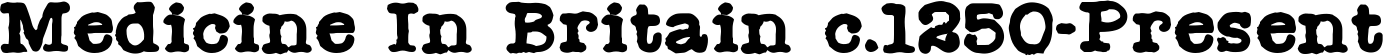 THE HISTORICAL CONTEXT:  Another key individual was William Harvey.  Harvey was born in England in 1578 and went on to study in London and Cambridge University, before moving to the famous Italian University in Padua (the same university that Vesalius had become a lecturer at).  Harvey then became a royal doctor for King James I in 1618 and then Charles I. By 1628, Harvey published his work which showed how the blood circulated around the body, involving veins, arteries and valves.  Although his discoveries were a major breakthrough in medical knowledge, his work had little immediate impact. However,  longer term, his work revolutionised the development of further medical advances.
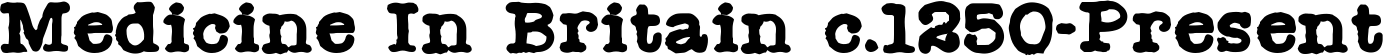 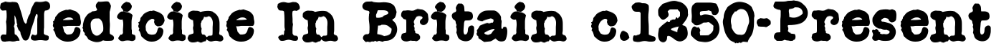 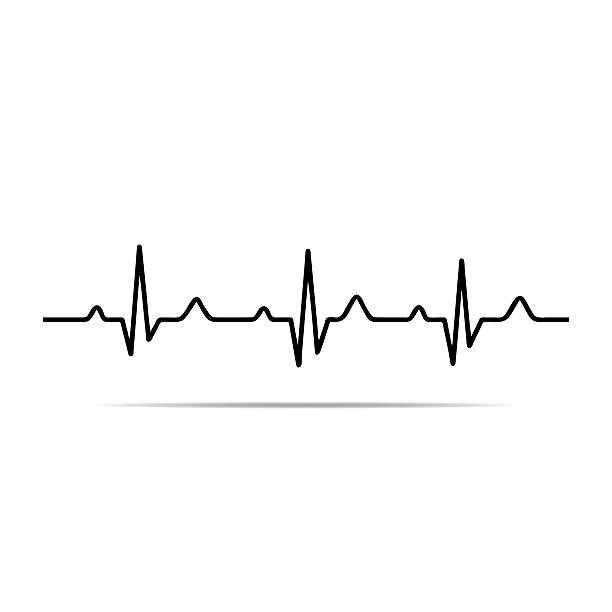 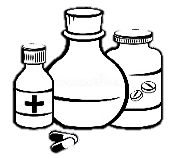 WHAT DID HARVEY DISCOVER?
WHAT LED TO HARVEY’S DISCOVERY?
Dissection and Observation
Harvey was keen to use dissected bodies, live humans and animals as he wanted evidence to back up his theories.  He tried to pump liquids through veins in the ‘wrong direction’ and realised the valves prevented this from happening.  This proved that blood only flowed towards the heart. Harvey said ‘I prefer to learn and teach anatomy not from books but from dissections’.
New Technology
Improved medical instruments meant Harvey could make more accurate cuts.  Better microscopes allowed him to see clearly how blood travelled through the veins.  Harvey was even perhaps inspired by new technology of the time such as the mechanical fire fighting pump.  This may have led Harvey to have a similar theory about how blood was ‘pumped’ around the body, much like the water pump.
Harvey’s Own Skill
Harvey was extremely thorough in his work and spent hours repeating experiments to make sure he had every detail. He had a high level of surgical skill to visibly show the movement of bloody through the small veins. Harvey was determined to question the older ideas of Galen and was able to prove using maths that it was impossible for the liver to produce the amount of blood Galen suggested to keep a human alive.
KEY TERMS
Anatomy
Animals
Arteries
Circulation
Cambridge University
Credibility
Dissection
Inspiration
Galen
Heart
James I
Liver
Observation
Oxygen
Padua University
Pneuma
Valves
Veins
Water pumps
The Decline of Religion
The reduced power of the Church towards the end of the 1600s, meant that it was easier for scientists and doctors to criticise Galen’s more religious work and teachings about God.
Inspiration from Vesalius
Andreas Vesalius, who had attended the same university had previously proved that some of Galen’s work was wrong.  This encouraged and inspired Harvey to also question Galen’s work.
Royal Backing
Being employed as James I and Charles I’s personal doctor meant that Harvey had credibility (a good reputation).  This meant more people heard of Harvey’s theory and were more willing to believe it.
Changing Attitudes in Society
There was a fascination in science and people became interested in how the body worked.  People wanted ‘rational’ (scientific) explanations for this rather than more traditional religious explanations
LONG TERM IMPACT
SHORT TERM IMPACT
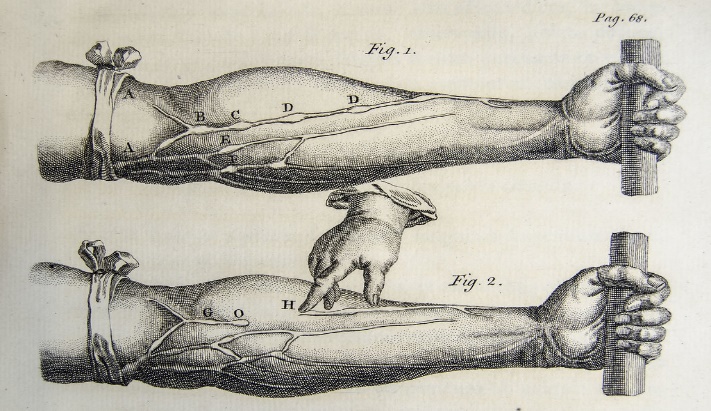 After 1700, he paved the way for a more modern understanding of the body.  His theory eventually got accepted and changed how people understood human anatomy. Surgery improved as a consequence of Harvey’s work as it became more possible to control the blood flow during an operation. However, there was still more to discover about blood – Doctors could not transfuse blood until it was discovered that humans had different blood groups in 1901.
The one immediate impact was that other scientists were inspired to copy Harvey’s methods of dissection and observation. Knowing how blood circulated had little practical use in treating or discovering illness.  Many doctors ignored his ideas & medical textbooks did not use his findings until nearly 50 years later. Even Harvey admitted that fewer patients came to see him after his discovery was published as they thought his ideas were ‘mad’.  Bloodletting still continued, despite Harvey proving that it was ineffective. At the time, Harvey did not see himself as being ground-breaking scientist.  In fact, he still believed that humans were still created by a ‘higher being’ and that the ‘soul’ was responsible for how the body worked.
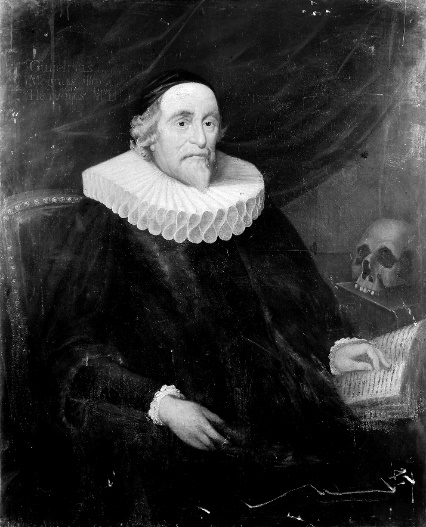 Lesson 16
UNIT 2: Medicine - Early Modern Britain – The Great Plague, 1665 - approaches, treatment and attempts to stop the spread
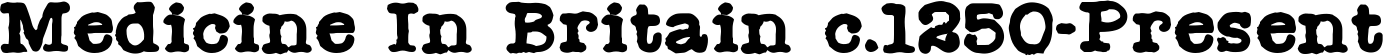 THE HISTORICAL CONTEXT: Although this lesson has a focus on the Great Plague which affected London in 1665, you will also be expected to describe the similarities and differences with the Black Death of 1348.  The Great Plague spread across England between June and November.  It peaked in September with 7,000 deaths from the plague in one week.  In total, over 100,000 people in London died – this was around 20% of the population.. We will focus on what people in 1665 believed caused the plague, how people attempted to treat plague victims and finally how people believed the plague could be prevented from spreading.
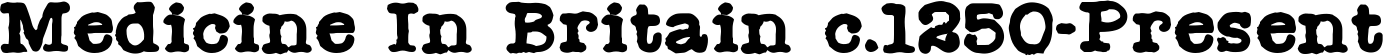 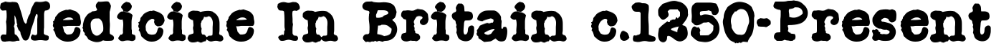 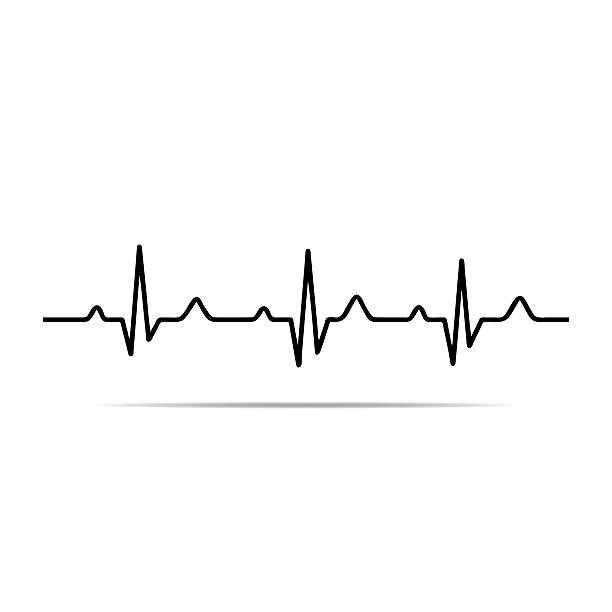 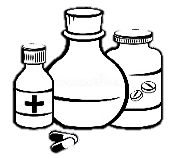 BELIEFS ABOUT THE CAUSES OF THE GREAT PLAGUE
TREATMENT:  Old Herbal Remedies
Herbal remedies continued to be popular since the 1300s. Recipes for ‘plague water’ were sold in apothecaries. Some included traditional herbs such as mint and rosemary. It was common to see people walking down the street with bunches of sweet smelling herbs under their noses                            in an attempt to ward off the miasma                          causing the plague.
TREATMENT:  New Herbal Remedies
Herbal remedies became more popular with the high number of books which were printed. New ‘exotic’ remedies contained exciting ingredients from abroad such as sugar and nutmeg.  Traders claimed they had returned from overseas with great acting medicines.  ‘London Treacle’ contained wine, spices, honey & opium.  People were willing to try them out of desperation.
OVERVIEW: It was not yet known what caused the plague.  Therefore, most people had similar theories to those of the Black Death.  Some were based on new science whereas others were still in line with the traditional theory that God had the ultimate control over people’s lives.
KEY TERMS
Animals
Amulets
Astrology
Buboes
Charles II
Confession
Diet
Epidemic
Fasting
Fires
God
Herbals
Herbs
Humours
Miasma
Pest Houses
Plague Doctors
Plague Water
Prayer
Quack Doctors
Quarantined
Syphilis
Taverns
Tobacco
Transference
Vinegar
Watchmen
THEORY: A Punishment from God
It was still believed that illness was a result of the sins of people and a way for God to punish those who were wicked.  It was still believed by many that God controlled everything, even the miasma and the planets.
TREATMENT:  The Quack Doctor
Unqualified quack doctors took advantage of people’s fears. They mixed remedies and sold them as cures in the hope of making easy money.  With more qualified physicians leaving for the countryside, the quacks made even more money from those in the city.
TREATMENT:  Transference
This was a popular theory during the Black Death. It was believed that the disease could be ‘transferred’ from a person to something else.  For example, attaching a live chicken to a bubo or popping the bubo with a feather from the chicken was meant to draw out the plague and ‘transfer’ it to the chicken.
THEORY: Astrology
Astrologers reported unusual alignments between planets which to them signalled trouble.  A comet had also been seen which suggested further bad luck. To some this was still linked to the ultimate control of God.
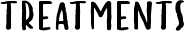 THEORY: The Four Humours
Although this theory was still believed by some, far fewer people believed it was the cause of the plague.  However, some people still sought the help of physicians to carry out blood letting, fasting and purging to show how strongly some people held on to traditional ideas.
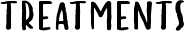 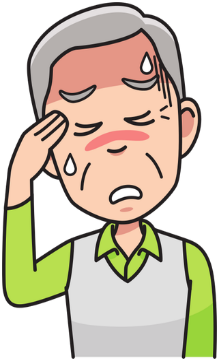 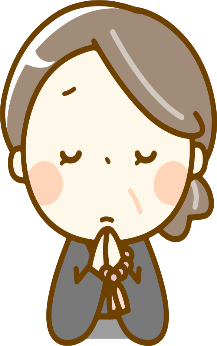 TREATMENT:  Superstition
People would buy lucky charms or amulets from the apothecary. This, with prayer remained a popular method to treat the symptoms of plague in the hope that God would offer forgiveness.
TREATMENT:  Sweating 
Physicians advised plague victims to wrap themselves in warm clothing and lay near a fire to sweat out the disease. The fire would also act as a way to remove the miasma from the home.
THEORY: Miasma (bad air)
The theory of miasma had been around during the Black Death but by 1665 it became more popular. People in towns were aware of stinking rubbish and dunghills which caused particularly bad smells in the summer months.  This is when they believed vapour from the earth poured out with plague carrying miasma. This theory meant that many authorities were keen for people to keep the streets  and the air clean  to remove the miasma.
THEORY: Person to Person
It was accepted that disease could spread from person to person but not known exactly how. Rules were put in place that followed this theory, e.g. quarantine.  It was no coincidence that plague spread quickest in crowded & poor parts of London where living conditions remained cramped and dirty.
Where were all the Physicians?
It was rare for a physician to have time to treat a victim due to the speed of the illness.  Many physicians also left London for the countryside.  Those that did stay to treat the sick often caught the disease themselves. This left those who could afford to pay for treatment without much help.
Industrial Medicine
Lesson 17a
UNIT 2: Medicine – The 18th & 19th Century – The Role of Key Individuals in the Progress of Medicine
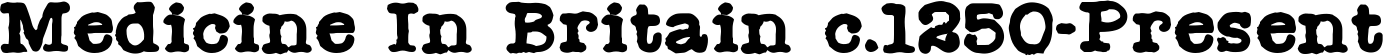 THE HISTORICAL CONTEXT: The period between 1700 and 1900 saw a dramatic and exciting surge in the amount of medical progress.  While other events certainly played a role in helping this progress, such as the Industrial Revolution, it was the hard work and eventual breakthroughs of a number of key individuals who helped shape a much better understanding of disease, illness and treatment by 1900.  We will start out study of this period with a focus on these individuals.
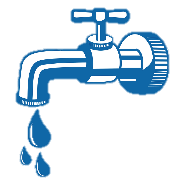 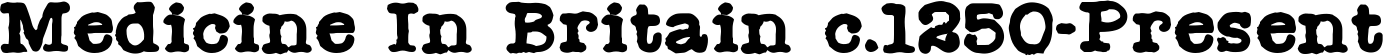 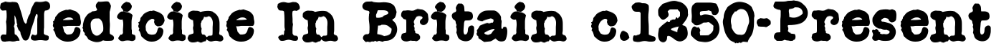 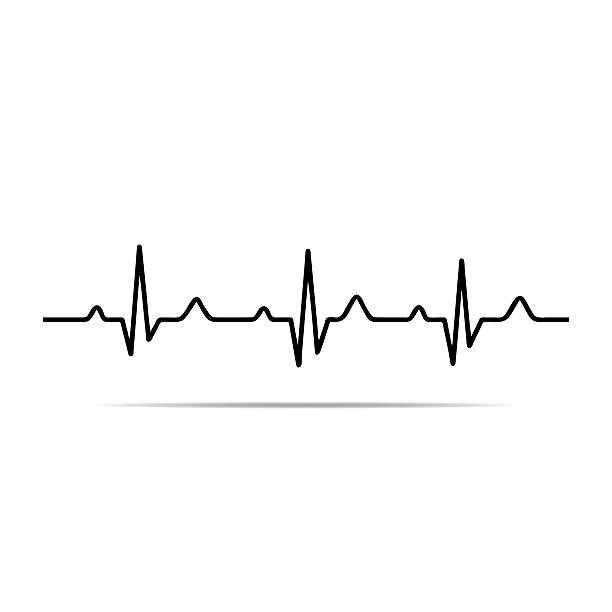 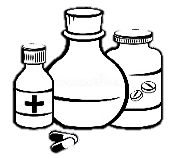 KEY TERMS
Amputation
Anaesthetic
Anthrax
Antiseptic
Bacteria
Breakthrough
Carbolic Acid
Childbirth
Chloroform
Cholera
Crimean War
Epidemic
Germ Theory
Hygiene
Infection
Ligature
Microbes
Smallpox
Sterilise
Typhoid
Vaccination
Jenner was able to develop a vaccination that prevented people from catching the deadly disease smallpox.  Smallpox was as frightening as the plague had been and killed more children than any other disease in the 1700s as well as many adults.  Jenner saw that milkmaids who often caught ‘cowpox’ never caught ‘smallpox’.  He therefore experimented by giving people a very small amount of cowpox to see if this would prevent smallpox.  His results were hugely successful.  In 1808, Jenner even received a letter from US President Thomas Jefferson with the words, ‘Medicine has never before produced and single improvement of such use’. 

However, the vaccination was not hugely popular at the time as people didn’t like the idea of being ‘experimented’ on.  Other doctors refused to believe Jenner’s findings simply because he was not a ‘famous’ London Doctor.  The government were also slow to make use of the findings and it did not become a compulsory vaccination until over 50 years after Jenner’s discovery.  Jenner still didn’t know what caused smallpox or exactly how the vaccination worked, however, once the vaccination was introduced it drastically reduced smallpox deaths.
In 1854, cholera killed over 500 people in Broad Street, London. It was close to Dr Snow’s surgery.  Snow mapped out the deaths and proved that people had caught cholera from the water pump they were using (remember, nobody had running water in their homes apart from the rich).  To prove his theory, he simply took the pump handle away so nobody could use it.  As a result there were no more deaths.  It was discovered that a cesspit located near the pump had been leaking into the water. He was able to prove that clean water prevented cholera.
James Simpson was the first to use an effective anaesthetic during surgery.  After being given permission to experiment with a variety of substances he came across a substance called chloroform. He used it to help women in childbirth and patients undergoing painful operations.  He made sure he passed his findings in to other doctors of the time.  For example, John Snow went on to invent an inhaler which measured the exact amount of chloroform needed to reduce the danger of an overdose during surgery. Chloroform allowed surgeons to take more time with their operations and promoted more complicated surgery.
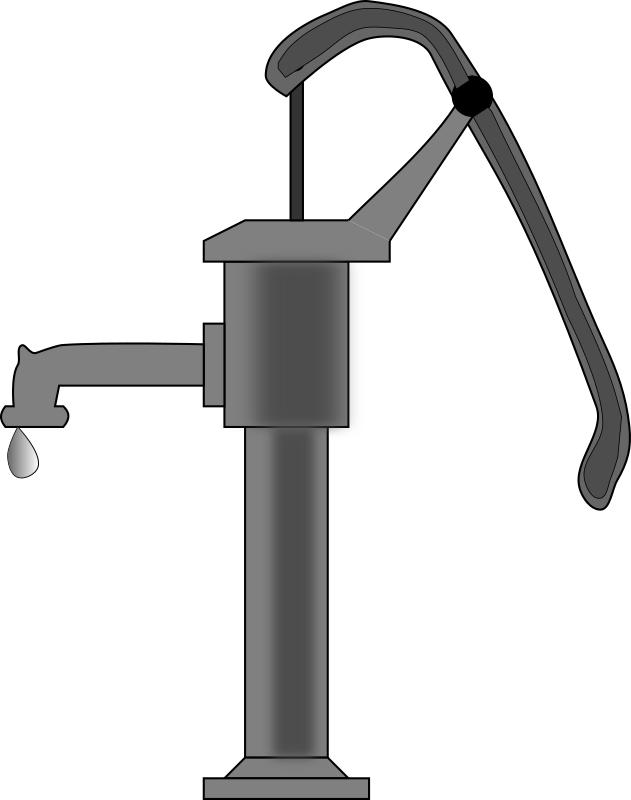 However, the government at first did not make laws forcing towns to provide clean water.  Many scientists continued to believe that disease was spread by bad air and even mocked Snow’s theory.  It was not until Pasteur published his ‘Germ Theory’ that people believed that dirty water could cause disease.  There was even another outbreak in 1865, but even then the government did not want to spend money making dramatic health changes. It wasn’t until the 1875 Public Health Act that it became compulsory for councils to improve sewers, drainage to provide fresh water.
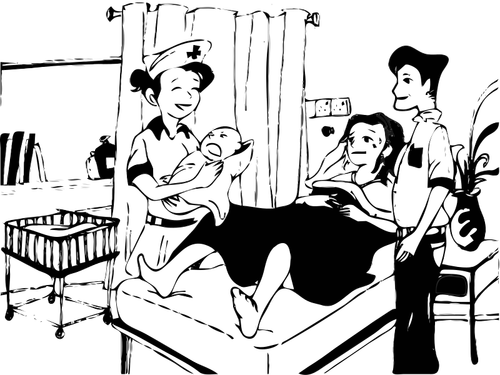 However, chloroform was not without its problems.  Sometimes, the patients died if too much was given or because the patient developed infection during surgery.  Deaths during surgery actually increased briefly after the use of chloroform due to the operations being able to last longer and surgeons attempted more risky operations – sometimes with deadly consequences.  Some critics also said that the use of an anaesthetic was ‘unnatural’ to the human body and still relied on more traditional methods.
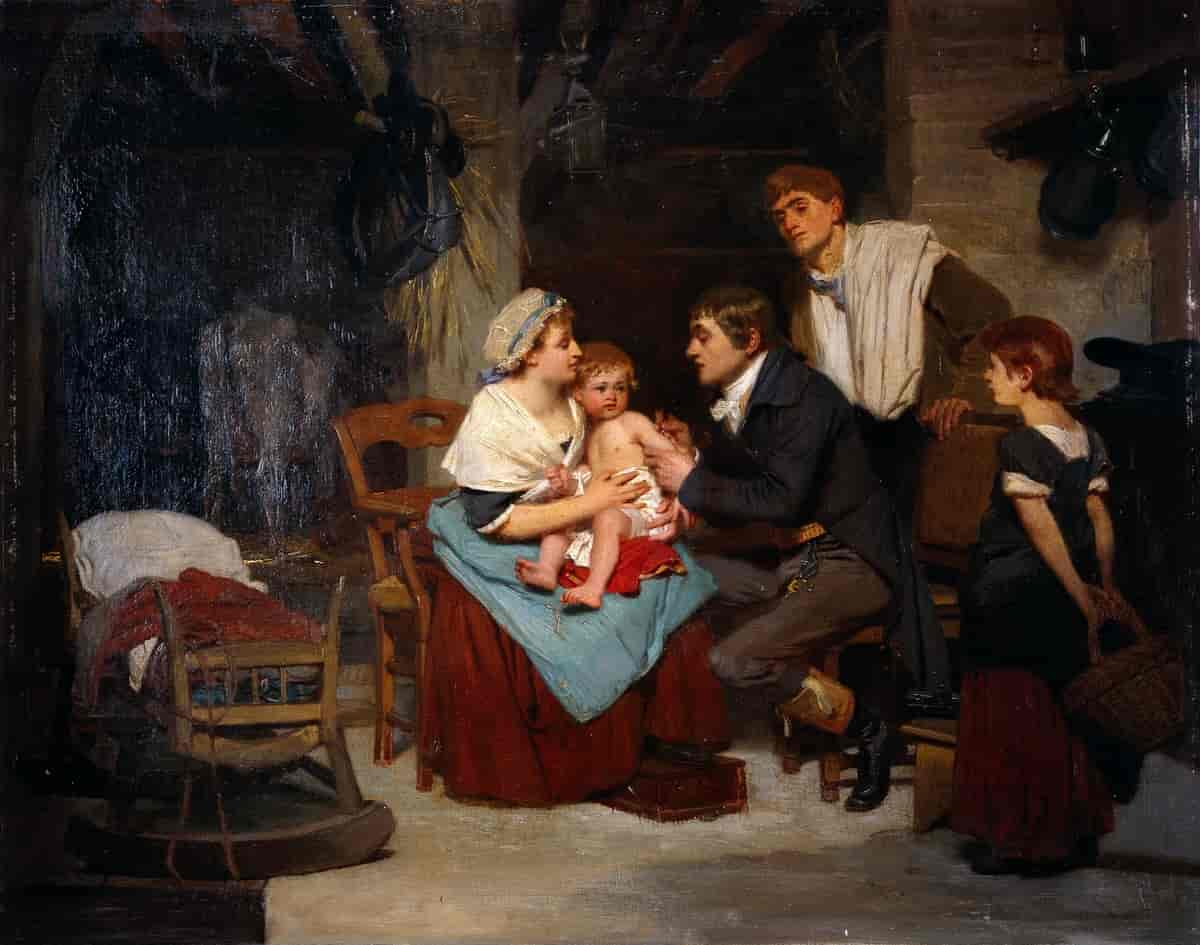 Lesson 17b
UNIT 2: Medicine – The 18th & 19th Century – The Role of Key Individuals
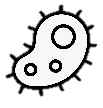 Joseph Lister was a highly talented surgeon. Inspired by Pasteur's Germ Theory, Lister experimented with carbolic acid spray as a way to reduce the number of germs in the air.  This was the first use of an antiseptic.  It greatly reduced the chances of patients dying from infections developed during operations.  This allowed operations to be carried out for longer using more complex methods.  He realised that soaking wounds and bandages in carbolic acid helped wounds heal quicker, stop the development of gangrene and prevent infection.  He made sure that doctors and nurses washed their hands before operations, & developed a spray to kill germs in the air. He also invented an antiseptic ligature to tie up blood vessels and prevent blood loss.  His success was huge.  He reduced the death rate after operations from 46% in 1866 to 15% by 1870.  From 1887, all operating instruments were sterilised and surgeons were expected to wear operating gowns and face masks rather than their ordinary clothes.
Pasteur was employed to find out how sugar fermented to produce alcohol – his answer was ‘germs’. Pasteur was able to prove that bacteria (also known as microbes or germs) caused disease.  He based his theory on experiments which proved that germs made milk go bad and heating milk (pasteurisation) killed the germs and made milk last longer. His experiments persuaded other doctors that his Germ Theory was correct.  In one experiment, he proved that ‘germs’ were in the air when sterilised water in a closed flask stayed sterile (germ free) but sterilised water in an open flask bred germs.  In 1861 he proved that microbes in the air were the cause of illness and not simply  ‘miasma’ (bad air). His work gained popularity in Britain as he inspired Joseph Lister to develop antiseptics. The Germ Theory also proved Snow’s findings about cholera in dirty water to be true. The Germ Theory motivated others to find specific germs for specific diseases – for example Koch’s discovery of the anthrax bacteria.  However, people at first struggled to believe that such tiny microbes,  invisible to the eye could cause disease.  It was his reputation and relationship with English doctors that made his ideas more respected.
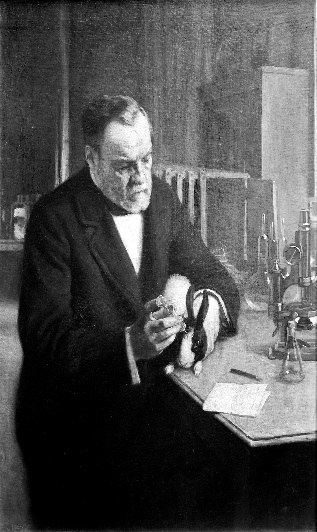 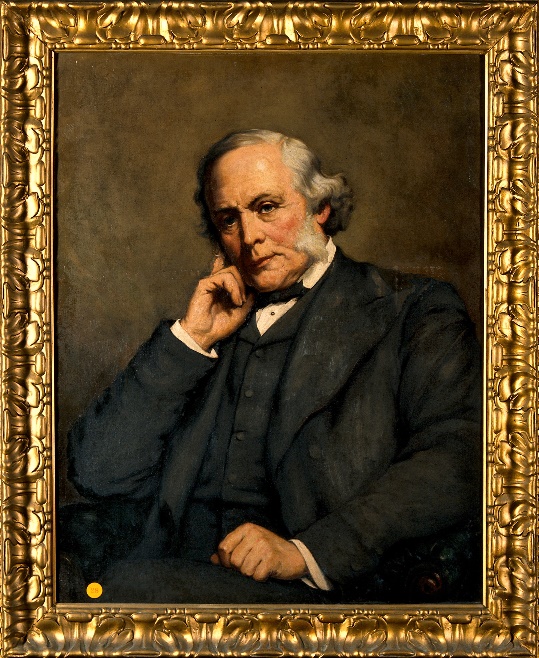 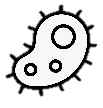 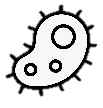 Koch was inspired by Pasteur’s Germ Theory.  He and his research team used the Germ Theory to try and find individual bacteria that were responsible for individual diseases.  His methods were copied by other scientists who aimed to find out even more about other diseases.  Once he had identified individual bacteria, he then started to develop vaccinations to help prevent people getting the disease.  Koch is known for his discovery of the bacteria which caused anthrax (1876) typhoid (1882), cholera (1883) and meningitis (1898) – all deadly diseases.

However, his discovery of specific bacteria did not directly help save people’s lives  but it was the work by his team and others on the vaccines which had a real, practical impact on people’s lives. Pasteur was then able to take the work of Koch and develop more vaccines.  For example in 1885, Pasteur tested a vaccine for rabies on a boy who had been bitten by a rabid dog.  The vaccine saved the boy’s life.  It was still difficult however to develop enough vaccine to help vaccinate a large number of people against diseases but the process at least had been discovered.
Florence Nightingale worked hard to improve conditions in hospitals and the training of nurses.  During the Crimean War she was sent to improve hygiene for the wounded soldiers brought to her.  She faced opposition for being female as the military opposed female nurses at the time.  Before she arrived the death rate in the hospital was 42%. Two years later it was just 2%.   After her return from the Crimea, she published a book ‘Notes on Nursing’ which explained her methods.  It was made into a compulsory text book for nurses.  She was helped to set up the Nightingale School of Nursing in London and by 1900 there were 64,000 trained nurses in Britain.   She made the profession of nursing highly  respected. Her nursing schools trained nurses to keep wards totally clean, provide fresh air and keep patents clean and well fed.  Her work improved hospitals for the general public a great deal. Despite the work of Louis Pasteur, she still believed that ‘bad air’ caused illness, but nevertheless, her methods still worked.  Her significance at the time was undermined by the fact she was a woman in a male dominated profession and she had to go against her own family’s advice to train to be a nurse.  She no doubt inspired more women to join the profession.
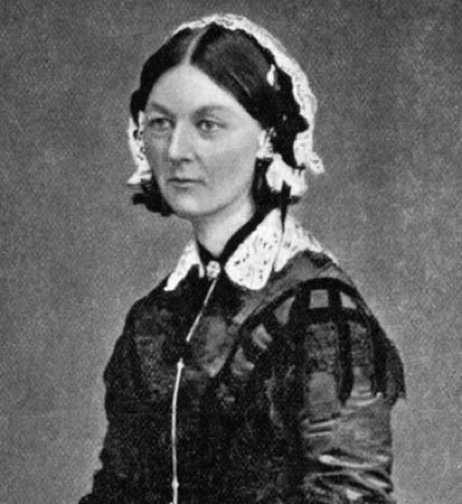 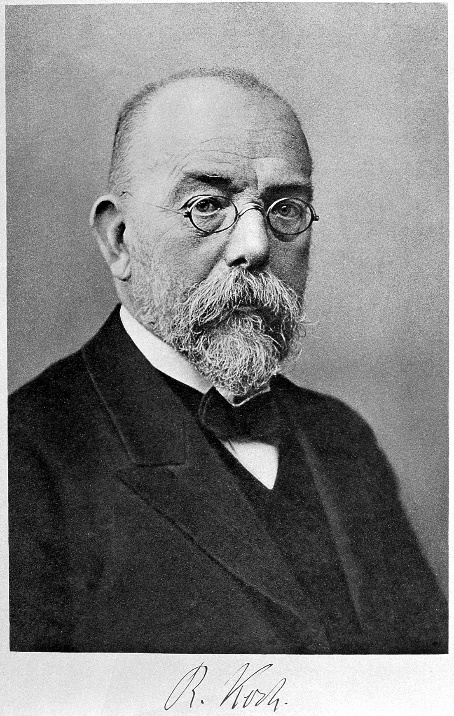 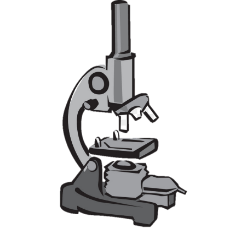 Lesson 18
UNIT 3: Medicine – The 18th & 19th Century – A New Theory about the Cause of Disease – Louis Pasteur’s Germ Theory
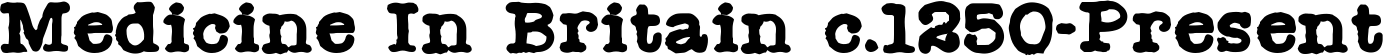 THE HISTORICAL CONTEXT: Few scientists still believed that God had a role in causing illness and the Theory of the Four Humours was declining in popularity.  Most ordinary people continued to believe that ‘Miasma’ was the cause of disease as it was something they believed they could see and smell. Some scientists however, sought a better explanation for the cause of disease. By 1700 scientists could see ‘microbes’ under their microscopes.  A microbe is any living organism that is too small to see without a microscope. However, it wasn’t until 1861 that French scientist Louis Pasteur finally proved that some of these microbes were ‘germs’ which that caused disease.
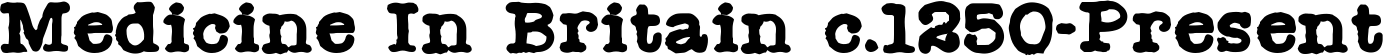 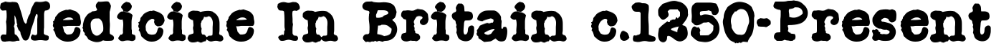 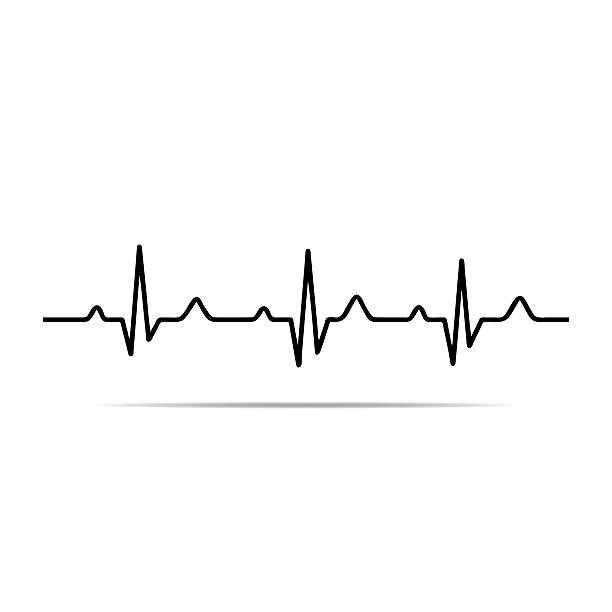 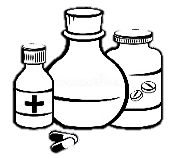 6. The Impact of the Germ Theory in Britain
4. Pasteur’s Germ Theory 1861
1. The Changing Attitudes of the time
British doctors were also sceptical. Dr Henry Bastian was famous and well respected but he still believed in spontaneous generation.  Due to his high status, few doctors disagreed with him and so they did not accept Pasteur’s Germ Theory.  
Even the British government rejected the Germ Theory at first. Even other well educated people such as Florence Nightingale and Edwin Chadwick still believed that miasma was the cause of illness.
Historians know this time in Europe as The Age of Enlightenment as well as the Scientific Revolution. It was fashionable to find better explanations of how the world worked using new & exciting scientific methods.  
This new attitude was further aided by the                     Industrial Revolution which developed and                 produced better equipment and technology.                    E.g., the glass used in microscope lenses was                    much improved which made progress in                        examining microbes more effective.
In 1861, he published his findings and outlined his four basic principles of the Germ Theory.  Firstly, he argued that germs were in the air.  Secondly, that it was these germs that were the cause decay and rot, and not the other way around as spontaneous generation suggested.  He then made the important step to suggest that some germs caused disease. Thirdly, that microbes were not evenly spread out in the air so some environments could have more germs than others. Finally, that germs can be killed with heat.  This was proved when milk was    heated, it removed any dangerous germs.                            This is the origin of the term ‘pasteurisation’.
However, his theory about ‘germs’ was                            very vague and general.  Pasteur could                                       not yet identify which bacteria caused which disease.
KEY TERMS
Anthrax
Attitudes
Bacteria
Cholera
Decay
Germ Theory
Germs
Henry Bastian
Industrial Revolution
Infection.
John Snow
Joseph Lister
Louis Pasteur
Microbes
Microscopes
Pasteurisation
Photography
Robert Koch
Sceptical
Scientific Revolution
Spontaneous Generation
Sterilised
The Enlightenment
Tuberculosis
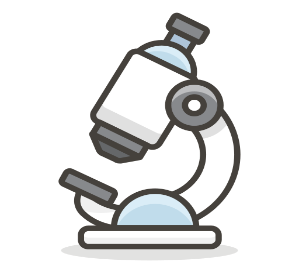 7. The Influence of the Germ Theory
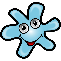 However, the reaction of some was more positive. Joseph Lister had read Pasteur’s Germ Theory and was inspired to develop antiseptics to prevent these germs. As a surgeon, he was looking for ways to prevent so many patients from infection during surgery. It was then accepted that John Snow’s theory about cholera being caused by dirty water was correct.  
Even the British government began to link disease to poor living conditions in urban areas. This led to the significant 1875 Public Health Act. The Germ Theory was beginning to gain respect.
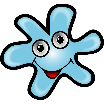 2. ‘Spontaneous Generation’
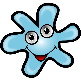 Microbes had been discovered by 1700.  But scientists mistakenly believed that these                       microbes were just created by and were                              a result of decaying matter such as rotting                         food and human waste.  This theory                                    was  called ‘spontaneous generation’.
5. Immediate Impact of the Germ Theory
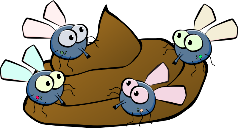 Unfortunately, the Germ Theory had little impact at first because of a negative & sceptical attitude amongst doctors. Ordinary people too, could not believe that tiny microbes that were ‘invisible’ were the cause of disease.  One French newspaper reported ‘I am afraid that the experiments that you quote Mr Pasteur will turn against you.  The world which you wish to take us is a fantasy’.  
As Pasteur was not a doctor and his work focussed on food and decay rather than disease, he gained little respect. In 1865, there was a cholera epidemic in France and Pasteur attempted to find the bacteria responsible for it.  However, under his microscope he could not identify the specific cholera bacteria.  
This perhaps proved that the even if correct, the Germ Theory was not yet of practical use for medicine unless it could help treat and prevent disease.
8. Robert Koch’s Contribution
3. Pasteur’s Work
Robert Koch was a German scientist and he developed Pasteur’s work further.  Knowing that some germs caused disease. He set out to identify the specific germs that caused specific diseases.  
Using the latest microscope technology and his own revolutionary scientific methods, he isolated the bacteria for  anthrax (1876), tuberculosis (1882) and cholera (1883). 
He used dyes to stain the bacteria in a petri dish so they                         could be seen under the microscope.  
He also made use of another new invention of                                    the time, photography, to record his findings and                               provide evidence of his work.  It was now, that vaccines                       against specific diseases could be developed.
French chemist, Louis Pasteur was employed in 1857 to find out why sugar soured when it was used to make alcohol.  He carried out similar experiments with vinegar and wine. His answer was ‘germs’.  
He called the microbes he saw germs as he could observe them growing or ‘germinating’. He proved that there were germs in the air with a simple experiment.  He placed sterile water in a sealed flask and then placed sterile water in  an open flask.  The closed flask stayed sterile but the open flask bred germs.  This proved that there were germs in the air which caused disease.
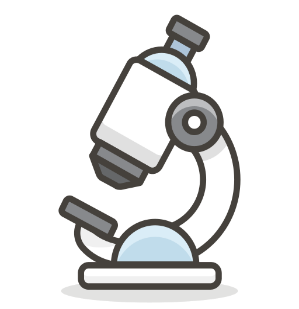 Lesson 19
UNIT 2: Medicine – The 18th & 19th Century – The Cause of Disease – Robert Koch’s Work on Identifying Specific Germs
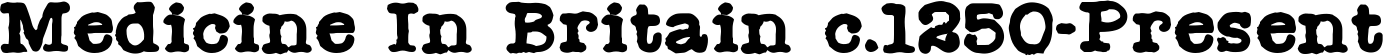 THE HISTORICAL CONTEXT: In 1861, Louis Pasteur published his Germ Theory.  Despite a significant amount of scepticism about the existence of germs in their air, his ideas had been finally accepted by the late 1800s.  He was criticised at the time for his theory being too vague.  Many thought that his theory had little practical use in medicine as his work focussed on food and decay rather than disease. He was not a respected doctor of the time and it took a long time for his ideas to be accepted.  Robert Koch, a German scientist had read and was influenced by Pasteur’s work.  He began to study microbes (germs) himself and develop a more practical use for the Germ Theory.  Through the use of ‘modern’ scientific methods, Koch was able to identify the specific microbes or ‘germs’ in the air which caused a specific disease.  This led the way for the first vaccines against specific diseases being developed.
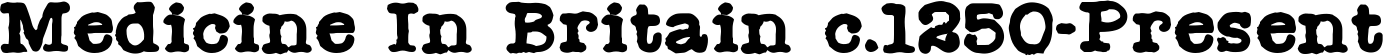 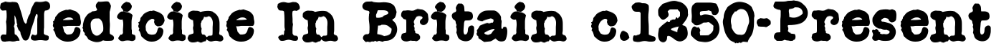 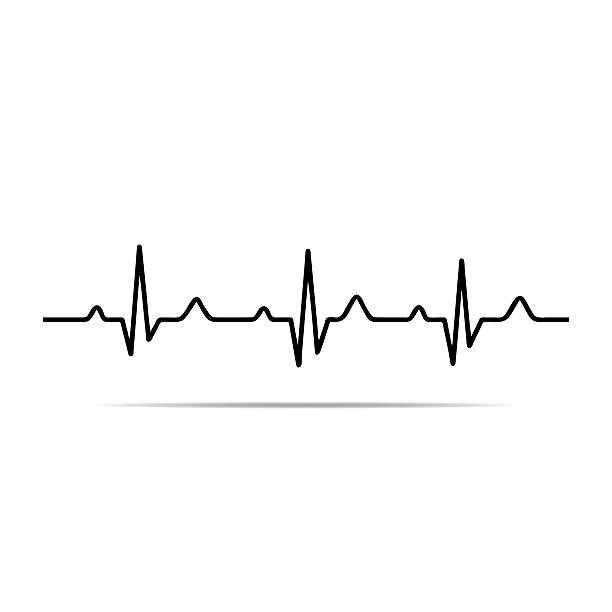 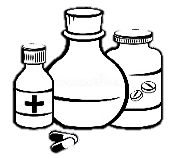 Two Basic Points about Robert Koch’s Work
Koch’s Revolutionary Scientific Methods
The key to Koch’s methods was that everything he did could be easily copied by other scientists.  This made the search for other bacteria easier for others to carry out.
POINT TWO
POINT ONE
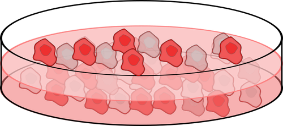 KEY TERMS
Agar Jelly
Animal Testing
Anthrax
Bacteria
Bacteriology
Cholera
Cultures
Disease
Edward Jenner
India
Louis Pasteur
Microbes
Microscope
Petri Dish
Photography
Pneumonia
Rabies
Stains
The Germ Theory
Tuberculosis
Typhoid
Vaccine
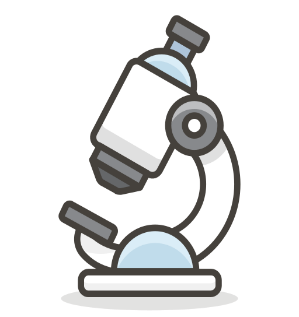 Growing ‘Cultures’ in a Petri Dish
The growing of a bacteria in a lab is called a culture.  He bred the cultures using a substance called agar jelly in a petri dish.  The petri dish could easily be placed under a microscope. He made it easy for other scientists to study germs.
Staining Bacteria  
Koch developed a way to stain the microbes in the Petri dish with special dyes so he could see them more clearly under a microscope.
Photography
Photography was just invented.  He used it     to prove his findings  and his images            inspired others.
He developed revolutionary scientific methods.
He could now identify specific bacteria causing a disease.
Koch proved that germs were the cause of disease and decay.  His main achievement was to be able to look at a collection of microbes through a microscope and identify the specific bacteria which caused a specific disease.  The individual bacteria could then be used to develop a vaccine.
Koch is also known for the methods he developed.  He found a way to grow bacteria in a petri dish using agar jelly.  He was also able to see individual bacteria under a microscope more easily by using a special dye to stain the bacteria.  His methods were easy for other scientists to copy and      carry out their own research.
Sceptics of Koch’s Work
Many doctors still questioned the link between germs & disease.  A German chemist asked Koch for a sample of cholera - which he then drank!  Amazingly, he survived but used this as a reason to ignore Koch’s work.  It is likely something happened to it in transport to Germany.  However, public stunts like this were widely reported by the press and did not help. Koch travelled to India in 1884 to study an outbreak of cholera.  He proved that it was caused by bacteria in infected drinking water.  But his proof was still ignored by the British government.
Robert Koch’s Major Breakthrough in 1876
The Influence of Robert Koch
The development of Vaccines
Koch and his team made a practical breakthrough in 1876.  They found the bacteria that was causing the deadly anthrax.  Anthrax was a serious infection that a variety of other severe symptoms.  This was the first time that anyone had identified a specific germ that caused a specific disease.
Koch had a bigger influence on science than Pasteur. Scientists were able to copy his methods and identify even more bacteria for individual diseases.
Before Koch’s discoveries, symptoms of a disease were studied.  After, the bacteria from the disease itself could be studied.
Koch received the Nobel Prize for Medicine in 1905 and he is considered to be the ‘father of bacteriology.  His methods are still in use today.
Being able to identify a specific bacteria was impressive but it still didn’t save lives.  For that to happen, vaccines were needed. Jenner had already successfully used the smallpox vaccine.  With the ability to identify individual bacteria for each disease and then experiment with them, Koch led the way for the first vaccines. Seeing how a vaccine prevented disease finally persuaded people that germs existed in the air and were the cause of disease.   Pasteur also worked hard to develop vaccines.  For example, in 1885 he tested a vaccine for rabies on a boy who had been bitten by a rabid dog.  The vaccine saved the boy’s life.
These vaccines developed after 1885:
Typhoid (1896)
Tuberculosis (1906)
Tetanus (1927)
Septicaemia (1878)
Tuberculosis (1882)
Cholera (1883)
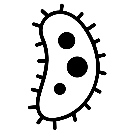 The Bacteria Discovered by Koch after 1876
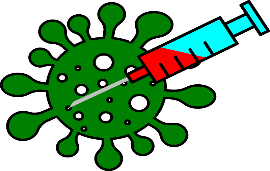 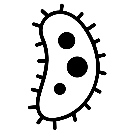 Typhoid (1882)
Pneumonia (1886)
Plague (1894)
Meningitis (1887)
The Bacteria Discovered by Scientists influenced by Koch
Lesson 20
UNIT 2: Medicine – The 18th & 19th Century – Hospital Care – The Influence of Florence Nightingale
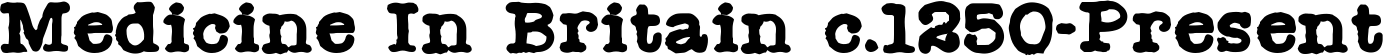 THE HISTORICAL CONTEXT: When we talk about hospitals, a more modern image comes to mind of clean spaces, wards of patients divided into different specialist departments and a variety of specialist staff such as doctors, consultants and nurses.  At the start of the 1700s, a hospital would have looked very different.  It was no surprise therefore that when a young nurse, named Florence Nightingale travelled to help soldiers fighting against the Russians in the Crimean War, the conditions were far from perfect.  However, her organisation, practical skills and determination led directly to a number of key improvements in hospital care and the nursing profession in Britain.
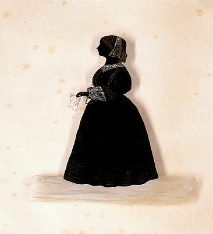 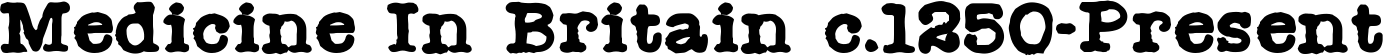 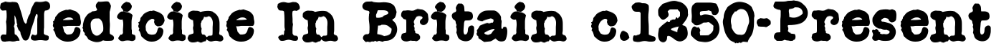 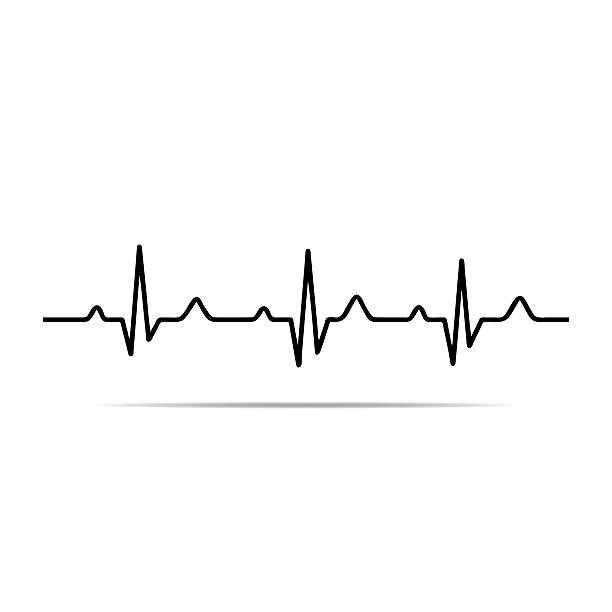 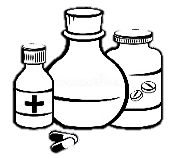 Nightingale in Sculari Hospital
Nightingale focussed on cleaning & hygiene.  Items such as mops and buckets were given out and the hospital was organised by Nightingale to make sure hygiene became a priority. She demanded 300 scrubbing brushes to remove dirty near patients.  She then organised good meals and clean bedding for the soldiers. Remember, It is no surprise that Nightingale did not follow the Germ Theory as Pasteur did not publish his theory until 1861.  She continued to believe that Miasma caused illness.  However, her methods of hygiene were just as effective as a way to remove germs.
Nightingale’s Background
Florence Nightingale was born to a wealthy family.  She horrified them when she announced her intention to train as a nurse as the job was not respected. Most nurses were from poorer backgrounds with a reputation for being drunk, uncaring and flirting with patients. However, she apparently had a religious vision at the age of 17 which told her she had to help mankind in some way. Her family agreed and she trained in Germany at the first nursing school in Europe. She returned to London to began her career.
The Crimean War (1854-56)
The Crimean War broke out in 1854.  Soldiers fought in the Crimea, land which between Russia and Turkey. Turkey was important for trade and Britain & France wanted to protect it from Russia. Shockingly, over 16,000 wounded soldiers died through disease and infection compared with 3,000 deaths in battle.  British newspapers reported how poor the conditions were in the hospitals and this led to public outcry.  This pressured the government to improve conditions.
Nightingale in the Crimea
Being from a wealthy family (as well as being friends with the government minister in charge of war), Nightingale convinced the government to send her to the Crimea to improve hospitals, despite the army opposing women nurses at the time as just a ‘distraction’ to the male soldiers.  She was able to take 38 nurses with her. When she arrived at the army hospital at Sculari, she was shocked by the dirty conditions. Clothing and bedding were not washed.  There were no water basins, soap or towels.  There were reports of fever, cholera, gangrene and lice.
KEY TERMS
Credibility
Crimean War
Heroine
Hygiene
Influence
Isolation wards
Miasma
Mortality
Nightingale Nurses
Notes on Hospitals
Notes on Nursing
Nursing school
Organisation
Outcry
Pavilion Style
Practical skills
Reform
Religious vision
Respectability
Russia
Sanitation
Scutari Hospital
St. Thomas’s
Statistics
Training
Ventilation
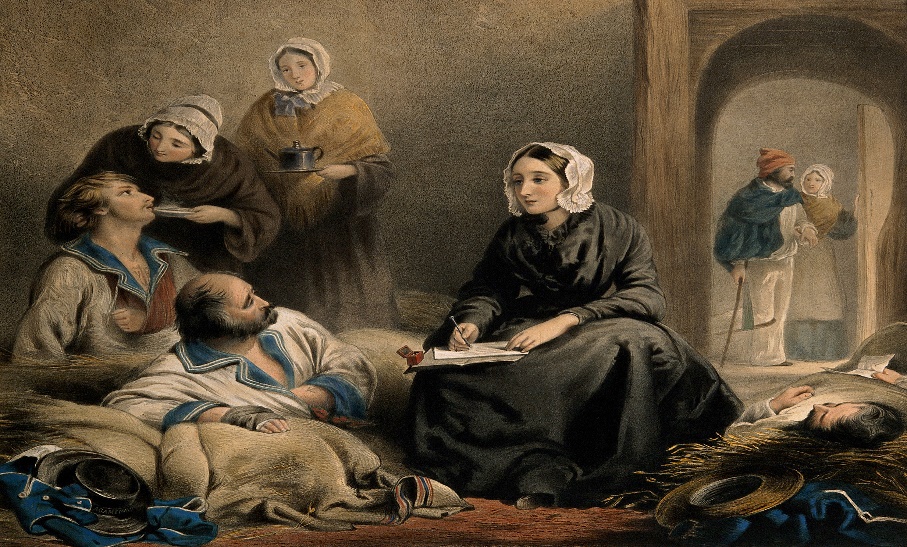 The impact of Nightingale’s Work in the Crimea
The mortality (death) rate in the hospital fell from 40% to only 2% in just six months.  In fact, Nightingale was one of the first people to use statistical diagrams to persuade people that there was a need for change as her efforts had made such a huge difference in the Crimea.
Nightingale’s Returns to Britain
With the widespread printing of newspapers, reports made Nightingale into a national heroine.  This helped her gain respect and fame  with the public and helped her raise £44,000 to help train nurses at the first ‘Nightingale School for Nurses’ in 1860. Nurses had three years of training before qualifying  Discipline and attention to detail were important.  She also used her fame to write and publish two books.  Notes on Nursing (1859) and Notes on Hospitals (1863) were widely influential across the world and were used to train nurses and help design hospitals for many years after.
How Nightingale Helped Nursing
Nightingale believed in practical nursing skills such as keeping patients cared for and hospitals clean. St. Thomas’ Hospital in London, still has wards named after Nightingale today and in 2020, her name was used for the emergency hospitals set up to treat Covid-19 patients around the country. Notes on Nursing clearly explained the importance of professional training and discipline and helped make nursing into a highly respected profession of middle class women. The number of nurses grew rapidly and by 1900 there were 64,000 trained nurses in Britain from across the country.
How Nightingale Improved Hospitals
Nightingale’s priority was caring for patients while in hospital.  This was a turning point compared with how hospitals were previously seen as places where people went to die.  She promoted good sanitation such as clean water, good drainage and toilets as well as ventilation to make sure patients got fresh, clean air.  She highlighted the need for good food, clean clothing and washing facilities.   She wanted hospitals to be built following the ‘Pavilion Plan’.  This meant that hospital buildings would have more and bigger windows, larger rooms and separate isolation wards to stop the worst diseases spreading.  Nightingale pushed for hospitals to be built from materials which were easy to cleaned, such as having tiles on the floors and walls.
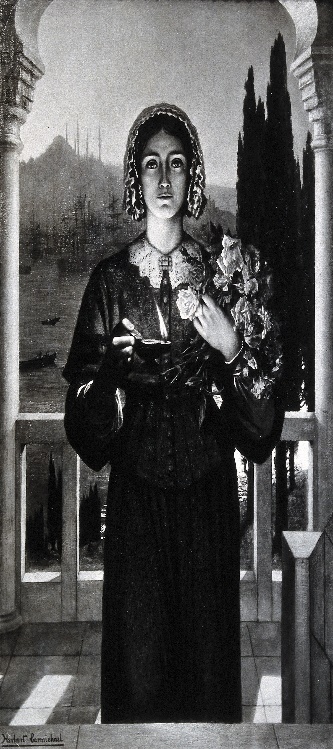 Lesson 21
UNIT 2: Medicine – The 18th & 19th Century – The extent of Improvements in Hospital Care
THE HISTORICAL CONTEXT: Many changes to hospital care did not come until the end of the 19th century and took time to develop across the whole country. However, by 1900, many hospitals were unrecognisable from those in 1700. Before the 1850s, hospital care was still limited and relied mainly on donations from the rich. Home care still continued for both rich and poor as well as those seeking advice from unqualified ‘quack’ doctors. More had been done to improve the cleanliness of hospitals, and some specialist hospitals had been created to deal with specific diseases. But, it was not until the 1850s when the improvements we will study this lesson came about and more ‘modern’ hospitals started to appear around the country.
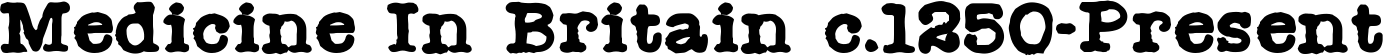 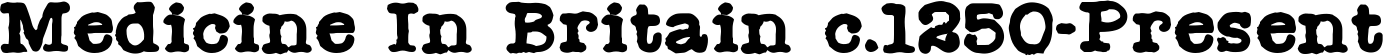 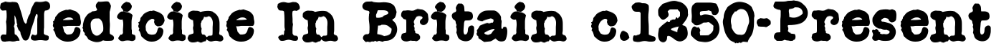 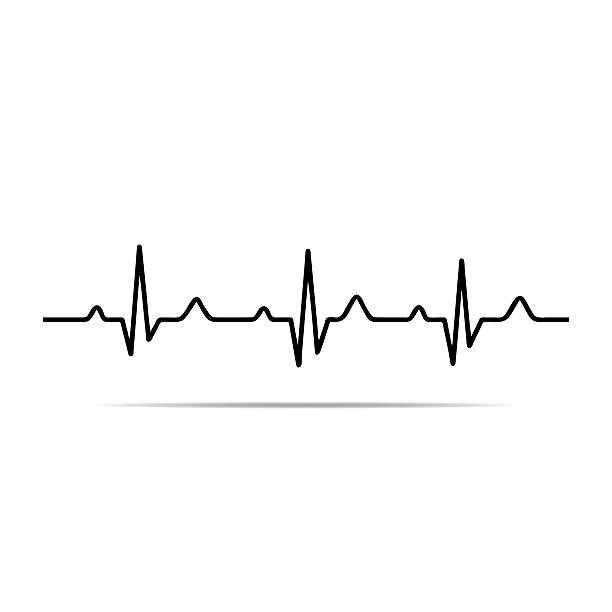 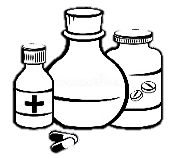 Hospital Improvements by 1900
Types of Hospital after 1850
Hospital Care for the Poor
Staffing - Nurses
Trained nurses lived near hospitals with homes provided for them.  This meant hospitals were better organised and far cleaner than before. The building and equipment would be kept clean and the patients were washed and given clean bedding and clothing during their stay. Patients could have around the clock                care and observation. Nurses were                  given a far more professional role                         to work alongside qualified doctors.
Staffing - Doctors 
Doctors were a common sight, particularly junior doctors who were getting far more hands on experience. Surgeons and doctors began to wear specialist gowns rather than their normal clothing which reduced the spread of germs.
Voluntary Hospitals
Voluntary hospitals was run by local doctors who gave their time for free. They were funded by the rich who gave donations to support the hospitals even if they did not use them themselves and were based in larger towns and cities. Charity remained important at a time before the government started funding hospitals.   Workers used the hospitals if they subscribed to a  ‘sick club’ by paying a small fee every week into a fund to cover the costs of the hospital. There were 18 voluntary hospitals in London.
The 1830s – The Workhouse
Cottage and Voluntary Hospitals required some form of payment which meant there was nothing for the unemployed, homeless or poor - many of whom lived in growing industrial towns. This included the elderly poor who couldn’t work because of their age, being deaf, blind or disabled. Despite being seen with sympathy as ‘deserving poor’ they were often sent to the workhouse with the undeserving poor who at the time were seen as just ‘lazy’. Workhouses had been built from the 1830s with conditions and the treatment of the ‘inmates’ was often very poor.  Often, the deserving poor (elderly, sick and disabled) were kept in the same part of the workhouse as other ‘inmates’.
KEY TERMS
Cottage Hospitals
Voluntary Hospitals
Sick Club
Donations
Deserving Poor
Undeserving Poor
Workhouse
Infirmary
Fever Hospitals
Asylums
Great Ormond Street
Pharmacy
Boots
Wards
Antiseptics
Funding
Specialist
Taxes
Mental Ilness
Inmates
Wards
Hospitals were divided into separate ‘wards’ to treat a particular type of disease or patient using Nightingales Pavilion Style.  Separate wards also meant that patients with infectious diseases were kept apart.
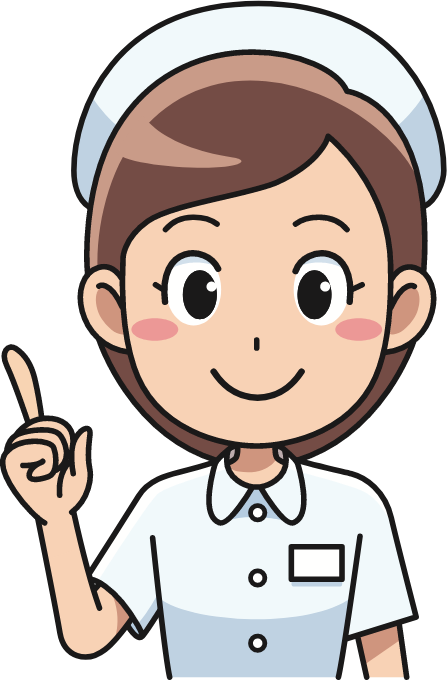 Government Funding 
The government became more involved in building hospitals due to the pressure put on them from the working class public - more of whom could now vote!
Cottage Hospitals
Cottage hospitals were simply small, converted cottages in more rural areas.  The first cottage hospital opened in Surrey in 1859 for those who could not travel to London . They provided more immediate care for workers in villages or smaller towns and aimed to create a home atmosphere. Visitors and parents were encouraged to help nurses look after patients and learn how to continue the care at home. By 1900 there were 300 around the country.
Public Donations
Local governments wanted the most ‘modern’ hospitals. This competition encouraged more donations from the wealthy who would have wards named after them as a result.
New ‘Infirmaries’ from 1867
By 1867, the government gave in to public pressure against the workhouses and ordered new ‘infirmaries’ to be built using taxes to care for the deserving poor.  They were separate from the workhouse and given a paid doctor to treat the sick. New asylums were built for those with mental illnesses as well ‘Fever Hospitals’ for those with infectious diseases.  One example of a hospital built for more specialist care was Great Ormond Street Hospital in London.  It was founded in 1856 specifically for the treatment of poorer sick children. By 1900, the infirmaries had  more patients than voluntary and cottage hospitals.
A Hospital’s Purpose
The purpose of hospitals changed from simply being places for the sick to rest, to places which provided specialist treatment and diagnosis.
Pharmacies
Apothecaries were renamed pharmacies and located within the hospital building. The pharmacy Boots opened in 1849 as a herbal medicine shop for the poor. It was set up by John Boot who had to give up his work in farming due to ill health. His son Jesse Boot then took over the business and set up more stores in poorer areas of the north.  They even provided a lending library of medical books for the more literate poor to learn more about medicine.
Care for the Rich
The rich rarely went to hospital but paid for their own private doctor to treated them at home.  Wealthy homes were still seen as being cleaner than hospital wards and away from the working class.  However, as the 19th century progressed, the rich started to view hospitals more favourably as they gained new funding and equipment.
Hygiene
Hygiene was a top priority with a focus on preventing the spread of germs using antiseptics.  This proved that the Germ Theory had been accepted by this time.
Lesson 22
UNIT 2: Medicine – The 18th & 19th Century – The Development of Anaesthetics in Medicine
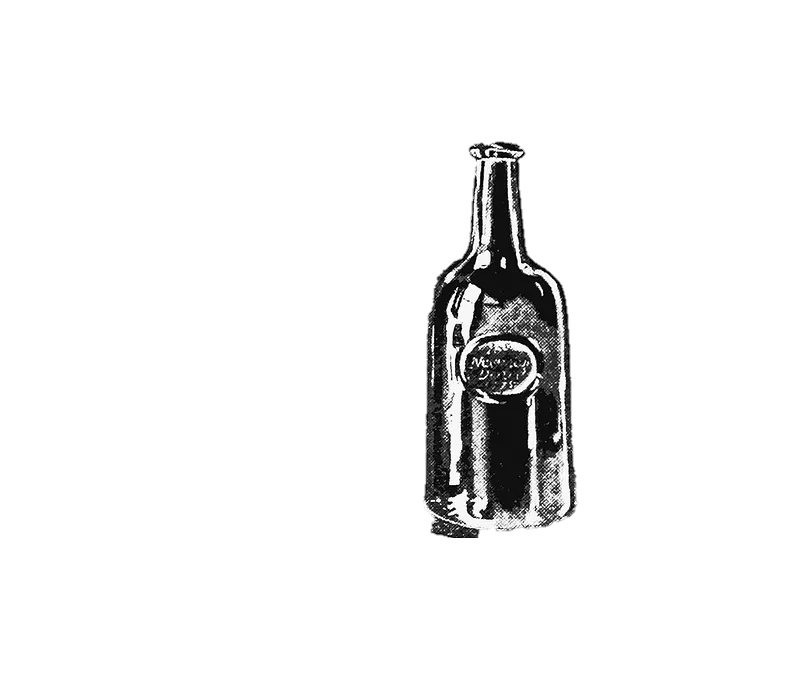 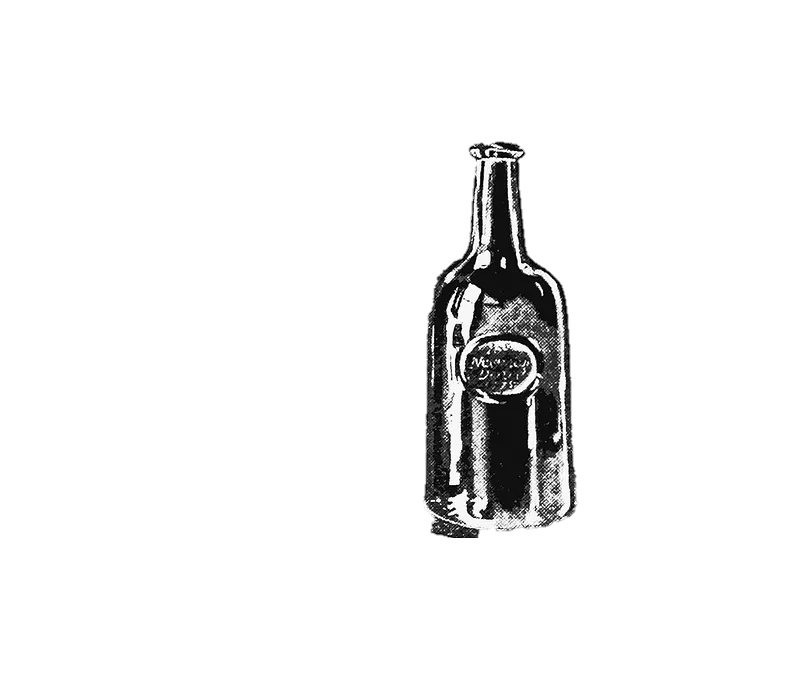 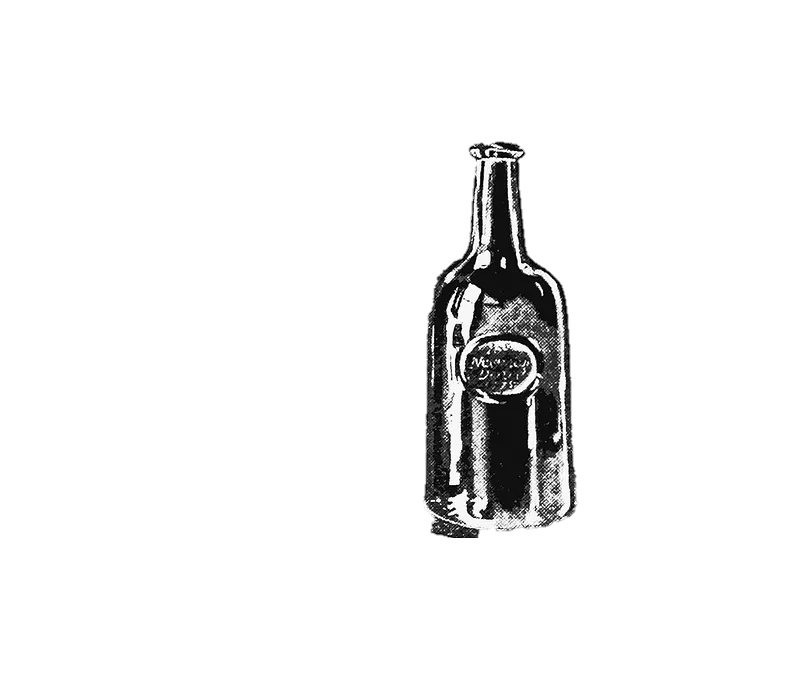 THE HISTORICAL CONTEXT: For a long time, doctors had been searching for a way to reduce any pain linked to surgery.  Operations by the 1700s were dangerous and regularly resulted in death.  The biggest problems for surgeons were bleeding, pain and infection.  The excruciating pain a patient would face without anaesthetic meant that any surgery had to be carried out quickly before the patient either bled to death or went into shock.  This lesson will focus on the issue of pain and how by the 1800s, more effective pain relief (anaesthetics) had been discovered and successfully used in surgery.
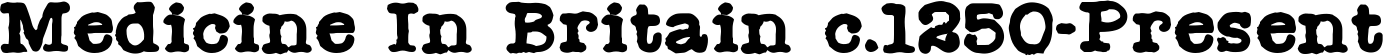 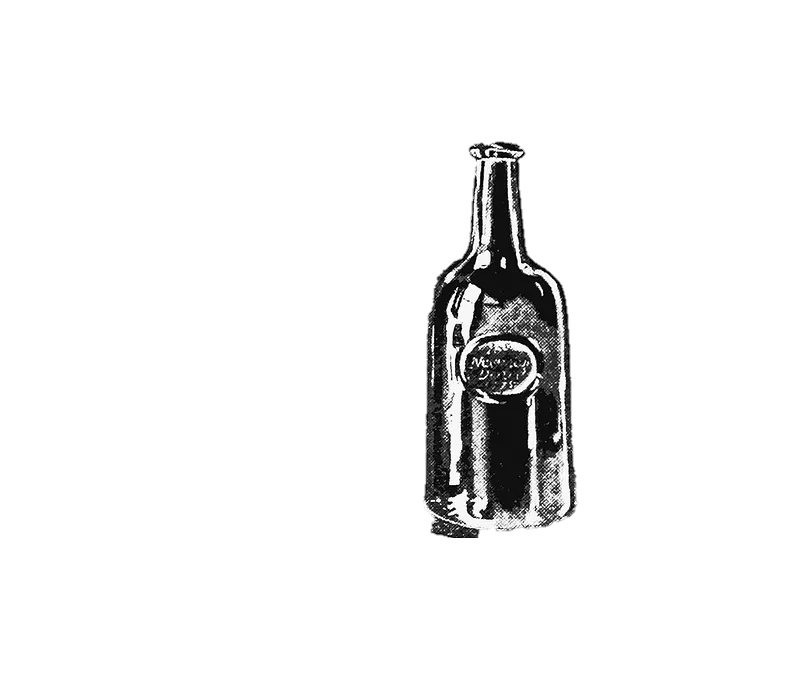 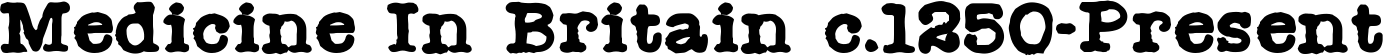 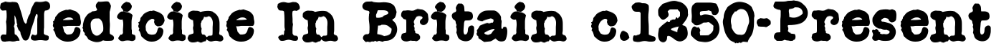 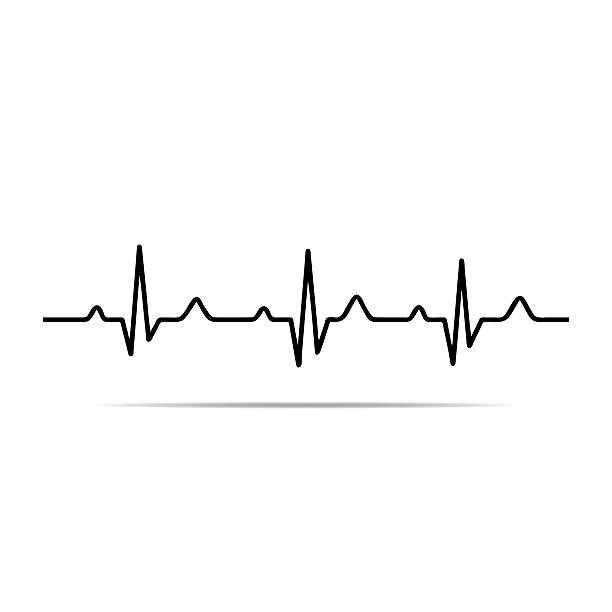 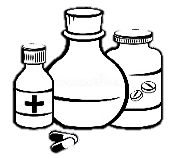 PAIN RELIEF BEFORE 1700
THE PROBLEMS WITH EARLY SURGERY
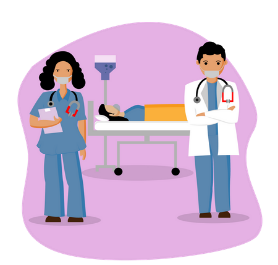 The only way to reduce pain before the 1700s was to carry out operations quickly.  Surgeons prided themselves on speed rather than accuracy.  Famous London surgeon, Robert Liston once amputated a leg in 2 ½ minutes but accidently cut off the patient’s testicles as well!  In another operation, he amputated a patient’s finger but then slashed the coat of a spectator who consequently dropped dead with fright.
Physicians had attempted to reduce the pain of surgery, but with limited success. Natural drugs were used such as alcohol, opium (produced from seeds of the opium poppy) and mandrake (a herb used for a range of medicinal purposes).  However, all of these caused patients to become sick and the anaesthetic affect varied hugely – meaning that pain relief was unpredictable.
KEY TERMS
NAMES
James Simpson
John Snow
Queen Victoria
William Halsted
Humphry Davy
Robert Liston
ANAESTHETICS
Alcohol
Opium
Mandrake
Ether (laughing gas)
Novocain
Cocaine
Nitrous Oxide
Chloroform
OTHER TERMS
Amputation
‘Black Period’
General Anaesthetic
Local anaesthetic
Explosive
Shock
Dentistry
THE DEVELOPMENT OF ANAESTHETICS AFTER 1700
Nitrous Oxide (Laughing Gas)
By the mid 1700s, surgeons needed to find a way to operate on a patients who could remain still and without pain. Nitrous Oxide was identified as an anaesthetic by Humphrey Davy in 1795. While working as a dental assistant,  he tried inhaling nitrous oxide.  As well as causing ‘euphoria’ it also numbed pain.  He was first ignored by surgeons at the time who believed the ‘laughing gas’ was just a novelty.  However, it began to be used more commonly by the 1800s.
Ether
In 1846, Robert Listen successfully amputated a patient’s leg by using ether as an anaesthetic and the patient recovered fully. Ether made patients totally unconscious and lasted a long time.  However, it often made patients cough and vomit during operations.  It was also highly flammable! The risk of an explosion during an operation was high - especially as operating theatres were lit with gas lamps or candles.
JAMES SIMPSON’S DISCOVERY OF CHLOROFORM (1847)
LOCAL ANAESTHETIC - COCAINE
While chloroform was used as a general anaesthetic there was research into local anaesthetics which could numb a particular area of the body and keep the patient awake.  In 1884, William Halsted investigated the use of cocaine which had been used from the coca plant in South America for hundreds of years.  Scientists found a way to purify the active chemical and started to use it as an ingredient in herbal medicines.  But Halsted’s self experimentation led to a severe cocaine addiction.  By 1900, a less addictive and more controllable form called novocaine became available.
James Simpson, a Professor of Midwifery at Edinburgh University believed ether to be unsafe for women during childbirth and looked for an alternative.  He and his friends began experimenting by inhaling the vapours from other chemicals to see what worked best. In 1847, after sniffing chloroform they were found some hours later by Simpson’s wife who discovered the whole group passed out and unconscious!  Within days he used it to help women give birth with positive results. Overall, chloroform had fewer side effects and was far more effective than previous anaesthetics. Simpson gave lectures and wrote articles to promote the use of chloroform.
It was difficult to get the dosage right and some patients died from overdose. Chloroform also affected the heart which caused some healthy people to die. Surgeons now attempted more complex and longer operations but this additional time meant the chances of infection increased - especially as surgeons still used the same unhygienic methods and equipment.  Some historians call this period between 1850-70 ‘The Black Period’ as more patients seemed to be dying from surgery with anaesthetic than without. Some surgeons even stopped using it altogether and returned to using ether.
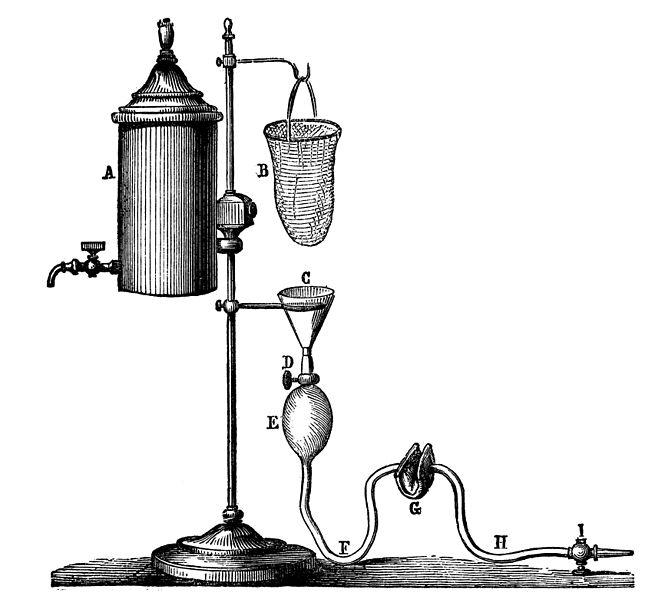 Progress was made in 1848 when John Snow created an inhaler which would regulate the dose of chloroform for each patient.  This drastically reduced the danger of an overdose and confidence in it grew. Chloroform was given more respectability when Queen Victoria spoke positively of it after giving birth while using chloroform in 1853.  After this, it became widely used in operating theatres across Britain. Simpson was the first to be knighted for services to medicine.
General Opposition to Anaesthetics
Some people worried about the long term effects of using anaesthetics.  Some also worried that being unconscious made a patient more likely to die or that a pain free operation was unnatural.  The Victorians remained very religious and believed that God inflicted pain as a warning so they did not want to argue with God’s actions.
Lesson 23
UNIT 2: Medicine – The 18th & 19th Century – Joseph Lister and the Development of Antiseptics & Aseptic Surgery
THE HISTORICAL CONTEXT: The development of chloroform as a more effective anaesthetic changed surgery.  However, surgeons continued to wear their own blood stained clothes, did not wash their hands and used the same dirty medical instruments to carry out operations.  Despite Pasteur’s Germ Theory in 1861, few doctors, surgeons and scientists accepted the idea that ‘germs’ caused disease and infection  at that time.  However, one man who was inspired by Pasteur was Joseph Lister.  Lister was a pioneer of the use of antiseptics and his work had an immediate impact saving the lives of patients on the operating table.  He began his role as a surgeon in 1861 and by the end of the decade had made a significant contribution to the medical world as well as becoming  a Professor of Surgery at King’s College London.
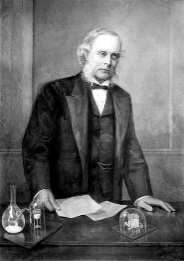 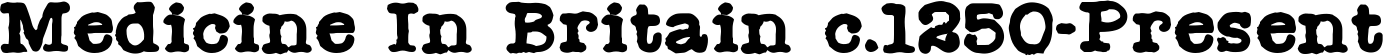 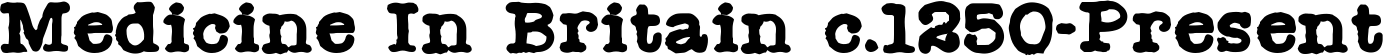 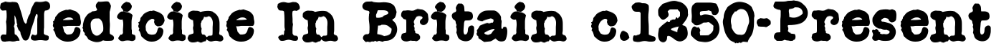 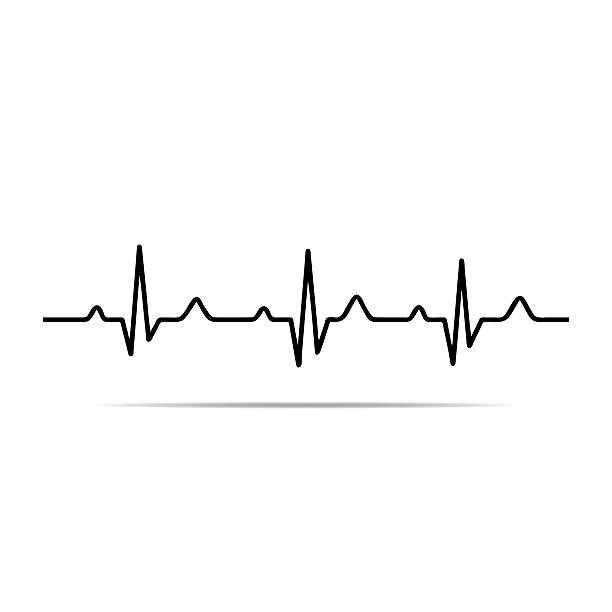 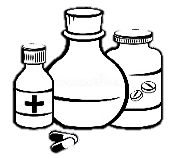 The Short Term Impact of Joseph Lister
The Long Term Impact of Joseph Lister
Surgery Before the Influence of Joseph Lister
The use of antiseptics immediately reduced the death rate during amputations from 50% in 1864 to 15% by 1870.  By 1867, Lister claimed that his hospital wards had been free from infection for 9 months.  It was with this evidence that he published his work and his ideas in The Lancet – a very respected medical journal, with proof of his success. 
However, there was still a significant number of doctors unwilling to accept his theories.  Quite simply, they did not yet believe that the air could be full of germs and did not understand the science.
Carbolic spray dried out the skin and left behind a bad smell.  Some surgeons argued that if it had these affects on the body, it could not be any good for the patient.
To fight back against the criticism, Lister’s method of proving that his use of carbolic spray worked, was to encourage his colleagues and other surgeons to use it.  This way, others could see for themselves the effect it had rather than just reading about it.
Eventually, the use of carbolic spray and antiseptics became more common.  Lister inspired others to prevent infection. 
Antiseptics allowed surgeons to operate with less fear of patients dying from infection. 
It increased the number of patients willing to undergo surgery rather than avoiding them.
The number of operations that took place increased tenfold between 1867 and 1912 as a result.  The first successful removal of an infected appendix was in 1880.  In 1896. the first heart operation to repair a heart damaged by a stab wound was a success.
Lister inspired surgeons to not only kill germs in the operating theatre, but to make sure that their operating theatres were aseptic (germ free) This reduced the need for the unpleasant  sprays. By 1900 – 
All instruments were sterilised and steam cleaned (1887)
Operating theatres were scrubbed clean after each operation.
Medical staff sterilised hands before entering an operating theatre.
Medical staff were told to wearing sterile gowns, masks, gloves and headwear. Surgical gloves invented by William Halstead in 1889.
Before the 1860s, some doctors had reduced infection by washing their hands with chloride of lime.  However it released dangerous vapours and caused breathing problems.  However, with few doctors believing the Germ Theory, there was very little change in surgical methods and operations continued in unhygienic conditions with little care taken to prevent infection .
KEY TERMS
Antiseptic
Aseptic Surgery
Bacteria
Bandages
Bandages
Carbolic Acid
Carbolic Spray
Face Masks
Gangrene
Germ Theory
Germs
Gowns
Infection
Instruments
Joseph Lister
King’s College London
Ligature
Lime Chloride
Operating Theatres
Post-operative
Sewage
Steam Cleaned
Sterilised
William Halsted
Joseph Lister’s Research
Lister was inspired by Pasteur’s Germ Theory after reading it in 1864.  He believed that if Pasteur’s idea about microbes causing vinegar and wine to go bad was true, then it was likely that microbes also caused flesh to rot and infection to spread in the human body. He believed that germs were in the air but could be passed on from surgical instruments, clothes and surgeons’ hands.  He began to think of ways to kill germs.
Lister had seen carbolic acid sprays used to kill parasites in sewage works as a way to keep down the smell.  He tried it in his operating theatre in the 1866 and saw great benefits.
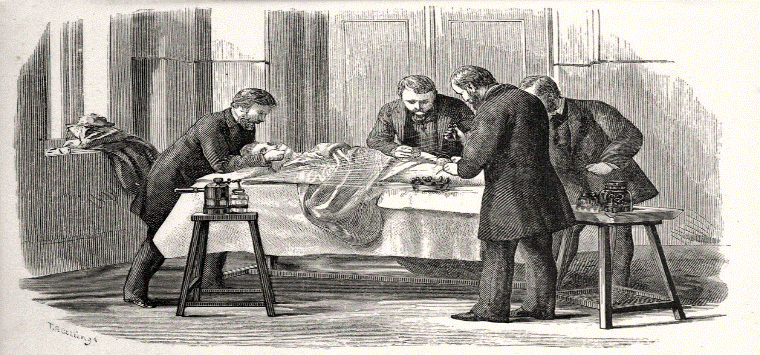 Joseph Lister’s Methods and Work
In 1865, Lister began to use carbolic acid. He operated on a patient with a broken leg and soaked the bandages in the carbolic acid as a way to stop further infection. The wound healed cleanly and the patient made a full recovery.   Without carbolic acid, it was highly likely that the patient would have developed gangrene and needed an amputation.
In 1866, he began using carbolic acid on medical instruments and operating room.  In the same year he began spraying carbolic acid in the air during operations.
He then invented an antiseptic ligature  to tie up blood vessels and prevent blood loss during operations.
The Overall Impact – a Conclusion
Carbolic acid was very effective in the short term and proved that microbes/germs existed in the air.  However, due to how unpleasant the spray was, it was only used for a short time. Lister himself stopped using it in 1890.  The key turning point was that the attitude towards antiseptic and aseptic surgery changed significantly.  Surgeons finally believed in the ‘Germ Theory’ and that carrying out safe, aseptic surgery was their duty.  Joseph Lister had been inspired by Pasteur’s Germ Theory but Lister himself influenced many other medical professionals to continue their fight against germs and infection.
Lesson 24
UNIT 2: Medicine – The 18th & 19th Century – New methods of Preventing Disease – The Public Health Act (1875)
By 1900. there was great excitement in the medical world about the development of vaccines as a way to prevent disease.  It was discovered that by giving patients a very mild dose of a disease, a person would build up antibodies and strengthen their immunity to avoid catching the disease again.  But vaccines were in their early stages  and for the ordinary, poor people of Britain in the bigger towns and cities, the government had taken little action to improve living conditions and it was clear that the health of the poor was suffering.  Therefore, for the first time, the government began to take direct action to improve people’s health with the eventual aim of improving health and preventing disease. 
Before the 1800s, the government had little interest in improving living conditions in towns & cities.  They had a laissez-faire attitude - a French term meaning ‘let it be’.  They felt it was not their responsibility to get involved with people’s lives and their health as this would be interfering too much.   The wealthy were reluctant to pay higher taxes to pay for the cost of improving water supplies & sewers which would not directly help them. But, during the 1800s, attitudes began to change and the government started to think about preventing disease.
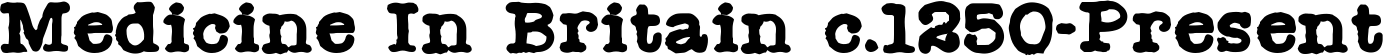 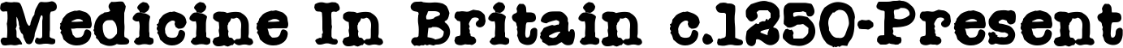 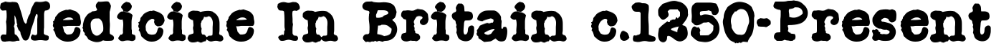 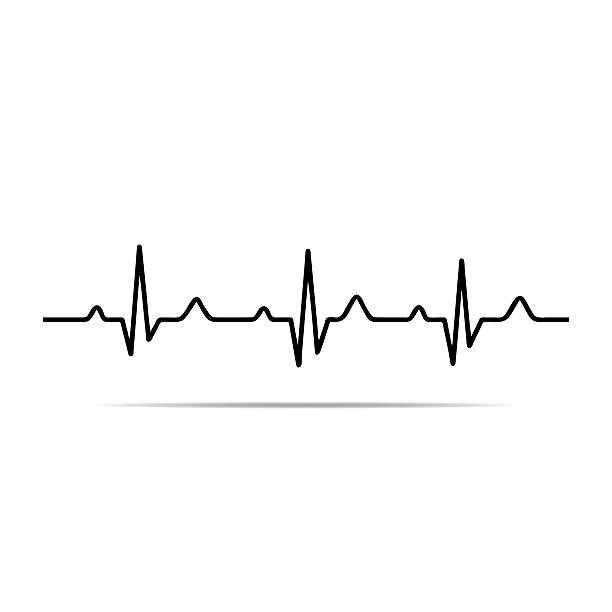 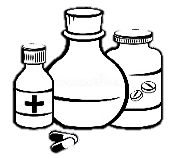 What was the Public Health Act (1875)?
Why did the British Government Introduce the 1875 Public Health Act?
KEY TERMS
The government introduced a range of measures to improve public health and in the long term preventing diseases such as cholera from appearing again.  These were compulsory                                 for each local authority across the country                             and be paid from public taxes.
To provide clean water to stop the                          spread of disease.
To remove sewage to prevent the                       pollution of  drinking water.
To build public toilets
To employ public health officers to                          monitor disease outbreaks.
To make sure any new housing was                                of better quality.
To provide public parks for exercise.
To check the quality of food in shops to ensure they did not contain anything that caused illness.  E.g., some bakers mixed chalk into white bread to make it look whiter. 

In addition to the Public Health Act: 
The Artisan’s Dwelling Act (1875) allowed local authorities would rebuild slum areas with housing that followed the new laws of the Public Health Act.  For the first time, there was a set standard that housing had to be built by.
River Pollution Prevention Act (1876) This prevented people from dumping sewage & industrial waste into rivers and punishments were given to those caught.
An Increase in the Vote
New laws were passed in 1869 & 1884 which gave working class men the vote for the first time. If politicians wanted to win elections, they had to make sure they had the votes of the working men who made up the vast majority of voters.
The ‘Great Stink’ 1858
The government ordered a new sewer system in London.  After a hot summer with little rain, the River Thames began to dry up.  There was a horrific smell which just grew worse.  The worst smell was directly in front of the Houses of Parliament on the river bank and so politicians acted in their self interest to make an improvement.  The Completed by 1865, it  prompted a new Health Act.
The Industrial Revolution
More people moved into towns to seek work was a result of the Industrial Revolution. Workers  lived near the factories with little local transport available and homes were built quickly. Water came from stand pipes at the end of streets and families shared privies (outside toilets).
Act
Antibodies
Artisan Dwelling Act
Attitude change
Cholera
Compulsory
Edwin Chadwick
Germ Theory
Great Stink
Health Board
Industrial Revolution
John Snow
Laissez-Faire
Parliament
Population
Privies
Public Health Act
River Pollution Prevention Act
Sanitary
Sewers
Stand pipes
Vaccination
Voting
Working Class
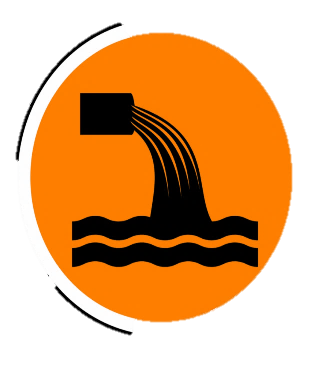 Cholera Epidemics
Cholera epidemics occurred throughout the 1800s and led to the death of around 100,000 people.  In 1854, John Snow convinced people that cholera was spread in dirty water.  His theory was then supported further by the Germ Theory in 1861.  Now there was a cause, it seemed to the people of Britain that the government could help do something about it.
Edwin Chadwick’s 1842 Government Report
Edwin Chadwick published a Report on the Sanitary Conditions of the Labouring Classes which proved that people in the cities had a lower life expectancy than those in rural areas.  In Liverpool, the average age at death for a worker was just 15.  In the countryside however, it was 38. He stated that this was a result of the filthy conditions they lived in. He encouraged the government to improve the conditions.
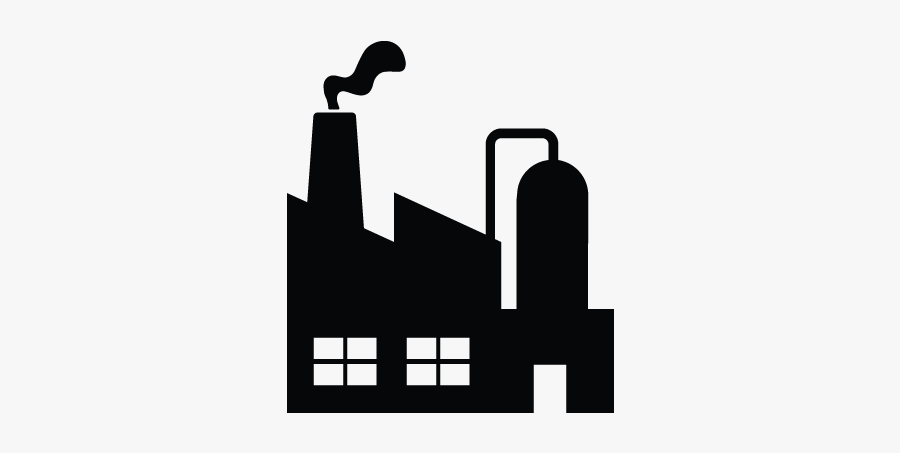 Population Increase
The population boomed between 1700-1900 from around 10 million to 42 million. Overcrowded homes were common with houses crammed together. Any disease in an area would spread quickly in such conditions with so many people and poor hygiene.
Pasteur’s Germ Theory 
The government began to take more notice of Pasteur’s Germ Theory as they felt that they now had scientific proof that disease could be prevented by removing germs from the environment.  The wealthy were also more convinced about the Germ Theory and so more willing to pay higher taxes.
Public Health Act 1848
The first Public Health Act in 1848 aimed to clean up water supplies and create a group of people called a Public Health Board to deal with problems. However, it was not compulsory for local authorities to follow and had little impact.. This made the government realise that they needed to force change on local authorities not just suggest it.
Lesson 25a
UNIT 2: Medicine – The 18th & 19th Century – CASE STUDY: Edward Jenner and the Development of the Vaccination.
HISTORICAL CONTEXT: During the 1700s, there had been several major epidemics of smallpox in Britain. As well as causing extreme fever, bright red rashes appeared which often resulted in permanent scarring.  It could also be deadly. Smallpox affected everyone but cases in children were particularly high.  The disease was worse in London.  With a population of the capital reaching 1 million, smallpox spread quickly and easily.  London suffered 11 major outbreaks in the 1700s and in 1796, 3,548 people died.  What caused the greatest fear at the time was that nobody knew the cause of the disease or how to cure it.  In fact smallpox was feared just as much as the plague epidemics.
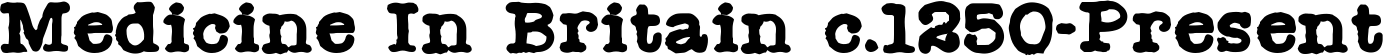 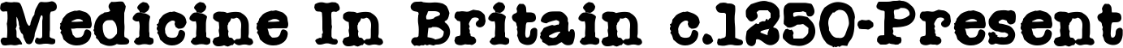 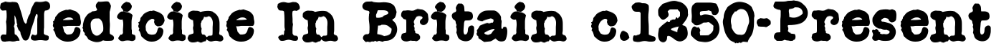 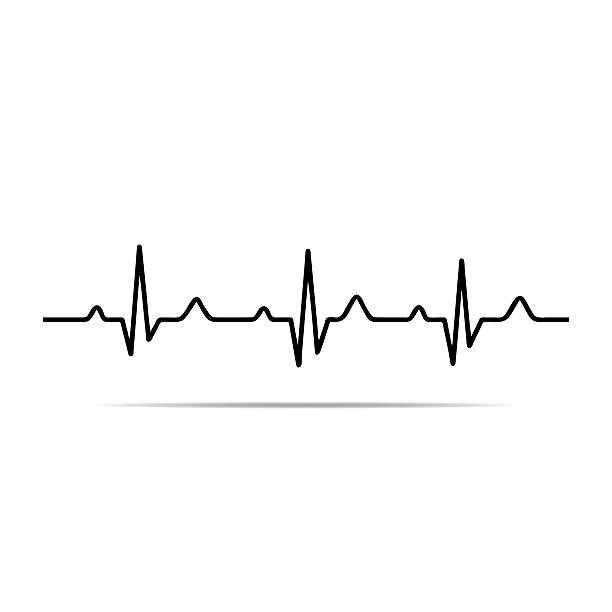 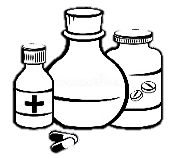 Methods to Prevent Smallpox Before Edward Jenner
3. Inoculation for the Rich
2. The method of ‘inoculation’.
1. Attempts to ‘inoculate’ against Smallpox
Inoculation was expensive and only the rich could afford it.  Some doctors made a fortune carrying out inoculations.  For example, Dr Thomas Dimsdale inoculated Catherine the Great and her children in 1768.  As a reward he was made a baron and paid £10,000.  Being a smallpox ‘inoculator’ was very profitable!
The method of infecting a person with a mild form of a disease to avoid a more severe case is called ‘inoculation’.  Scientists did not understand how this worked but before Jenner, it was the best way to prevent smallpox. A small cut  was made in the patient’s arm before dropping in pus taken from the swelling of someone with a mild form of smallpox.
One theory about preventing smallpox was that it had been noticed that some people who caught a milder form of smallpox, recovered and never caught it again. Some  tried to infect themselves with smallpox with the idea that they would avoid catching a more severe form.  This worked for some there were still deaths.
KEY TERMS
Smallpox
Epidemics
Infect
Inoculation
Inoculators
Dairy Maids
James Phipps
Cowpox
Vacca
Vaccination
Superstition
The Royal Society
Government
Napoleon
World Health Organisation
Immunise
Compulsory
Epidemic
Edward Jenner
Dr Thomas Dimsdale
The Work of Edward Jenner and its Impact on Public Health
4. Edward Jenner
5. Jenner Links Smallpox to Cowpox
6. Experimentation and ‘Vaccination’.
Edward Jenner was a rural doctor from the South West of England.  
He had trained as an apprentice surgeon in an apothecary and practiced medicine in London before returning to be a GP (General Practitioner) in Gloucestershire.  
This meant her had a huge amount of experience but also knew about the effect that smallpox had on London.
He had a keen interest in inoculation and had gathered evidence about 1,000 cases where smallpox inoculation had failed.  
He was keen to find something more effective at stopping such a deadly disease chance gave  him this opportunity
Being in a rural area, there were a lot of dairy farms.  By chance, Jenner was often called out to treat dairy maids who were suffering from ‘cowpox’.  Cowpox caused red blisters on the skin, similar to smallpox and it could be transmitted from cows to humans easily.  Jenner was interested in how similar the two diseases were.   He also noticed another important connection - the milk maids who had previously caught cowpox, never went on to catch smallpox.  To Jenner, this meant that whatever was in the cowpox disease was helping to prevent smallpox.
Jenner needed to test this theory.  In 1796 he deliberately infected a local boy, James Phipps with cowpox.  Six weeks later, he attempted to infect James with smallpox . James did not catch it at all.  
To test his theory further, Jenner went on to infect more local people with cowpox to further to gain more evidence.  
He was able to report his successful findings by 1798. 
He called the technique he had used ‘vaccination’ after the Latin word for cow, vacca.  A vaccination is the use of another chemical substance to prevent another disease – rather than simply using a milder version of the same disease.
Jenner made sure the instructions and methods he wrote down for this  were detailed but easy for other doctors to follow. Jenner used strict scientific methods which involved careful observation and testing
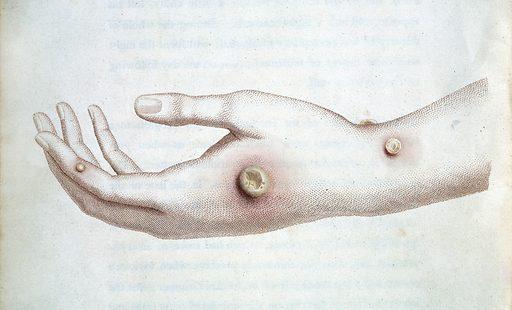 Lesson 25b
UNIT 2: Medicine – The 18th & 19th Century – CASE STUDY: Edward Jenner and the Development of the Vaccination.
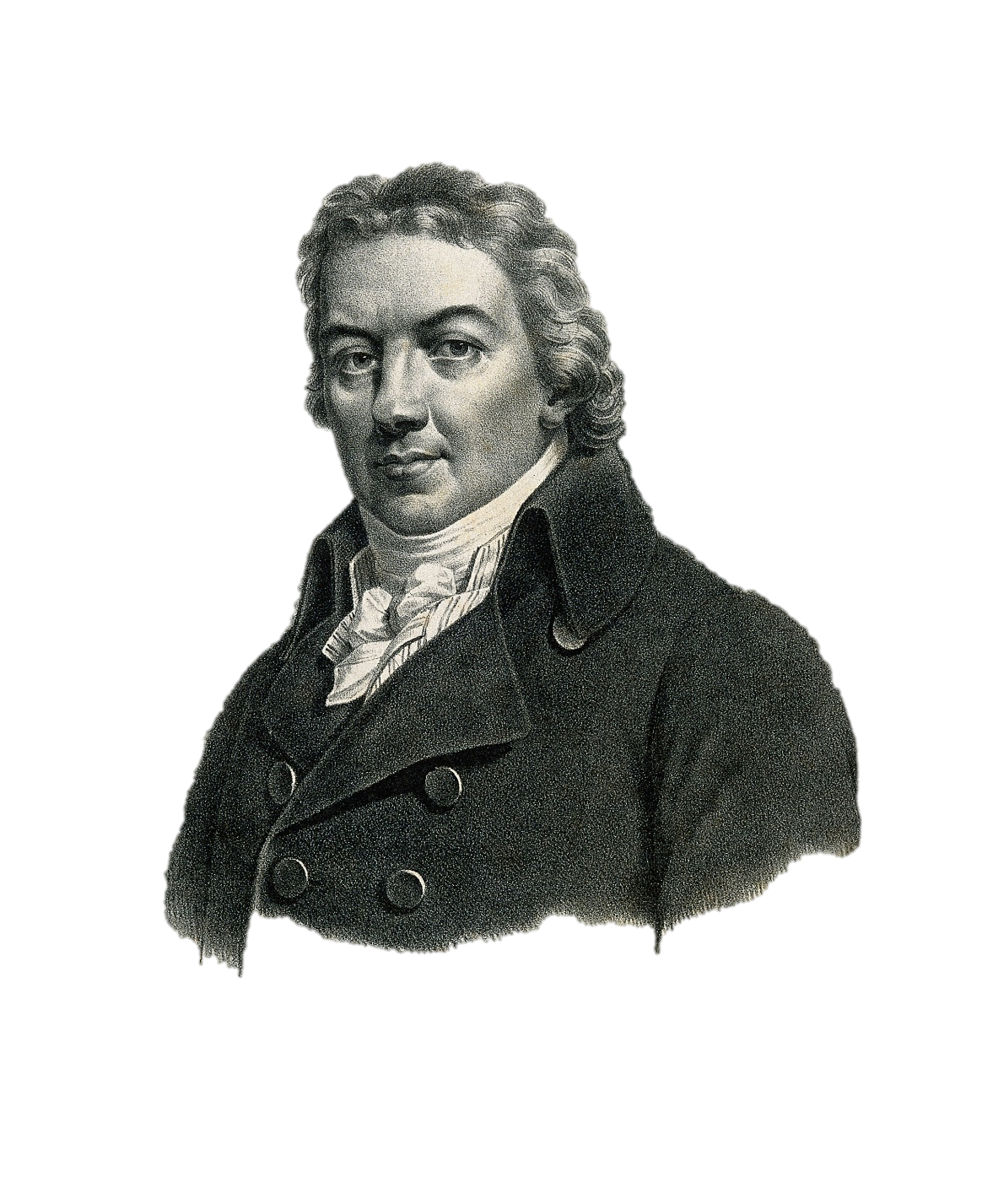 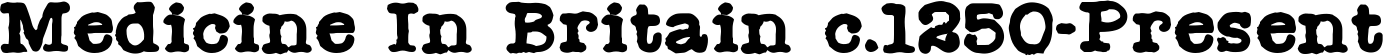 I told you it would work
The Reaction to Edward Jenner’s Development of Vaccination
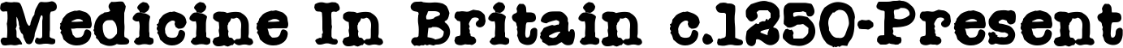 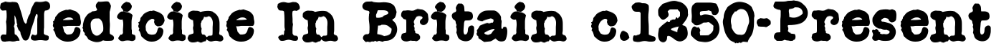 7. The Negative Reaction to Jenner’s Findings
8. The Positive  Reaction to Jenner’s Findings
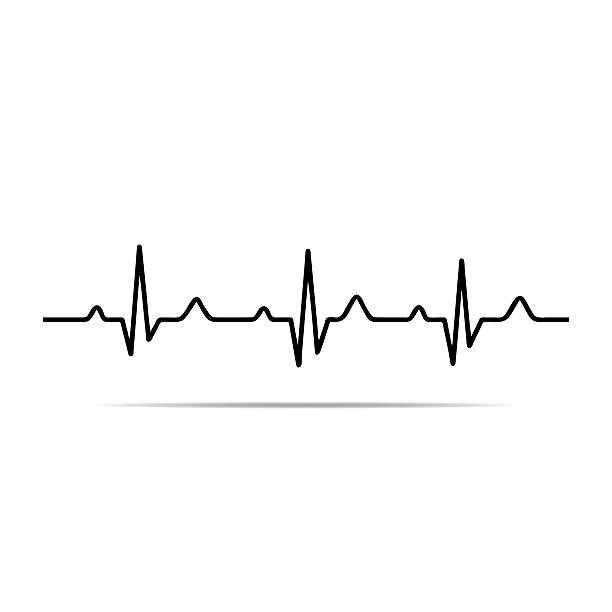 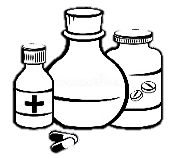 As with other big discoveries, it took a long time for people to accept the idea of a vaccination, especially as Jenner could not yet explain WHY it worked – just that it did.  
People were also suspicious because the making of the vaccination involved infecting someone with an animal disease.  In a time when superstition was still popular with the poorer parts of society this caused worry and people believed it was simply too strange to be true. 
Priests and bishops taught against the idea of vaccinations as they felt using animal infections to heal people went against God’s will.  
The doctors who had been making a fortune out of using a smallpox inoculations were also against Jenner’s vaccination – more because it would harm their business and their personal wealth. They spread anti-Jenner propaganda. 
In 1798, The Royal Society also  refused to publish Jenner’s ideas.  They were pleased that the vaccination worked but worried that he could not explain how the method worked.  
It is also true that because he was only a small, unknown rural GP rather than a much more well known London doctor, his ideas were not as respected.
One powerful group that was in favour of Jenner’s vaccination was the British government.  They agreed that Jenner’s vaccination was safer and more reliable than the inoculation.  Importantly for them, vaccination was also cheaper. 
At the start of the 1800s, there was also beginning to be more doubt over the use of inoculations.  For example, in 1837, another smallpox epidemic broke out and 35,000 die.  Many argued it was caused by the inoculations when doctors got their samples of smallpox and cowpox mixed up.  
The government funded the vaccine and also helped promote it to the people of Britain.  In 1802, the government gave Jenner £10,000 to open a vaccination clinic.
In 1840, the government banned the inoculation of smallpox.  
By 1840, the government agreed to give children the smallpox vaccine for free.  
In 1853, the government made the smallpox vaccination compulsory.
KEY TERMS
Smallpox
Epidemics
Infect
Inoculation
Inoculators
Dairy Maids
James Phipps
Cowpox
Vacca
Vaccination
Superstition
The Royal Society
Government
Napoleon
World Health Organisation
Immunise
Compulsory
Epidemic
Edward Jenner
Dr Thomas Dimsdale
The Impact of Edward Jenner’s Development of Vaccination
10. The Longer Term Impact
9. The Short Term Impact
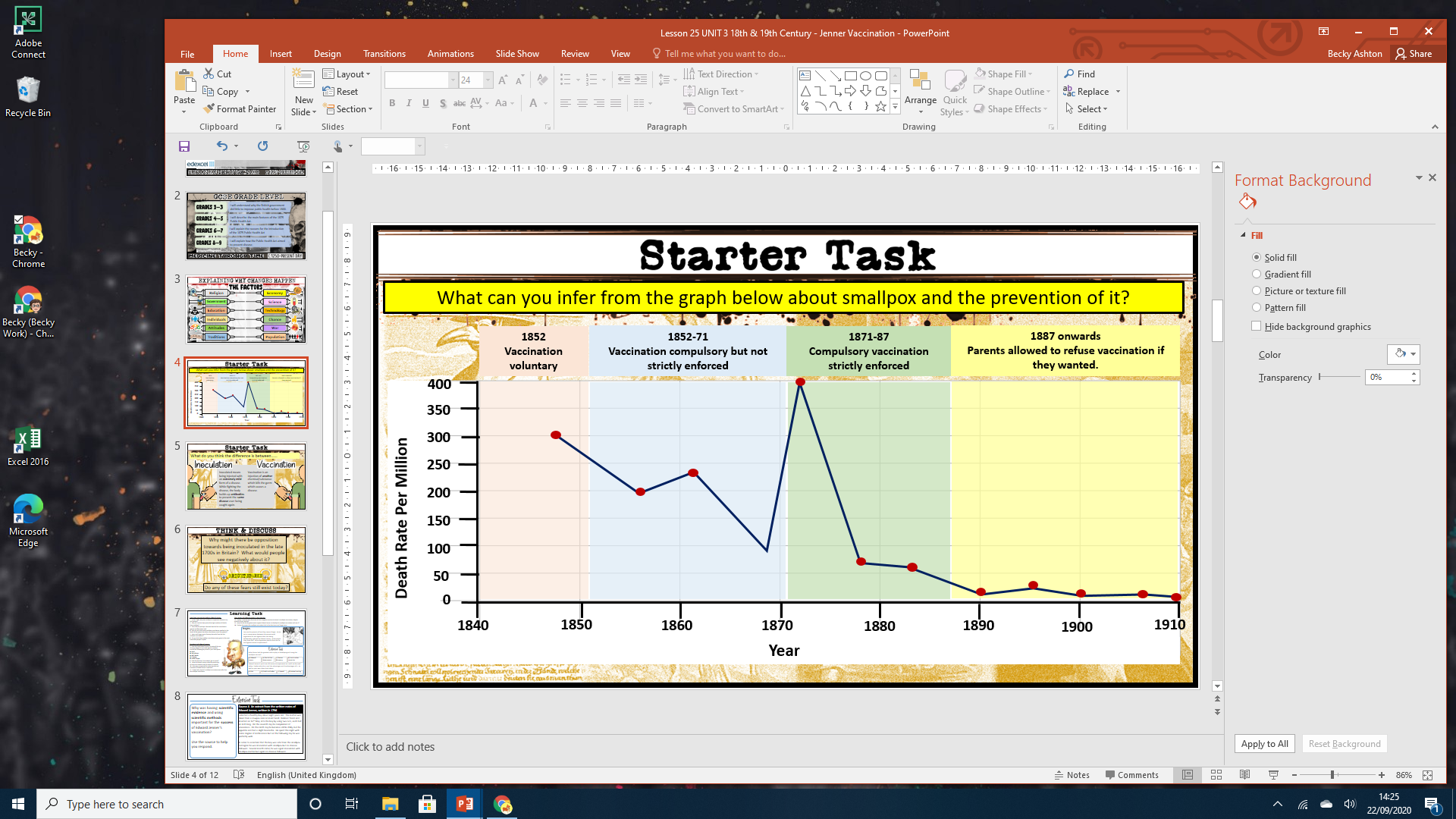 Long Term Impact
By the end of the 19th century, vaccination against smallpox had been ‘normal’ in people’s lives.  Despite some small scale opposition, the statistics proved that the vaccination worked. Deaths fell dramatically after 1871 when the government began to enforce the vaccination by making it compulsory – it was now illegal NOT to immunise against smallpox. It could be argued that Jenner was partly responsible for the end of smallpox.  In 1979, the World Health Organisation announced that the disease had completely gone.  Jenner’s work also inspired other scientists such as Pasteur and Koch to search for other vaccinations for other diseases.
The smallpox vaccination saved many lives.  It quickly became popular in other countries and it is estimated that by 1800, 100,000 people around the world had been vaccinated.  For example, The French commander Napoleon had his entire army vaccinated in 1805.  The British government helped the impact of Jenner’s vaccinations.
Lesson 26
UNIT 2: Medicine – The 18th & 19th Century – CASE STUDY: The Fight Against Cholera in London, 1854
HISTORICAL CONTEXT: Cholera didn’t arrive in Britain until the early 1800s when it caused several bad epidemics. It was fatal and once caught would result in death within 6 days. Diarrhoea & sickness would become so bad that the victim would dehydrate, blood would become thicker and not be able to flow through blood vessels.  Without a healthy supply of blood a person’s skin would turn blue.  Cholera was even known as the ‘Blue Death’.  It was easily spread from person to person and through water that had been contaminated with the faeces of another sufferer.  This lesson will cover how one individual, John Snow found the cause Cholera in 1854 and how the government tackled the disease.
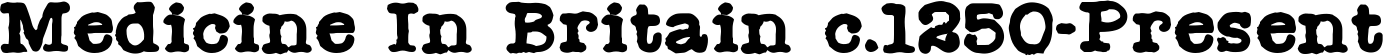 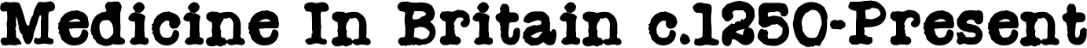 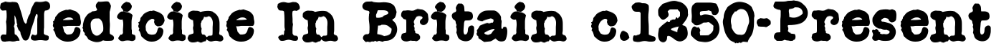 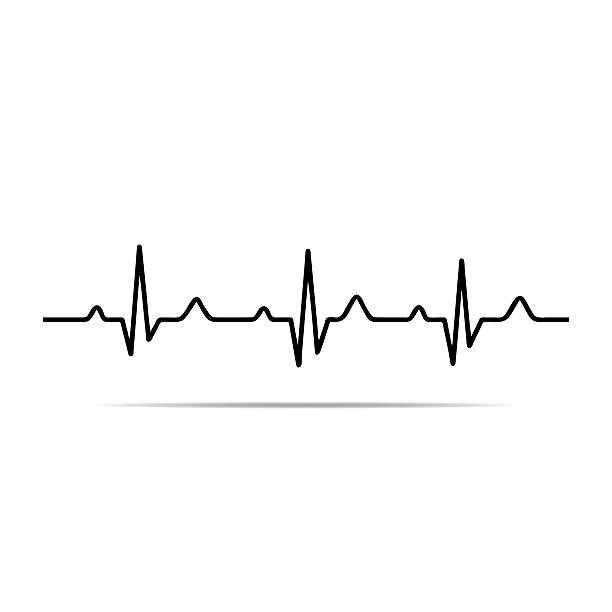 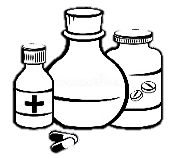 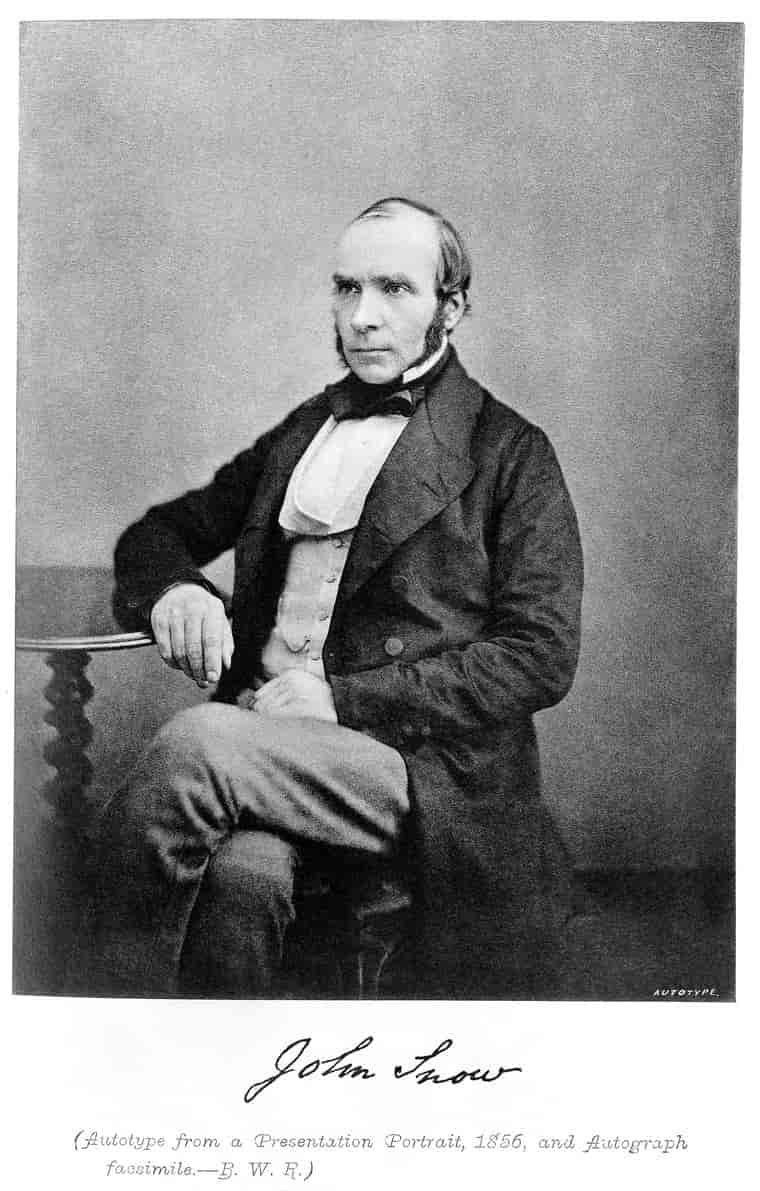 Attempts to Prevent Cholera
Introducing John Snow
Snow begins to Study Cholera
Cholera in London
John Snow was a surgeon who had moved to an area of London called Soho in 1836.  He became one of London’s leading anaesthetists.  It was John Snow who gave Queen Victoria chloroform during her birth of Prince Leopold in 1851.  He was very popular and well respected.
Snow carefully observed the events of the Cholera epidemic in London of 1848-9.  He wrote his theories in a book called On the Mode of Communication of Cholera.  His theory was that Cholera could not be spread by miasma as the disease affected the stomach not the lungs.  He believed that drinking water was being contaminated by the cholera infected faeces (human waste) thrown away in the city drains.  Therefore, Snow correctly concluded that cholera was transmitted by dirty drinking water.  The only problem was that he had to prove it.
There was still the belief that miasma (bad air) was the cause.  Attempts were made to clean the most dirty streets in the city.  The government encouraged (BUT did not force) cities to set up Boards of Health to tidy up the mess in which people were living.  However, those that did this saw little effect and cholera continued to spread quickly.
Cholera first arrived in London in 1832 when there were 5,275 deaths recorded in the city.  It mostly affected the poorest people living in the dirtiest conditions & heavily populated places such as slum dwellings, workhouses and prisons. However, wealthier areas and people did not escape.  Like the Black Death (1348) and the Plague (1665) , doctors found it impossible to treat with no knowledge of how it was caused.
KEY TERMS
Dehydrated
The Blue Death
Contaminated
Slums
Workhouses
Boards of Health
Miasma
Water
Faeces
John Snow
Epidemic
Fatal
Soho (London)
Spot Map
Broad Street
Water Pump
Cesspit
Evidence
Sewer systems
Great Stink (1858)
Germ Theory (1861)
The Consequences
Snow’s Actions
The Impact OF John Snow
The 1854 Cholera Epidemic in London
Snow proved that clean drinking water was essential to prevent disease but many people rejected and mocked Snow’s work and stuck with the idea of miasma being to blame.  
Some members of the government even admitted that if Snow was correct, it would be very costly to improve the quality of the drinking water in the poorer districts.  They even argued that Snow had no scientific proof despite all of his evidence. 
In the short term, Snow’s work had an immediate impact on the people of Soho with the repair and removal of the Broad Street Pump.  
Unfortunately, his impact outside of this area was limited due to the attitudes of other scientists and the government.  
The government had listened to the theories of John Snow but had only acted to repair sewers when it was in their own interest.
Famously, Snow tested his theory by taking the handle away from the water pump so locals could not use it – they had to use another water pump nearby. (Remember, water was not something that people could simply go and buy like today).  
With no water from the pump available, the cases of Cholera simply disappeared!  A later inspection of the water pump revealed that it was only located 1 meter away from a cesspit (a pit for storing sewage and bodily waste).  The bricks around the cesspit had cracked which meant waste from it was seeping into the well connected to the drinking water pump.
Cholera once again broke out in London, and particularly in Soho where Snow lived.  He set out to further investigate the deaths in the area.  Snow created a spot map to show where the deaths had occurred.  He did this by buying a street map and drew spots to show the location of each death. 
Looking at his map, he observed a large number of deaths around a water pump located on Broad Street.  To Snow, it was obvious that the water pump was linked to cholera.  Within 200 meters from the Broad Street pump there had been 500 fatal cases of cholera. However, residents in a local workhouse which had its own water supply had not been badly affected with only 5 deaths out of 535.  
One mystery was a women who died of cholera several miles from Soho. However, it was discovered that she had once lived in Soho and had a bottle of water sent up to her from the Broad Street pump every day because she liked its taste!
In 1855, Snow was allowed to presented his evidence to the government.  He suggested an improved sewer system in London to provide clean drinking water. A new sewer system was completed by 1875 but it was not just the work of Snow that caused the government to take action. The dry and hot summer of 1858 caused ‘The Great Stink’ when the River Thames started to dry up and revealed the stinking sewage on the riverbed below.  The waste began to heat up in the sun until the smell became terrible.  This happened right outside the Houses of Parliament.  The following year the new sewer system was started.
Lesson 27a
UNIT 2: Medicine – The 18th & 19th Century – Explaining WHY there were so many medical breakthroughs in the 19th century.
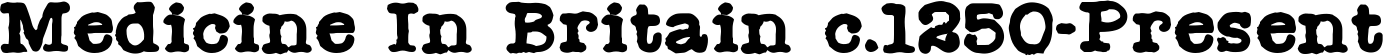 HISTORICAL CONTEXT:  These fact sheets will outline a number of different reasons why there were a significant number of medical breakthroughs throughout the 1800s.  Your task will be to fully understand and explain these reasons before attempting a 16 mark question and making a judgement about the most significant reason for the progress made.   However, don’t be fooled into thinking that all of the reasons can be neatly categorised into each category – it will be your job to understand how many of the reasons overlap.
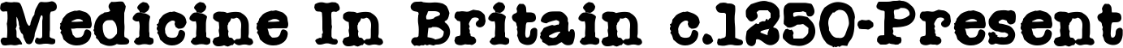 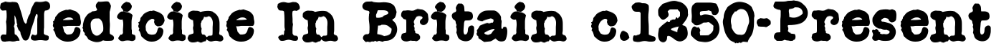 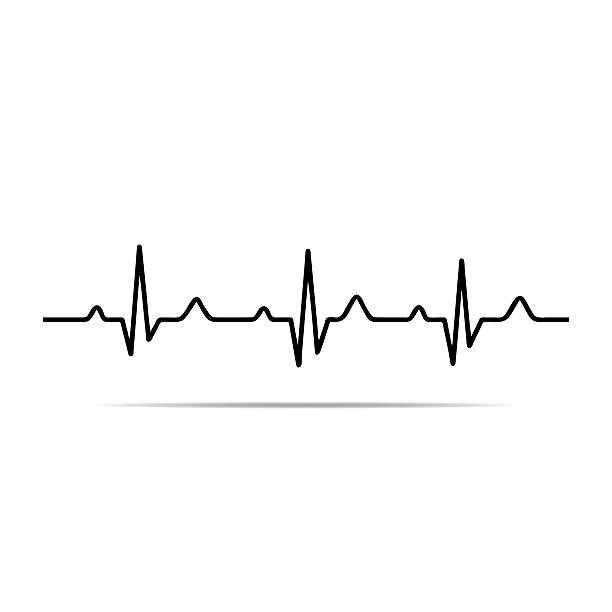 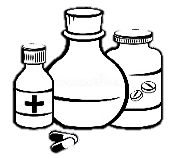 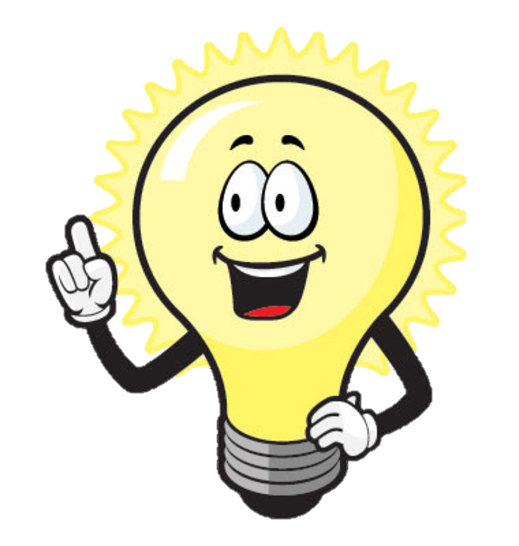 THE ROLE OF KEY INDIVIDUALS
NEW & DEVELOPED TECHNOLOGY
New technology invented during the Industrial Revolution was key.  Sewers could be built to help supply clean water to people in towns.  The flushing toilet in the late 1800s meant waste could sent into the sewers rather than having to be emptied by hand and spade from a cesspit or the street.
Medical equipment became more accurate and easier to produce.  The improvement of microscopes was key in allowing scientists to see and identify bacteria.  Lister helped design a microscope that magnified objects 1000 times.  Equipment became stronger and more precise due to the development of new engineering skills.
Many developments were the ideas of key individuals (and their teams).
In 1864, Joseph Lister saw the use of the chemical carbolic acid as a way to prevent the bad smells from sewage.  It was his idea that this could be adapted in some way and used in surgery.   
Edward Jenner was the only person who observed the recovery of the milk maids with smallpox who had already suffered from cowpox.  
John Snow was the one who investigated the deaths of his patients in the Soho area of London with the use of his dot map.  
Louis Pasteur was brave enough to publish his ideas about the Germ Theory, despite knowing how much opposition he would face. 
Florence Nightingale challenged her family as well as her female stereotype to make huge changes in nursing and hospital care.  
James Simpson was the one willing to experiment on himself in order to find the anaesthetic affect of chloroform.  
Robert Koch was skilled enough to use the work of Pasteur with new microscope technology to identify specific types of bacteria.
KEY TERMS
Factors
Reasons
Judgement
Scientific Methods
Education
New Technology
War
Key Individuals
Printing Press
Communication
Population
Urbanisation
Government
Laissez Faire
Attitudes
Society
Laws
Photography
Journals
Experimentation
Public Health Act
Industrial Revolution
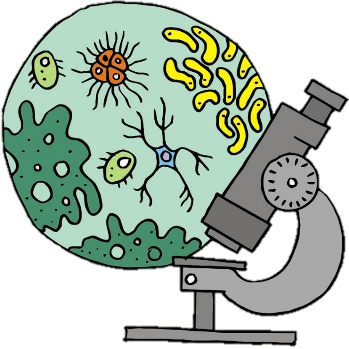 Steel making helped produce thin syringe needles that to be used for vaccinations and improved glass making led to better microscope lenses                   and thermometers.  
Without these superior medication instruments and pieces of equipment, it can be argued that some medical developments could not have taken place.  For example, Robert Koch needed the use of a modern microscope before he could clearly identify and then photograph specific types of bacteria.
IMPROVED EDUCATION
URBANISATION
SCIENTIFIC METHODS
For the first time, more people lived in the towns than in the countryside.  Conditions became over-crowded and dirty.  This led to even worse epidemics such as cholera.  It was far easier to see the poor health in the towns and the demand for better medicine and health care increased hugely from the poor.
More scientists were willing to use scientific methods of investigation rather than believing what was written in older medical textbooks and experiments became common as a way to  discover new treatments. Both James Simpson (chloroform) and Edward Jenner (smallpox) experimented widely before finding what they were looking for.
Doctors were more likely to use and record detailed evidence as a way to prove their findings to the government and other scientists.
Training to become a doctor or nurse became far more professional and rigorous.  Doctors encouraged their medical students to question older medical ideas and experiment as much as they could.  Students were encouraged to carry out human dissections. 
There was also a better education system set up by the end of the 1800s when some form of education became compulsory.  In addition to this, literacy rates increased and more people were able to read advice leaflets about health.  This led to even more demand from the public for medical progress.
Lesson 27b
UNIT 2: Medicine – The 18th & 19th Century – Explaining WHY there were so many medical breakthroughs in the 19th century.
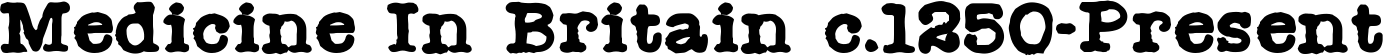 THE PRINTING PRESS & COMMUNICATION
GOVERNMENT ACTION
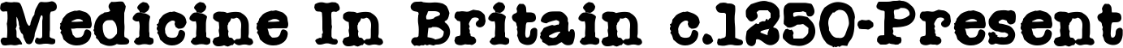 The 1848 and 1875 Public Health Acts were examples of how the British government introduced new laws to help improve public health.  The 1875 Act in particular forced local authorities to supply clean drinking water and remove waste.
Working men were given the vote for the first time in 1867 and the numbers increased further by 1884. The government had to appeal to the working class people to get their vote and one way to do this was to help improve their health. This resulted in major reforms such as the Public Health Act.
Up until the 1900s, the British government had a laissez faire attitude towards helping people.  They believed it was wrong to interfere in people’s lives as it was the responsibility of the public to take care of themselves.  However, after 1900, the government began making laws to forcing changes onto people for the first time. 
It was the government who finally decided that treatments such as Edward Jenner’s smallpox vaccination should become compulsory by law by 1871.  This led to the end of smallpox in Britain.
Scientists such as Jenner and Pasteur published their work and drew attention to their new findings.  More scientific journals were being printed meaning that doctors and scientists could learn from each other.  For example, Lister was known for using the work of Pasteur and Koch in developing his ideas about antiseptics. 
Trains, allowed scientists and doctors to travel quickly and learn from each other in person.  News was reported far more quickly, especially after the telegraph was developed in the 1850s.  This meant details of experiments could be reported around Britain as well as worldwide by the next day.
Photography was another invention that allowed scientists to collect evidence of their work.  For example, Koch was able to photograph specific bacteria found under the microscope. Photographs of the dirty living conditions in London and were also a way to encourage the                      government to make changes to improve public health.   
John Snow and Edwin Chadwick were among many who wrote about                   the poor health conditions in the towns and had their writing published                 in the popular newspapers of the time.  This made people in Britain                     as well as the government more aware of the conditions and                    motivated them to make changes.
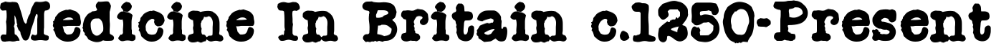 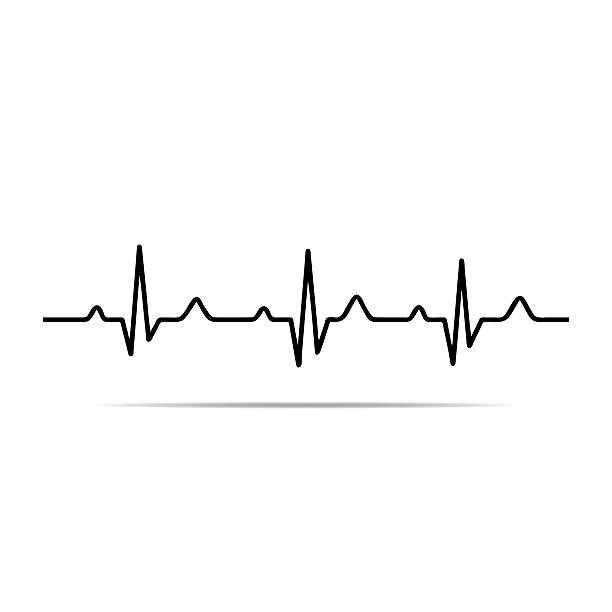 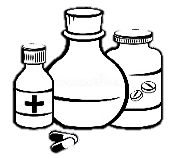 KEY TERMS
Factors
Reasons
Judgement
Scientific Methods
Education
New Technology
War
Key Individuals
Printing Press
Communication
Population
Urbanisation
Government
Laissez Faire
Attitudes
Society
Laws
Photography
Journals
Experimentation
Public Health Act
Industrial Revolution
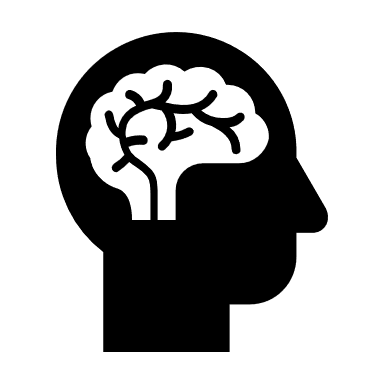 CHANGING ATTITUDES IN SOCIETY
Attitudes about science and medicine were changing along with the decline in the traditional ideas of the Church. People were more willing to ask questions and challenge traditional ideas. Scientists experimented for themselves rather than believed what was written in older medical textbooks.  This meant that scientists were able to inspire and motivate others to develop their work further.
The public became more accepting of new medical ideas.  This was partly down to what they may have read in newspapers or journals.  
The Industrial Revolution meant that society was going through a lot of change and so people began to understand that change was a positive and exciting thing that could help them. This was especially true after they began to see evidence of vaccinations such as the smallpox vaccine worked.
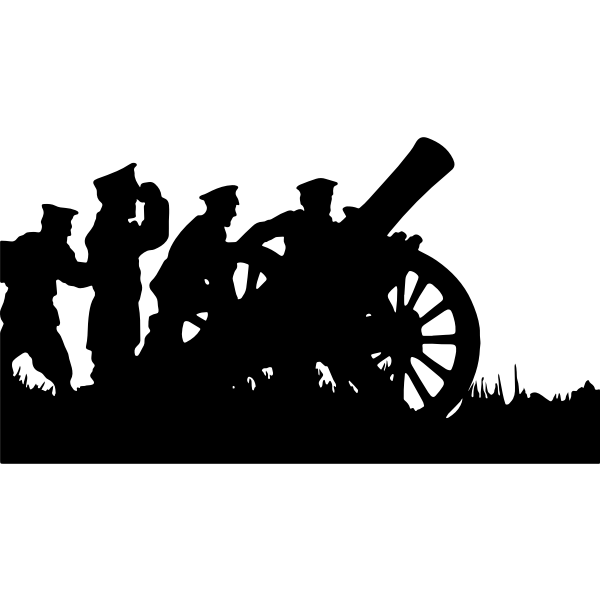 WAR
The Crimean War gave individuals such as Florence Nightingale the opportunity to practice their medical ideas and demonstrate their skills. As a result of the war, Nightingale was able to use her fame to improve hospital sanitation in England as well as improve the image of nursing as a professional career with the founding of the Nightingale School for Nurses in 1863.  However, she was helped by the government of the time to do this as was hugely respected because of the coverage she gained in the newspapers of the day.
Modern Medicine
Lesson 28
UNIT 2: Medicine – 1900-Present Day – The advances made in understanding the cause of disease: GENETICS
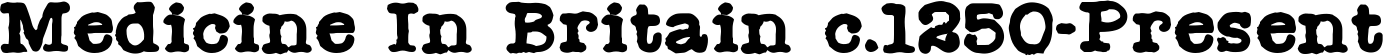 HISTORICAL CONTEXT:  After 1900, doctors no longer believed that disease was caused by the Four Humours, miasma or the supernatural.  Instead they had evidence that microbes (or bacteria) caused disease.  This understanding was far more accurate and specific diseases could be scientifically identified.  HOWEVER, it was clear that bacteria did not cause ALL diseases.  For example, some diseases were hereditary diseases.  This meant that a parent had passed the disease on to their child. Eventually, a wide range of scientists were able to collaborate (work together) across the world to develop their knowledge of human genetics and DNA.
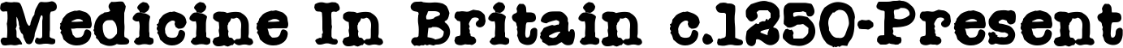 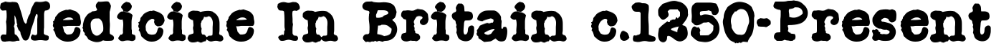 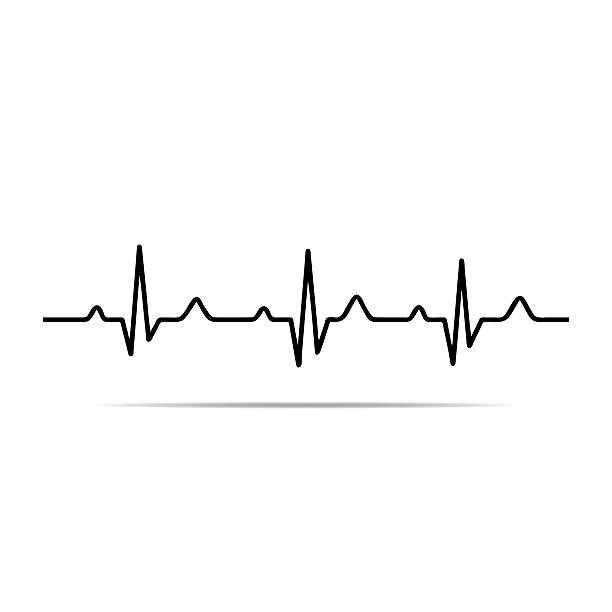 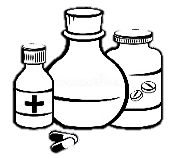 DNA and why it an important discovery?
A Timeline of Genetics and DNA
Why was the study of DNA Possible?
By 1900, scientists believed that genes came in pairs with one inherited from the mother and one from the father.  However, there was not yet any scientific proof of this as microscopes were not yet powerful enough to see them.
Advances in Technology
Microscope technology progressed quickly.  In 1931, a new ‘electron’ microscope allowed scientists to magnify to x 10,000,000 (previously x 2,000) to produce high quality images.  Scientists were able to ‘see’ DNA and how it was structured. 
X-Ray technology became more powerful with the ability to produce high quality photographic images. Without this technology, Crick and Watson would not have been able to see the structure of DNA. 
Modern Communication Methods were needed to map the human genome. Modern methods of communication such as the internet, transport and the latest computer systems made sharing information instant.  
Key Individuals & Collaboration 
The scientists involved in had a wide range of skills such as in photography and physics. Understanding DNA needed a lot of collaboration between the scientists with a range of skills.
Money
Cambridge University was world famous and could afford                                                 the latest technology and best scientists from around the world.
Government Help
The British government helped fund the research at Cambridge University.
DNA is like a long list of operating instructions for the body.  Every cell contains these instructions and DNA is part of our genes. Genes contain the information passed on about us from our parents with every gene having a different function (e.g. to decide eye colour or build). Some parts of a person’s DNA  however, may have ‘missing information’ and this is what causes some diseases. 

The discovery of DNA has meant that scientists are now able to identify the specific genes which pass on a number of hereditary diseases such as Downs Syndrome, Parkinson’s Disease, Diabetes, Alzheimer's, Haemophilia, some forms of cancer.
KEY TERMS
DNA
Genetics
Hereditary
Microbes
Collaborate
Inherited
Archibald Garrod
Cells
Genes
Rosalind Franklin
Maurice Watkins
X-Ray
James Watson
Francis Crick
Cambridge University
Double Helix
Genome
Downs Syndrome
Human Genome Project
Angelina Jolie
Electron Microscope
In 1901, English doctor Archibald Garrod, said  that hereditary diseases were caused by faulty genes passed down.
In 1951, it was believed that a ‘substance’ in the human cells was responsible for passing on this information.  It was not yet known what this ‘substance’ was BUT it would help to explain how some diseases were passed on from parent to child.
In 1953, Rosalind Franklin & Maurice Watkins identified the substance that carried the genetic information from parent to child.  It was named DNA.  They also photographed DNA using a powerful  X-Ray and shared their work with other scientists.
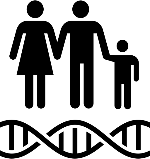 Also in 1953, at Cambridge University, James Watson (a US Biologist) & Francis Crick  (an English physicist) were shown the X-Rays from Franklin and Wilkins work.  Fascinated, they began to work on what DNA looked like.  They discovered that it was shaped like a double helix (like a twisted zip) which could make copies of itself. They then began finding the parts of the DNA that were responsible for hereditary diseases.
The Impact of Genetic Science
We now understand why some diseases are caused without the role of germs but because of faulty genes being inherited from our parents.
Scientists had a better understanding of how faulty genes are passed down through the family to cause hereditary diseases. 
Scientists are now able to better predict if some people are at a higher risk of developing hereditary diseases.
The aim now is to be able to ‘fill in’ the missing information from the DNA to produce a possible cure or treatment of the disease as there is not yet a cure for most genetic conditions.
EXAMPLE
There is a faulty gene present in some women that suffer from breast cancer.  Actress Angelina Jolie decided to have a mastectomy in 2013 after finding out she had the faulty gene that caused her mother to die of breast cancer.
In 1986, The Human Genome Project was set up by James Watson.  A ‘genome’ is the complete set of genes in a living creature. Thousands of scientists from 18 countries worked for 10 years to map the human genome, identifying DNA from every part of the body. It was possible to use this ‘map’ to spot any faults in the DNA of people with hereditary diseases.
Lesson 29
UNIT 2: Medicine – 1900-Present Day – The advances made in understanding the cause of disease: Lifestyle and health
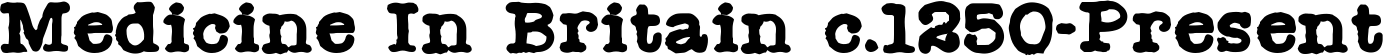 HISTORICAL CONTEXT:  We so far know that after 1900, there was an understanding of how germs caused disease and how a person’s genetics and DNA was a cause of hereditary diseases . However, after 1900 there was a significant development in how a person’s living conditions and their lifestyle also affected health.  Research into this link was being carried out before 1900 with a number of reports proving how the poor conditions in the industrial towns had a serious impact on health. After 1900, scientists and doctors were becoming more aware of how the lifestyle choices of some people were causing a noticeable increase in some diseases.  In this lesson, we will look at what these poor lifestyle choices and conditions were (and still are) as well as explain why it was an important link to make.
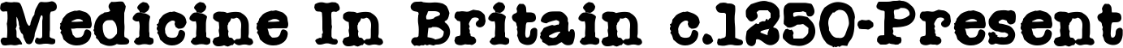 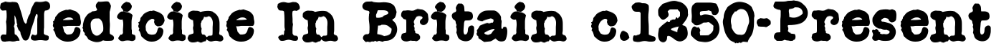 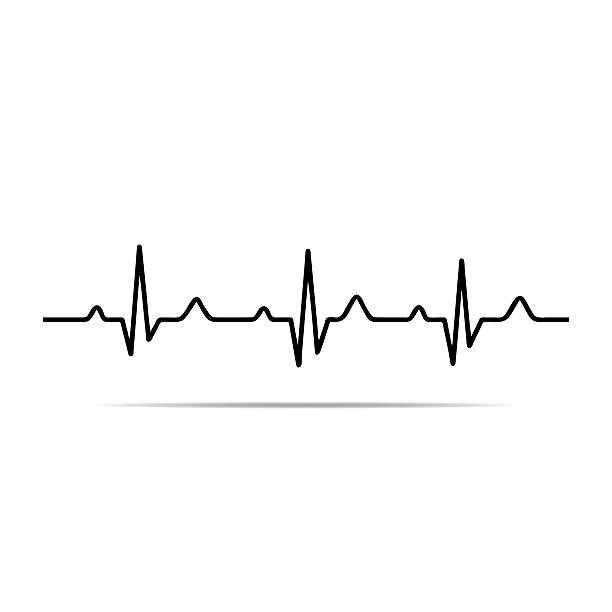 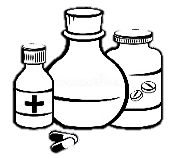 Factors that are proven to cause poor health, disease and reduce a person’s life expectancy.
Why knowing the link between lifestyle choices and poor health an important development?
Some of the ‘lifestyle’ choices are not a ‘choice’ at all. Poverty, stress, &  poor diet are all potential causes of disease but can’t be easily solved.
KEY TERMS
Edwin Chadwick
Charles Booth
Joseph Rowntree
Lifestyle
Smoking
Cancer
Heart disease
Tooth decay
Preventable disease
Inhale
Diet
Moderation
Sugar
Fat
Diabetes
Incurable
Nutrients
Binge drinking
Liver
Kidney
Intravenous
Tanning
Obesity
Radiation
Life expectancy
Being over exposed to harmful UV rays from tanning beds or the sun has increased the rate in skin cancers.
Drinking too much alcohol over a long period of time can lead to liver and kidney problems.
Smoking became fashionable after the 1920s.  Doctors linked it with cancers such as lung cancer,  high blood pressure and even tooth decay.  Inhaling second hand smoke also causes disease – asthma can develop in children of smokers. Smoking can reduce life expectancy by up to 7 years.
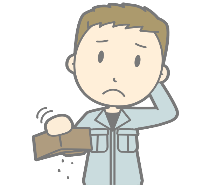 People can access better advice about how a change in lifestyle can help prevent disease.
Doctors are more aware of how to help prevent disease
Children from a young age can be educated about their future lifestyle choices and how it may affect health.
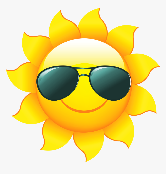 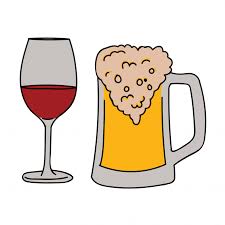 Not being able to afford a balanced diet, enough food or live in healthy conditions can cause poor health and an increased risk of getting a disease.
TANNING
ALCOHOL
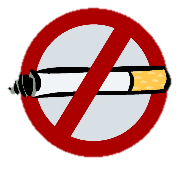 POVERTY
SMOKING
Who has been responsible for making this link?
CAUSES OF POOR HEALTH & DISEASE
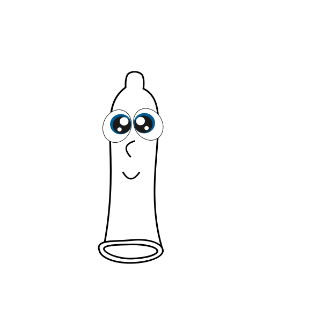 Having unprotected sex can spread diseases such as herpes and HIV.
Sharing intravenous drug needles or can spread diseases.
UNPROTECTED SEX
DRUG TAKING
Research has been paid for by: 
The British government - For example, Edwin Chadwick published a report in 1842 showing how poverty linked to poor health and a much shorter life expectancy.  
Charities –The Joseph Rowntree Foundation was set up to help those living in poverty. Charles Booth, a wealthy businessman researched poverty in London.  He proved that 35% of Londoners lived in poverty and this seriously affected their health.
Universities and medical institutions such as hospitals as well as drug development companies.
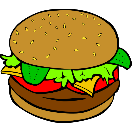 DIET
OBESITY
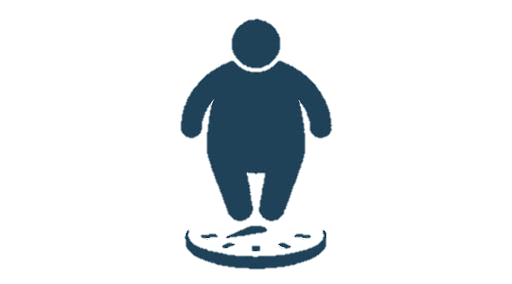 Diet has always been believed to be a cause of illness, for example some of the theory behind the Four Humours.  Advice was given about balanced diet and exercise as far back as the Medieval period. Too much sugar can cause Type 2 Diabetes which is incurable.  Not eating the right balance of nutrients also causes health problems.
Recent studies show that a lack of exercise and obesity can increase the chances of getting heart disease or diabetes.  Exercise is also  now understood to help with stress.
STRESS
LACK OF EXERCISE
More recently, stress has been linked to physical illnesses such as high blood pressure and                 heart problems.
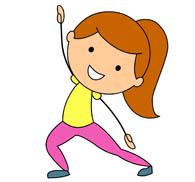 A number of diseases are now classed as ‘Preventable Diseases’ as doctors have evidence that stopping these bad lifestyles can prevent diseases occurring.
Lesson 30
UNIT 2: Medicine – 1900 to Present Day – The impact of technology of the diagnosis and treatment of patients.
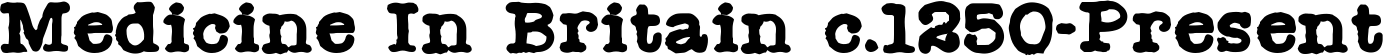 HISTORICAL CONTEXT:  By the start of 1900, there was huge progress in the development of microscopes and from the 1890s, use of X-Ray machines which allowed doctors to see inside a patient without surgery.  However, as the century progressed, so did the development of new technology which could help doctors and scientists diagnose and treat patients. This technology had developed so far, that by the end of the 1900s some of this ‘advanced’ equipment could be used within a patient’s own home and purchased for very little money.
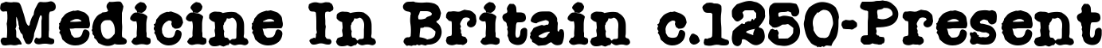 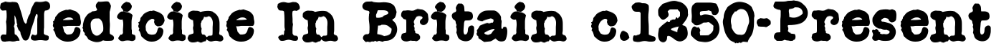 The Importance and Impact of Technology
Blood Sugar Monitor (1965) 
Diabetes sufferers can regularly check blood       sugar levels. This means     that patients can manage   the condition themselves    but also be quickly made aware if medical help is needed.
MRI scan (1973) 
Magnetic Resonance Imaging uses magnets and radio waves to create an image of the inside of the body.  They are better then X-Rays                          for looking at                             injuries to the                            body’s organs                                    & muscles.
X-rays (1896) 
X-Rays help doctors see bones inside the body.  They are widely used as a way to diagnose broken bones.                   By knowing the exact                     location of a break                           or fracture, the                        patient can be                            treated effectively.
ECG (1901) 
An electrocardiogram uses electrical pulses to track the rhythm and  speed of the heart. It can be used to detect heart problems such as heart attacks.
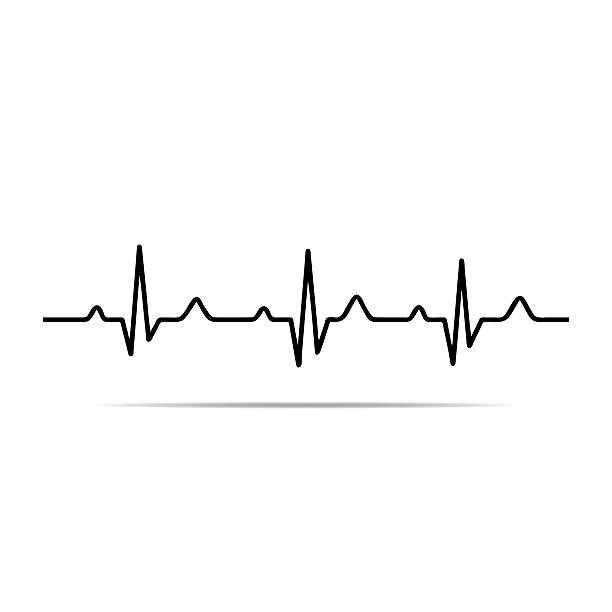 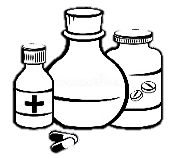 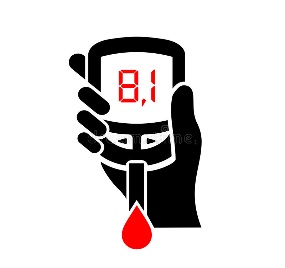 Improved diagnosis and Treatment
New medical technology has become highly complex and high powered. It has significantly improved the ability for doctors to diagnose the cause of an illness, help treat and control illness.
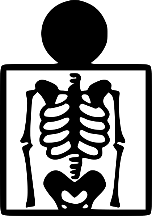 KEY TERMS
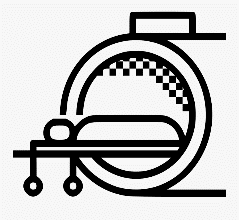 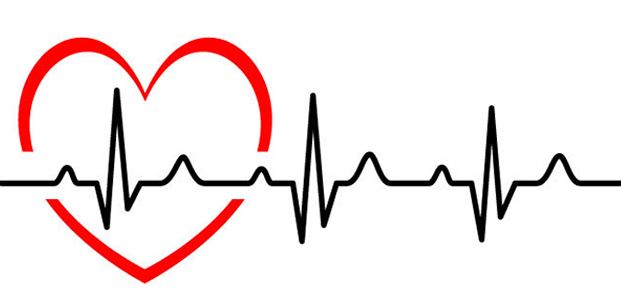 Diagnosis
Accurate
Blood Tests
Samples
Blood Pressure
Endoscope
Blood Sugar
X-Rays
MRI Scan
CT Scans
Tumours
Ultrasound
ECG
Photography
Computers
Radio waves
Diabetes
Hypodermic needles
Nuclear medicine
Radioactive
Incubators
Cholesterol
Greater Collaboration between Medical Experts
Technology has helped scientists collaborate even more. Computers, data bases, the internet and quicker modes of transport have improved the way scientists can meet from all over the world to share their ideas.
Blood Pressure Monitors (1896)
Doctors are easily and quickly able to diagnose high and low blood pressure.  From the 1980s, these could also be used by the patient at home as a way to record                            their blood pressure                    over time.   This                        can detect a                                 range of                                                 heart                                         problems.
Ultrasound Scans (1956)  
Ultrasound Scans use sound waves which ‘bounce’ off the organs to create an image on a computer screen.  It is well known as a way to monitor the development of a baby during                                         pregnancy and                                 also in                                           diagnosing                                    issues such                                      as kidney                                        stones.
Blood Tests  (1940)
Blood samples can test for a wide range of conditions. Tests are accurate, quick and carried out easily with little discomfort.  Due to their accuracy, doctors are more confidence about their diagnosis and the                        treatment they give.                         Tests can check                      cholesterol level and,                         DNA for chances of a hereditary disease.
CT Scans (1972) 
A Computed Tomography Scan is an advanced form of X-ray which shows the human body in detailed ‘slices’ as the scan passes through the body. They are used to diagnose tumours and other growths. They were invented in                    1972 with a collaboration between Englishman                 Godfrey Hounsfield                             & American Allan                    Cormack.
Patients Having More Control 
Medical technology has become easier and cheaper to produce.  Patients can be given or buy their own monitoring equipment from pharmacies and supermarkets to be used at home.  Blood pressure, blood sugar and cholesterol monitors all give patients more control over their health.
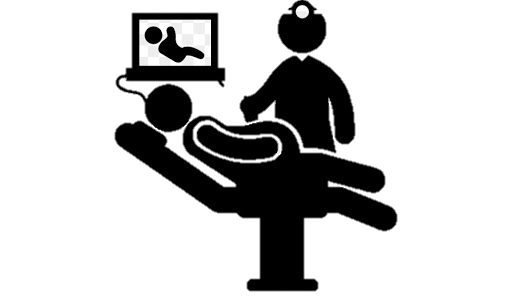 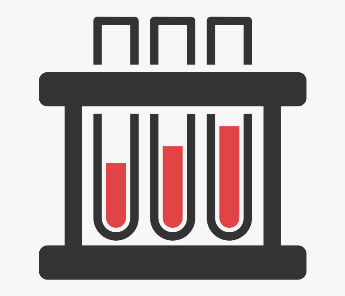 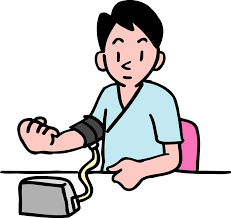 Time
Scans, monitors and blood tests can produce detailed results very quickly. This means that illnesses can be diagnosed much earlier meaning any treatment will have a higher chance of success.
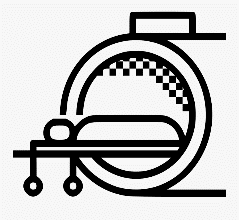 Endoscopes (1900) 
Endoscopes use a camera on the end of a flexible tube to see inside the body. They allow surgeons to see precise locations in the body and can help diagnose an illness.                    E.g. inserted through                         the nose, the camera                         can see all the way                          down into the                            stomach.
The Electron Microscope (1931)  
The electron microscope allows doctor's to see                 objects as small as a                 human cell in a great                 detail.  This amount                        of detail can be                           used to accurately                    diagnose a                              number of                                 diseases.
Pacemakers (1960)
The first effective pacemaker was fitted in London, in 1960.  A pacemaker is placed in the chest and uses                        electrical pulses                             to keep the                                   heart                                         beating at                                     a regular                                          pace.
Nuclear Medicine (1950s) 
Harmless radioactive dyes are injected into the bloodstream. A scan can then track the dye to check for any problems such as blood clots, blockages and cancers.
Greater Medical Accuracy
Doctors can visually ‘see’ what is happening to a patient with accuracy which makes diagnosis and then treatment more effective.
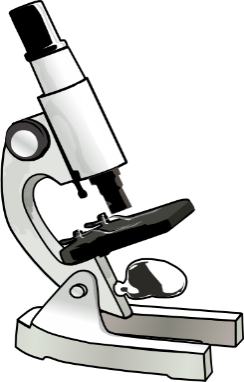 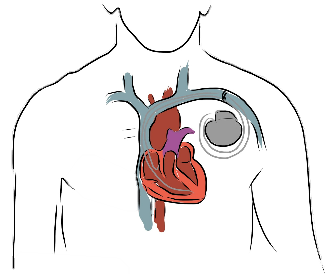 Less Need for Surgery or Invasive Procedures
Tests, scans and monitors have the advantage of being ‘non-invasive’ meaning that patients no longer need surgery to diagnose a disease. This reduces a number of factors such as time, money, risk to life and stress.
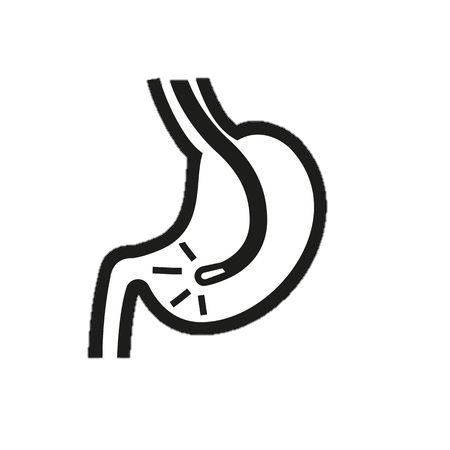 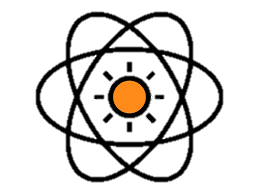 Lesson 31a
UNIT 2: Medicine – 1900 to Present Day – Improved Treatment of Patients – The Impact of the National Health Service
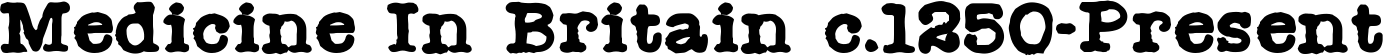 HISTORICAL CONTEXT:  The National Health Service was formed in 1948 by the Labour government Minister for Health, Aneurin Bevan.  It was the biggest government intervention in medical care that Britain had ever seen and had a significant impact on the health of the nation. For the first time, the government took full control of the healthcare system  and promised that it would support the health of a nation from ‘Cradle to Grave’. Its services would also be free for everyone – no matter how rich or poor.
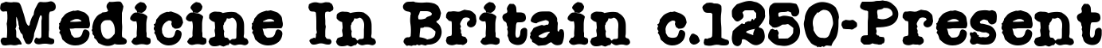 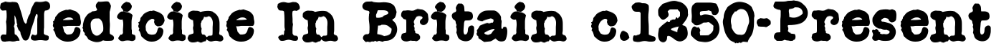 Why was the NHS launched in 1948?
BROUGHT UNDER GOVERNMENT CONTROL
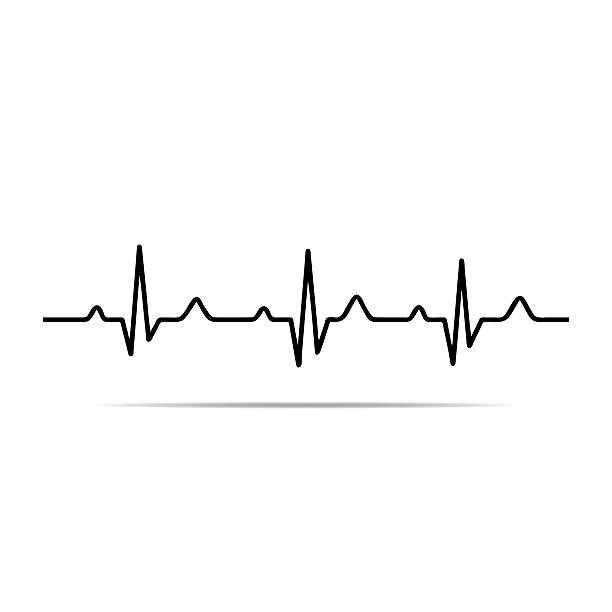 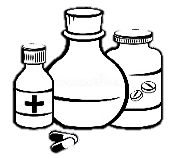 Greater Democracy
In 1929, all adults over 21 were given the right to vote.  This not only increased the number of people who could vote from a poor background but for the first time gave women the same voting rights as men.  
15 million women were now able to vote. These new voters demanded more help with healthcare and the government had to take notice.
The Beveridge report 1942
A government worker, William Beveridge carried out a report about what should be done to improve people’s lives.  His report was highly influential (selling over 600,000 copies) and recommended setting up a National Health Service which would provide for people from the ‘Cradle to the Grave’ for free.
It would be paid for from people’s taxes and all doctors and nurses would become employees of the government who would take a central role in the running of the NHS.
Hospitals
Ambulances
Health Centres
KEY TERMS
Doctors Surgeries
NHS
Democracy
Beverage Report
Attitudes
Aneurin Bevan
GPs
National Health Service
National Insurance
Voluntary Hospitals
City Hospitals
Waiting Times
Specialist
Prescriptions
MRSA
Chemotherapy
‘Cradle to Grave’
Health Visitors
Life Expectancy
Demand
World War Two
Boar War
Togetherness
Superbugs
SERVICES
FREE FOR ALL
Maternity & Children’s Care
War
Recruiting men to fight made the government understand just how unhealthy working class men were.  As far back as 1899, 40% of the men who volunteered to fight in the Boer War in Africa were class as ‘unfit’ for service. 
During World War Two, the government took control of many medical services for the first time.  For example, they helped treat the casualties of air raids for free.  It was a massive undertaking, but it worked. Many politicians argued this kind of service should continue after the war. 
Taking control of health during the war made the government aware of just how unorganised and unfair the health system was as there was nobody to control where hospitals or surgeries were built. Some locations in Britain had very little access to any healthcare at all.
Key Individual – Aneurin Bevan
The government’s Minister for Health, was highly influential in setting up William Beverage’s idea of an NHS.  He had to carefully negotiate with hospitals and get doctors and nurses on side before anything could be done.  
His determination to achieve a free health service but also please those who would work in it made the NHS possible.
Vaccinations
Medicines
Dental & Eye Care
With control over medical research and training
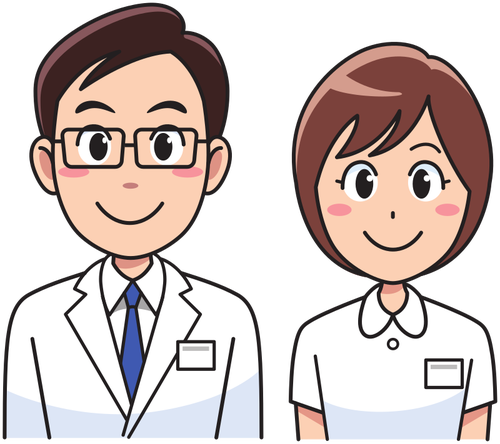 Changing Social Attitudes towards the Poor
For the first time, rich and poor had come together to fight alongside each other during war.  There was a feeling of ‘togetherness’ and that rich and poor were not that different from each other when fighting for a common cause.  It became accepted that everyone should have equal access to care once the wars had ended as they had done during the fighting. 
The evacuation of poorer city children to the countryside shocked many middle class families when they took in unhealthy and undernourished children suffering from a wide range of illnesses.  This gave the idea of a National Health Service plenty of public support after the war.
Support from Doctors
Some doctors who were used to higher wages from wealthy patients were opposed to the NHS as their wages would drop significantly.  However, most signed up when Bevan promised that they could continue their private patients as well as work for the NHS.  By 1948, 92% of doctors had joined the NHS.
Lesson 31b
UNIT 2: Medicine – 1900 to Present Day – Improved Treatment of Patients – The Impact of the National Health Service
What was healthcare in Britain like before 1948?
NHS Control of Hospitals
NHS Control of GP Surgeries (Doctors)
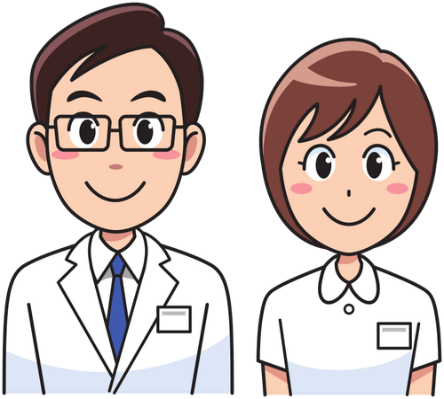 Most people had to pay for any treatment they received.  This could include the doctor’s visit to a home, medicines and transport to and from a hospital. The population of Britain in 1945 was roughly 47 million people.  However, less than half, 21 million were able to afford some kind of healthcare and treatment. For example, a single patient suffering from tuberculosis could potentially pay over £1,000 for their treatment – far beyond what most people could afford.
For women, childbirth would mainly take place in the home with a midwife called for when a woman reached labour.  If the mother or child experienced any complications a doctor would then have to be called for but this would take time and doctors did not specialise in pregnancy. 
Those who worked, mainly men, could pay into a National Insurance scheme which would pay for any health care.  However, this left nearly all women and children without treatment.   Many poorer women still relied in medical advice from family and friends rather than trained medical professions; sometimes with disastrous consequences. 
Many City Hospitals, especially those in London had been damaged by the bombing during the Second World War.  This left many without the care they needed.
The NHS also took control of GP surgeries across Britain.  This gave far greater access to healthcare and treatment in every part of the country.  Free prescriptions could also be given for eye tests and glasses.  Such was the poor eye health at this time, that 8 million pairs of glasses were given out in the first year.  Doctors also prescribed medication for free.  In 1948 it is estimated that 187 million prescriptions were handed out.  The government estimated that the NHS would cost £140 million a year by 1950. However, such was the demand that by 1950 the NHS was costing £358 million.
The government took control of 1,143, rural voluntary hospitals and 1,545 city hospitals, many of which needed desperately updating. At first, the government was not able to afford the improvements to the hospitals due to the two world wars, however, by the 1960s funding was given and the number of hospitals in areas without hospital care increased.
The Overall Impact of the NHS on the Healthcare and Treatment of Patients
The General Impact
Around 8 million people had never seen a doctor and took advantage of the free treatment on offer.  The life expectancy of the poor increased dramatically now they had free access to care and treatment.
Hospitals gained advanced technology and medical equipment from the 1960s onwards with the government funding this through people’s taxes.
The number of doctors who worked for the NHS doubled between 1948 and 1972 to keep up the demand. 
Many immigrants to Britain after the war were qualified doctors and nurses.  They were encouraged to join the NHS to help keep up with the demand from patients.
Some highly qualified nurses began to be trained to an even higher level so they were qualified to prescribe medicines as well as carry out their other duties.
Women
The NHS drastically reduced the number of women dying during childbirth with better access to services and more specialised care.   
After 1948, the NHS provided women with a range of services relating to childcare such as midwives, vaccinations and female                        health visitors. 
In 1870 the average                               death of a woman                                             was  45. By 1970 the                                           average death for                                      women with 76.
Children
In the 1960s, the government funded Health Education for schools as a way to help prevent illness. 
Babies and young children benefitted from the care their mother’s received after childbirth with home visits from specialised health workers. 
A new network of school medical services were setup up which included medical inspections carried out by a school nurse and vaccinations.  
The NHS also began sharing information about children with other professional organisations such as social workers.
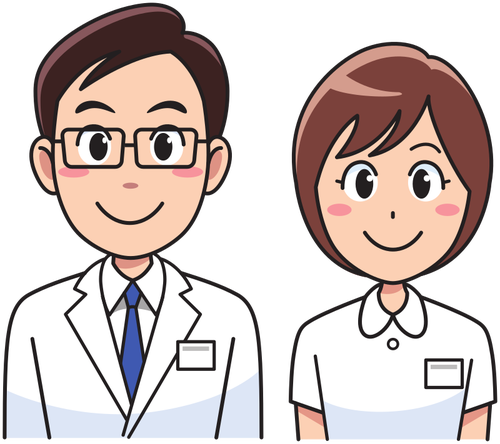 The many voluntary hospitals were running out of money due to the two world wars and a major economic depression during the 1930s.  The wealthy were not able to support these hospitals effectively and hospitals were not able to buy new equipment when needed or the buildings themselves could not be maintained.
The location of hospitals and doctors around the country was very uneven which meant huge travelling times and cost.  This meant that people in these more isolated areas tended to depend on home care or less trained people closer to their homes.
Criticisms of the NHS
The access to healthcare and treatment for all led immediately to a high  demand on the services the NHS could provide.  Waiting times began to  increase with doctors having less time to speak with each patient.   
Due to the increasing population there has been an overwhelming demand                                            on every service the NHS offers with governments having to spend more every year to keep up.  Some services which were originally free in 1948 began to charge a fee to make up some of this funding.  For example, eye tests, glasses, dental care and a payment for a prescription.
There are still issues with hospital hygiene.  For example, an outbreak of the ‘superbug’ MRSA in some hospitals caused the death of patients in the 1990s.
Lesson 32
UNIT 2: Medicine – 1900 to Present Day – Modern Treatments for Disease: Magic Bullets, Antibiotics and Technology
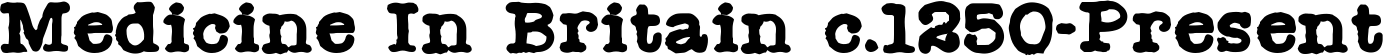 HISTORICAL CONTEXT:  As well as technology helping to diagnose disease, it has significantly helped with the treatment of disease.  Scientists, engineers, computer experts and doctors have collaborated to develop new and effective treatments for a variety of conditions.  Improvements in technology, science, engineering and computing have also led to the development of highly advanced hospitals with a range of high tech equipment to treat patients.  New technology has made it easier to provide the drugs which treat people and also made treatment easier and cheaper for most people. Modern pharmaceutical companies now work with doctors and scientists to fully research and trial new treatments.
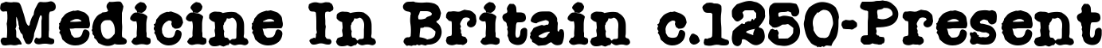 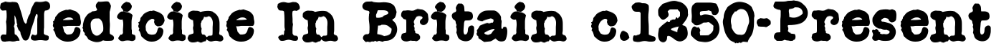 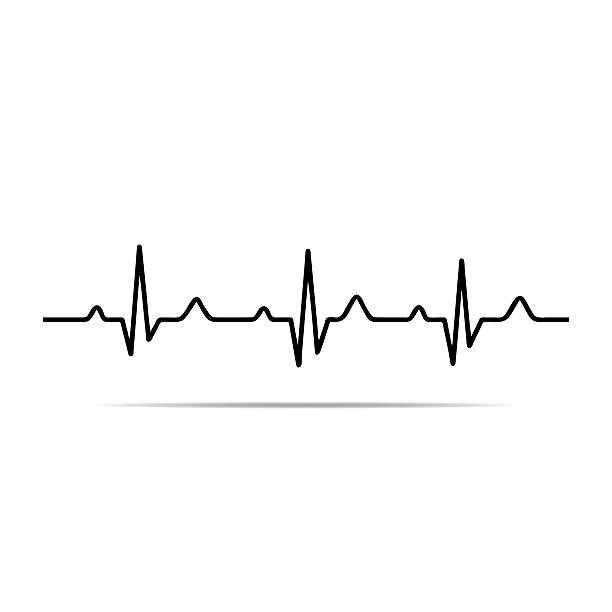 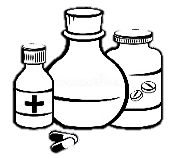 The Development of Antibiotics
Examples of Modern Hospital Treatments
The Development of Magic Bullets
‘Magic Bullet’ was a term used to describe a chemical which would target the germs which caused disease.  The ‘bullet’ would destroy the dangerous germs but the ‘magic’ was that it left the rest of the body unharmed.
Ever since Koch identified specific germs responsible for disease, scientists looked for chemicals which could attack the microbes which caused the disease.  The human body produces its own antibodies to destroy harmful microbes but doctors now wanted to develop artificial, chemical antibodies that would do the same.
In the late 1800s, Scientist Paul Ehrlich experimented with the chemical arsenic to find a cure for syphilis.  Syphilis was a highly contagious sexually transmitted disease and had been an ongoing problem since the 1500s.   There was some success with arsenic but  by 1907 he had tested over 600 varieties of it but with no success.  However, in 1909, a Japanese scientist named Hata found that compound number 606 cured syphilis.  The drug was named Salvarsan 606 and was the first ‘magic bullet’.  
By 1932, scientist Gerhard Domagk discovered that another chemical called Prontosil killed bacterial infections in mice.  He was forced to experiment this on his own daughter who had developed blood poisoning – it cured her.                    This progress inspired other scientists                             to look for other ‘magic bullets’. 
In 1938, British scientists developed                             MB 693.  This was used to successfully                           treat Winston Churchill for pneumonia                      during the Second World War.
An antibiotic is a treatment which destroys or reduces the growth of bacteria in the body.  The first antibiotic was penicillin developed by Alexander Fleming in 1928.  He inspired others to develop other antibiotics.  For example,                        by 1943, one was found which could prevent tuberculosis.  
In the short term, antibiotics have been a miracle cure for a                                        variety of diseases.  However , in the longer term some bacteria have become resistant to antibiotics and so it is vital that new ones are found.  The government and pharmaceutical companies have invested vast amounts of money to do this.
Dialysis Machines are used for patients with kidney failure to ‘wash’ the blood of toxins.
Plastic Surgery developed rapidly after the  injuries sustained during the world wars.  In the First World War alone there were over 11,000 plastic surgery operations to treat soldiers with damage to their face and body.
Pacemakers treat a patient by keeping their heart beating effectively.  They are now a common treatment since their invention in 1958. 
Heart & Lung Bypass Machines take over the function of the heart and lungs while a patient is being operated on.  This allows for longer surgery.
Prosthetic Limbs can be fitted to allow patients to walk or use their arms and hands again.
Microsurgery allows surgeons to operate on tiny parts of the body such as blood vessels and nerve endings.  This has made organ transplants possible.
Organ transplants are possible due to improved surgical techniques.  The first kidney transplant was in 1956 and first lung transplant was in 1963.
Keyhole Surgery uses tiny, flexible cameras and narrow surgical instruments to operate through a small cut. It allows for quicker healing, less chance of infection and less blood loss.  
Robotic Surgery.  Surgeons can use computers to control medical instruments inside the body.  This means accurate surgery especially brain surgery.
Blood Transfusions were attempted in the 1800s but rarely worked.  However, in 1901, Karl Lansteiner discovered that blood  can be categorized into different blood groups.  This meant that blood  transfusions were possible.
KEY TERMS
TREATMENTS
Magic Bullet
Arsenic
Salvarsan 606
Prontosil
Antibiotic
Penicillin
Thalidomide
Hypodermic Needles
Prosthetic Limbs
Micro-surgery
Transplants
Chemotherapy
Robotic Surgery
Gene Therapy
Plastic Surgery
Dialysis Machines
DISEASES
Syphilis
Tuberculosis
KEY INDIVIDUALS
Paul Ehrlich
Gerhard Domagk
GENERAL
Antibodies
Pharmaceutical
Medical Trials
Mass Production
Technology & The Production of Drugs
The Capsule Design
Capsules containing the drug can now dissolve in the stomach to release    the drug.  This makes taking  medicines easier for the patient.
Mass Production 
Drugs and pills are produced on a                  vast scale in large modern factories.               This makes them easily available to doctors and patients and also cheaper.
Overall……
The development of magic bullets proved that scientists could develop their own drugs to treat specific diseases.  This led to the growth in huge pharmaceutical companies such as Boots and Beechams dedicated to funding                                               the research and the production of new drugs and treatment. 
Treatments today such as hip replacements and blood transfusions did not exist before 1900.  
The 3 main issues of surgery; pain, infection and blood loss  can be solved meaning that surgeons can carry out complex operations. 
Even if some diseases cannot yet be cured (cancer & diabetes), treatments have been developed which help patients manage their illness and their pain.
There is safer testing of new drugs before they are given to patients.  Previously, drugs did not have to go through this process meaning that mistakes were made. E.g., the drug ‘thalidomide’ was used in the 1960s to treat pregnant women with morning sickness.  It caused birth defects.  Today, it takes several years for new drugs to be trialled which slows down the process but makes sure they are safe.
Lesson 33
UNIT 4: Medicine – 1900 to Present Day – Preventing Disease – Mass Vaccinations and Government Lifestyle Campaigns
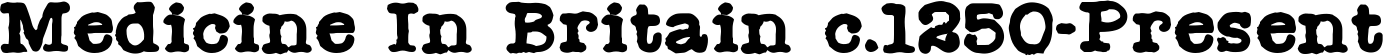 New Government Laws
National Vaccination Schemes
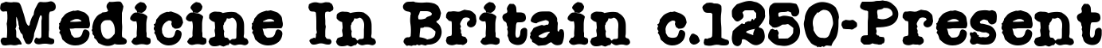 With more people having the vote, the government needed to have more responsibility over people’s health and listen to their worries about illness. Now, the government had a better understanding of the causes of disease and how to prevent illness.  They used their power to create new laws to help prevent disease. In 1919, the government created a brand new department called the Ministry of Health which would be responsible for monitoring public health.  Two examples of the issues they tackled are the affects of pollution and smoking.
Since the success of Jenner’s smallpox vaccine, the government have supported further vaccines against deadly diseases after 1900, several vaccination programmes were launched.  Of course, they were possible due to the progress in technology, science, the work of pharmaceutical companies and funding.  Three notable successful vaccines have been to prevent diphtheria, polio and measles.
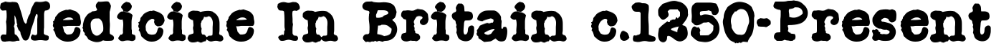 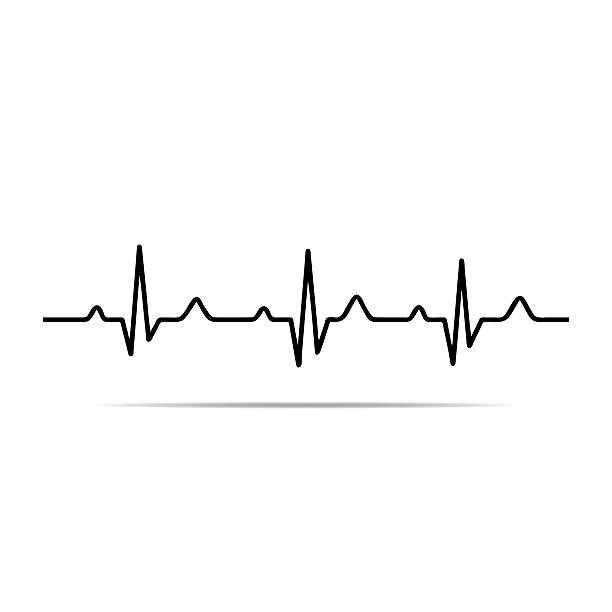 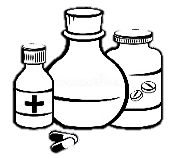 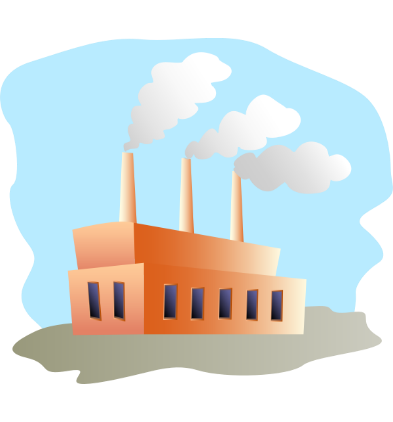 DIPHTHERIA VACCINE 1942
Diphtheria is a disease which can cause difficulty breathing, heart failure and even death.  In the early 1900s, there were around 60,000 cases of the disease each year and over 3,000 children died each year from it. In 1942, the government launched a national vaccination scheme.  It was launched during the Second World War as the government were worried that the cramped conditions in air raid shelters might spread the disease and cause an epidemic. The government used publicity campaigns such as posters, newspaper advertisements and radio broadcasts. Infection rates reduced drastically. By 1957, the cases of diphtheria reduced with only 6 deaths recorded in that year.
POLIO VACCINE 1956
Polio is a highly contagious disease which can attack the digestive system, bloodstream and nervous system. It then causes muscle weakness and paralysis. There polio epidemics during the 1940s & 50s which made over 30,000 children disabled. In the 1950s, there were roughly 8,000 cases per year. In 1956, the government ran a programme to vaccinate every person under 40. A key turning point came in 1959, when England footballer Jeff Hall died of polio. The shock of his death along with his popularity and celebrity status encouraged the British public to support the polio vaccination even more. The vaccine was so successful that the disease was nearly eradicated and the last case of polio in the UK was in 1984.
POLLUTION
The Clean Air Health Acts (1956 and 1968)
London often suffered from smog.  Smog is a very thick fog which is caused by air pollution.  It makes breathing difficult and over time causes other health problems such as asthma. ‘The Great Smog’ of 1956 was caused by the burning of coal fires in people’s homes and factories. It caused over 4,000 deaths and showed the dangers of air pollution. The Clean Air Act meant that homes and industry had to control the amount of fuels they burned as well as introducing ‘no smoke’ zones.  Smog is no longer a significant problem although the government still continues to pass laws to reduce air pollution.
KEY TERMS
Vaccination
Diphtheria
Polio
Measles
Advertising
Campaign
Contagious
Paralysis
Jeff Hall
Measles
NHS
Laissez Faire
Ministry of Health
Clean Air Act
The Great Smog
London
Smoking Ban
Passive Smoking
Drinkaware
Change4Life
Smallpox
Technology
Pharmaceutical
Eradicated
Epidemic
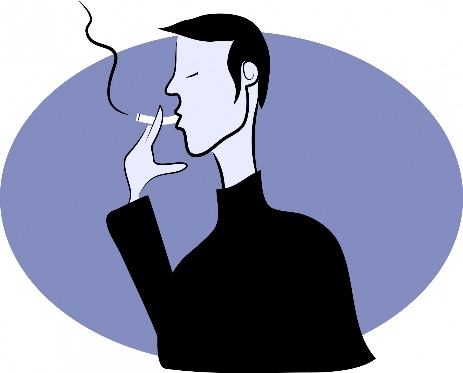 SMOKING
In the 1960s scientists discovered the link between smoking and disease. It began to introduce anti-smoking laws to prevent these illnesses. 
1965: Adverts for cigarettes were banned on British TV
1967: The government launched a campaign to make pregnant mothers aware of the risks of smoking.
2005: All tobacco advertising was banned
2006: The Health Act banned all smoking public areas including on public transport, pubs and restaurants.  This not only targeted smokers but the risk to non-smokers because of ‘passive’ smoking.
MEASLES vaccination 1963
Measles is seen as a less serious disease but for some groups such as pregnant mothers, young children and the elderly it can be fatal.  It is known for its skin rash but also causes a high fever.  During the Second World War, there were over 400,000 cases of measles each year with around 800 deaths on average, per year. The vaccine which started in 1963 has been free from the NHS ever since.  Today, there are still low cases of measles but deaths from it are rare.
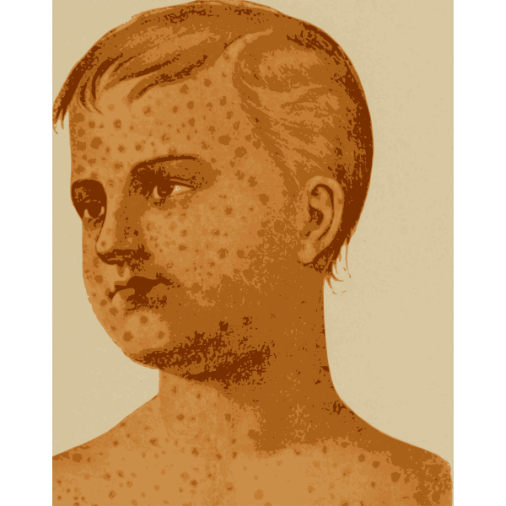 Government Healthy Lifestyle Campaigns
The government has used different forms of media as well as education to promote good health. Since 1900, people have lived a less active lifestyle consuming widely available fatty and sugary food which has led to a an increase in obesity as well as other health problems.
CHANGE 4 LIFE 2015
This campaign promoted healthy eating & exercise by giving the public easy to understand information to change their unhealthy habits. There were over 1.9 million requests for health advice issued in the first year.
DRINKAWARE 2004
The government began a campaign to make people aware of the effects of drink driving, binge drinking and underage drinking.  The ‘Drinkaware’ logo still appears on alcohol products today.  Some of these campaigns included the use of shocking images to grab people’s attention to the risks.
Lesson 34
UNIT 2: Medicine – 1900 to Present Day – CASE STUDY: The Development of Penicillin by Fleming, Florey and Chain
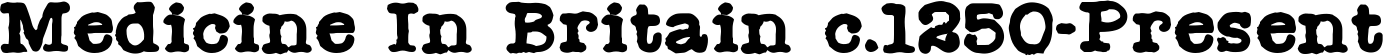 Penicillin is a type of antibiotic.  This means that the drug fights infections in the body. Throughout history, people had been dying from simple cuts and scratches which had become infected and nothing could  be done to stop bacteria growing. The discovery and development of ‘penicillin’ however, was a huge turning point for the treatment and prevention of disease.  When it was first released to the public in the 1950s, many called it a ‘miracle cure’ and even ‘magic’. It is estimated that it has saved over 200 million lives.  Today, we simply see penicillin as an everyday drug for a variety of infections.  The only issue however, is that some diseases have become resistant to penicillin and scientists are now looking for other, antibiotics.
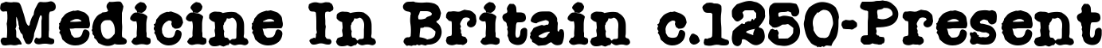 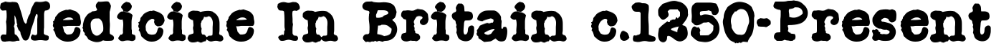 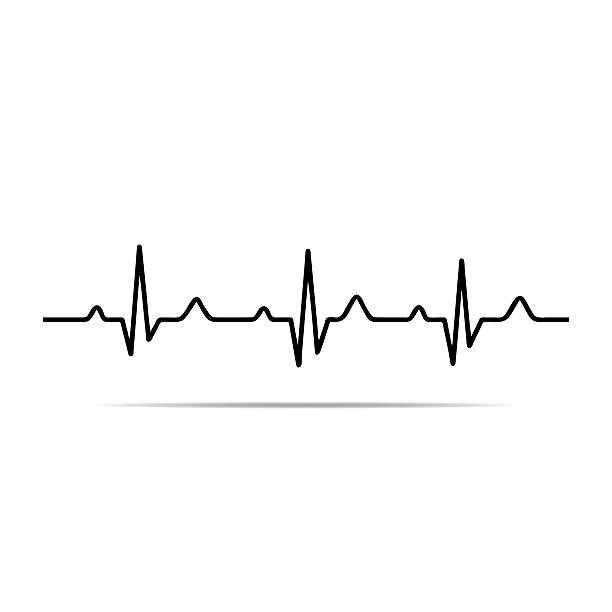 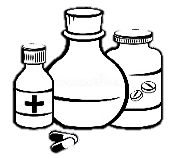 Alexander Fleming’s Discovery of Penicillin
New Scientific Methods & Technology
By using microscopes and petri dishes, the scientists were able to closely watch and gain evidence of how penicillin killed bacteria. During the 1920s/30s, there were new ways of mass producing goods in factories.  Penicillin could only now be produced on a big enough scale.
Changing Attitudes in Society
As more wounded soldiers died from infections during WWI, there was a huge demand from the public to find a solution.  The public were willing to believe in and trust the new drug very quickly. This meant that the time needed for human trials was shorter before it was made available to the public.
Alexander Fleming was British doctor. He treated wounded soldiers during the First World War and was shocked at how many died from simple infections. After the war, he began investigating chemicals that could fight these infections.  In 1928, he noticed something unusual about his dirty petri dishes.  One had developed a mould but it looked like the mould had killed the harmful bacteria in the dish.  He tested the mould and named it penicillin.
In 1929, Fleming published his findings at a time when scientists were looking for something that could treat infection.  Lots of scientists took notice of his work and began to believe his findings.  However, Fleming did not continue his work with penicillin.  He did not think that it could kill bacteria in the body and also ran out of funding for his research.
KEY TERMS
Alexander Fleming
Ernst Chain
Howard Florey
Dorothy Hodgkin
First World War
Penicillin
Mould
Infection
Petri dish
Funding
Mass Production
Industrial scale
Nobel Prize
Antibiotic
Pharmaceutical
Patent
Florey & Chain’s Development of Penicillin.
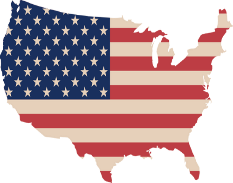 Factors that helped Penicillin’s Production
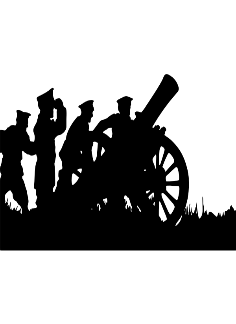 However, their challenge was producing enough penicillin.  The penicillin itself was a tiny part of the mould which meant that huge amounts of mould had to be grown before it was possible to test on humans who were much bigger than their test mice. They began growing as much mould as they could, using anything they could get their hands on – even bath tubs.
In 1939, Howard Florey and Ernst Chain worked with each other at Oxford Medical School.  They were researching new types of antibiotics. While they were searching through older pieces of medical research, they came across Fleming’s work from 10 years before. They decided to give Fleming’s theory about penicillin another trial.  Chain began creating the mould in his lab before using it in tests.  In 1940, Florey and Chain tested penicillin on infected mice and the results were very promising.
Government Support
The US government agreed to fund Florey’s research for 5 years.  This allowed him to produce enough penicillin to prove that it could fight infection in humans.  Support from the USA also persuaded UK companies to start their production.
Key Individuals
Florey & Chain built on the work by Fleming’s chance discovery.  They used their skills to prove penicillin worked. Florey even refused to patent the drug saying that it should be available for everyone to produce for the benefit of everyone.
Florey could not get help from any British pharmaceutical companies as they were focussed on producing medicines for the Second World War. However, in 1941, Florey visited the USA who had not yet joined the war and convinced them to begin producing  penicillin.  In 1942, The US companies began growing the mould in bigger factories.  It was such a slow process that even after a year, there was only enough penicillin to treat 10 people.
By 1941, they tested their first patient in a clinical trial.  He was a policeman who had developed a life threatening blood infection. He was given the small amount of penicillin they had made & showed signs of recovery quickly.  However, there had not been enough penicillin to cure him completely. Sadly the patient died. However, all the evidence proved it had been effective in fighting infection in a human. They just needed to produce more of it!
Cool Facts!
Ernst Chain was a Jew who escaped Nazi Germany during the Second World War and came to Britain.
The uses of Penicillin.
The development of penicillin encouraged scientists to look for other antibiotics.
Dorothy Hodgkin mapped the chemical structure of penicillin. This meant scientists could begin creating other types of antibiotics for other diseases.
Confidence in new medical treatments vastly increased.  People were more willing to allow experimentation.
Penicillin was effective against a wide range of infections not just one.
Florey, Chain and Fleming were awarded the Nobel Prize in 1945.
After the war the price of the penicillin fell making it even more affordable.
Fleming was not the first to notice ‘mould’ as medicine. Mouldy bread was used to treat wounds as far back as Medieval times.
This was enough for Florey and Chain to prove that penicillin worked.  The USA agreed to fund 21 companies to begin mass producing it.  British pharmaceutical companies became involved in 1943 when they began to ‘mass produce’ the drug.  By D-Day in June 1944, there was enough penicillin to treat all of the casualties that returned to Britain.
Lesson 35
UNIT 2: Medicine – 1900 to Present Day – CASE STUDY: The Fight Against Lung Cancer
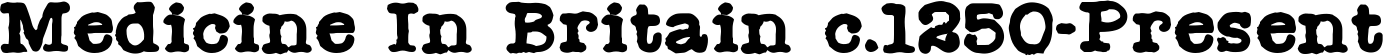 Lung cancer is the second most common cancer in the UK. Over 40,000 people are diagnosed with lung cancer each year.  It mainly affects people over the age of 40 with diagnosis being highest in those aged between 70-74.  Most lung cancers are caused by a person’s lifestyle or their environment. 85% of cases are found in people who smoke or have smoked.  There were few cases of lunch cancer at the start of the 1900s. Smoking then became common in the early 1900s, especially during the First World War when soldiers on the front line were issued with cigarettes as part of their rations.  Through powerful advertising and the media, smoking became fashionable throughout the 1920s – 1970s. However, in 1950, research proved that the rise in lung cancer was a direct link to smoking. Despite this evidence  smoking remained popular and lung cancer deaths continued to rise.
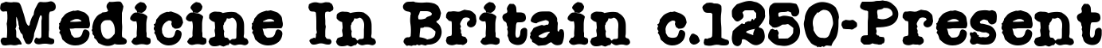 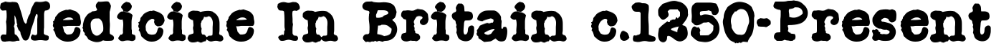 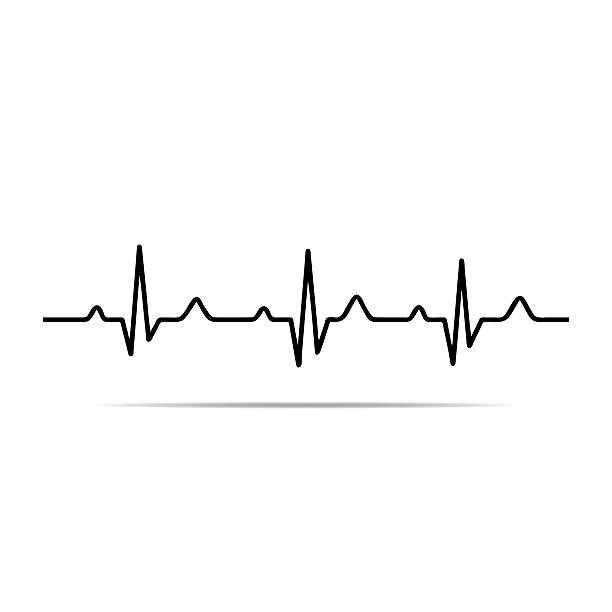 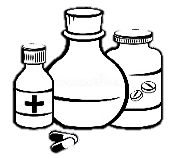 DIAGNOSIS
Operating
Chemotherapy
KEY TERMS
Some cancers can be removed if they are found early. Lung transplants are also possible as well as removing one lung with the patient relying on the other to breath. Some cancers cannot be operated on if too big or complex.
During chemotherapy, patients are injected with a variety of very powerful chemicals to attack the cancer cells.  They will either aim to shrink the cancer or to stop it from growing bigger if surgery is not possible.
Why is Diagnosing Lung Cancer Difficult?
Smoking
Screening
Tumour
Endoscopy
PET scan
Transplant
Radiotherapy
Chemotherapy
Immunotherapy
Intervention
Passive Smoking
Tobacco Industry
Government
Tobacco Tax
Transplant
Smoking Ban
Campaigns
Advertising
CT scan
Influence
Cancer
X-Ray
Taxes
Surgery
Donor
NHS
Lung cancer can go undetected as many patients mistake their symptoms for other minor diseases.  
Often the cancer is very advanced before it is found and too late to treat effectively.  
Unlike breast cancer, there is no national screening programme for it, so people are not regularly checked to see if they have it.  
The tests are currently not accurate enough and the X-Rays used can be harmful with too much exposure to radiation.
Radiotherapy
Immunotherapy
TREATMENT
Radiation waves are aimed at the tumour.  Small cancer cells can be removed completely or larger tumours can be prevented from growing.
Immunotherapy is a treatment where the body is injected with chemicals that help the body’s own immune system fight the cancer cells.
Individual Treatment Plans
Lung Cancer Diagnosis after 1900
It is now common for patients to be given a variety of treatments which are personalised to their own size, location and type  of lung cancer.
In the early 1900s, lung cancer was only found by using an x-ray. X-rays however,  were not detailed enough to accurately diagnose lung cancer and this led to cancer tumours being missed and patients going untreated.
PREVENTION
By the 1950s, evidence showed the link between smoking and cancer. By 1985, smoking related deaths cost the NHS £165 million a year.  However, the government earned around £4 billion from the tax put onto tobacco with many jobs in the UK linked to the tobacco industry and huge sums of money to be made from tobacco advertising and sponsorship.  Some people also questioned if the government had the right to limit a person’s choice about whether or not to smoke.
Lung Cancer Diagnosis Present Day
Today, patients are given a CT scan which produces a more detailed picture of inside of the body.  They are injected with a dye before the CT scan which helps the lungs show up clearly on the scan.  
If there is a possibility of lung cancer, a patient is given a bronchoscopy.  This uses a small camera which is passed down into the lungs where it collects cells for testing.  Patients may also be given a PET scan which involves injecting a small amount of radioactive substance into the body so the doctors can see any cancer cells even more clearly.
With a more accurate idea of the location and extent of the cancer, doctors can then plan a treatment programme for each individual patient.
USING LAWS TO STOP SMOKING
1990 onwards: The government have increased the tax on cigarettes to encourage people to stop smoking by making the price too high.
2007 – Smoking was banned in all workplaces, pubs, restaurants and offices.
2007 – The government raised the legal age for buying tobacco to from 16 to 18. 
2015 – Smoking was banned in cars carrying children under the age of 18 because of the link of passive smoking to cancer.
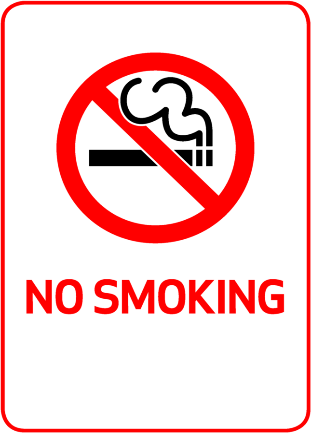 INFLUENCING PEOPLE TO STOP SMOKING
The government regularly anti-smoking run campaigns. 
Schools have educated young people to discourage them from smoking.
1965: The beginning of the ban on tobacco with a ban on advertising on TV.  
2005: All advertising for cigarettes banned, including the sponsorship of big sporting.
2012: All cigarettes in shops were removed from display.